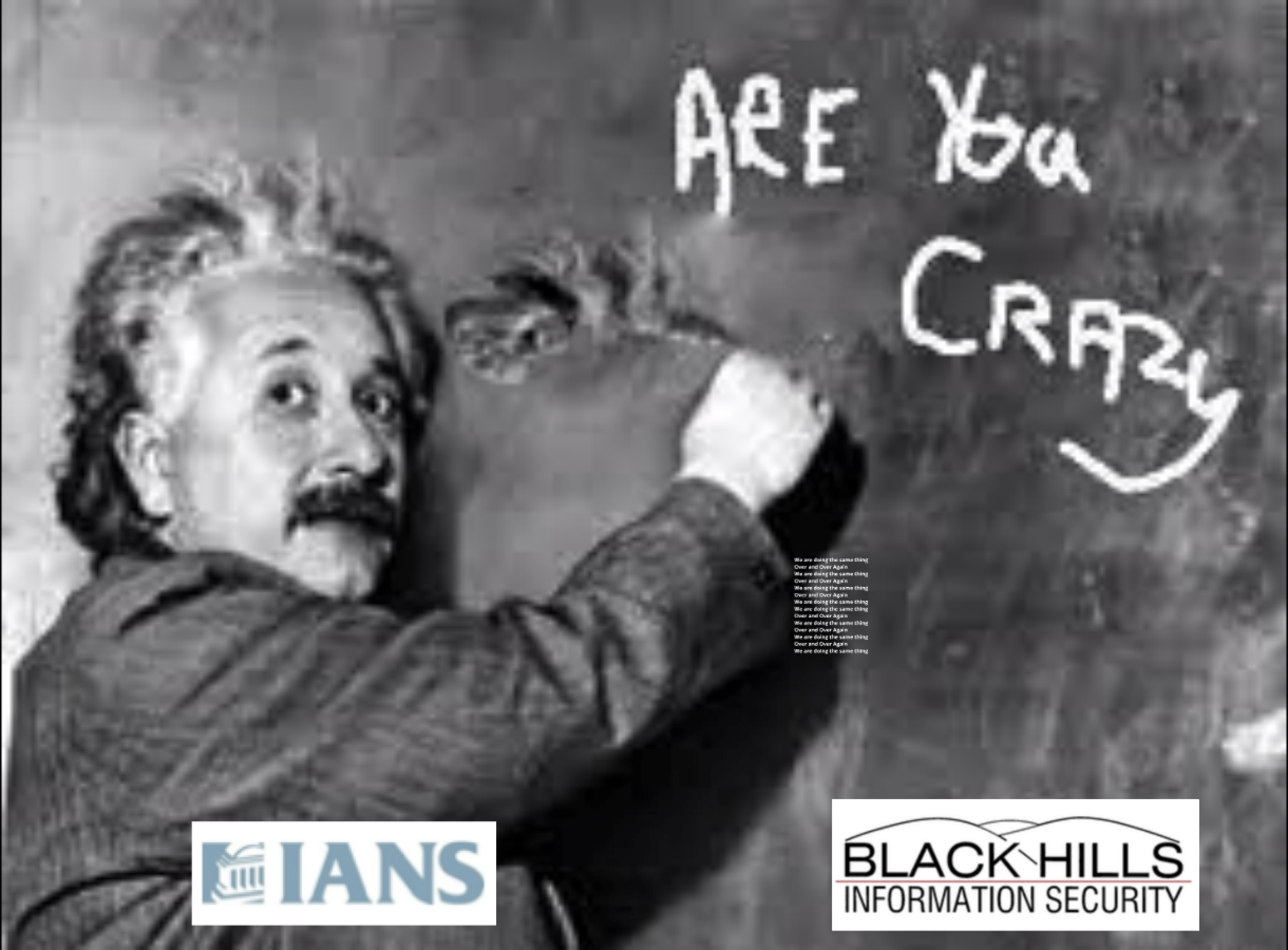 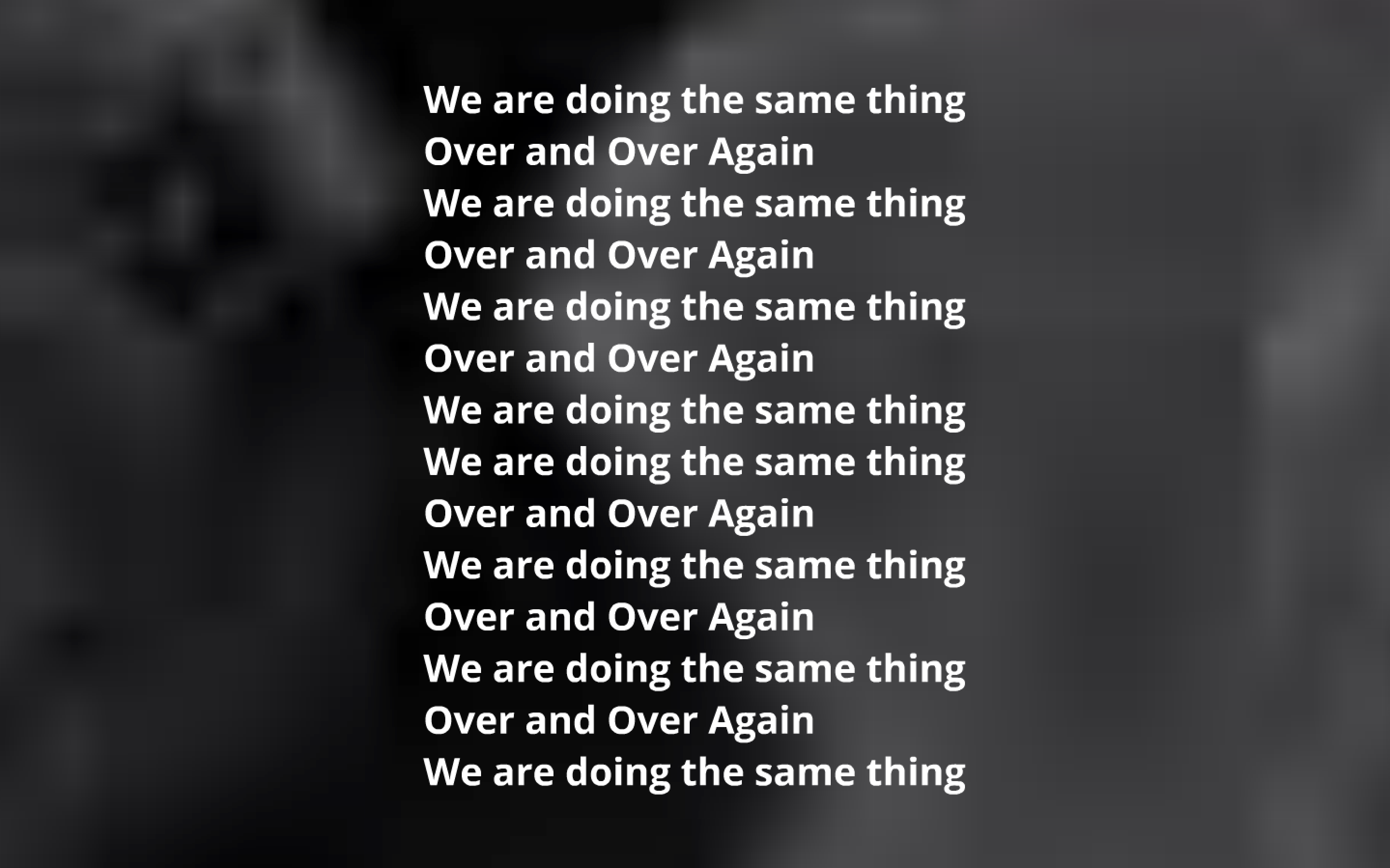 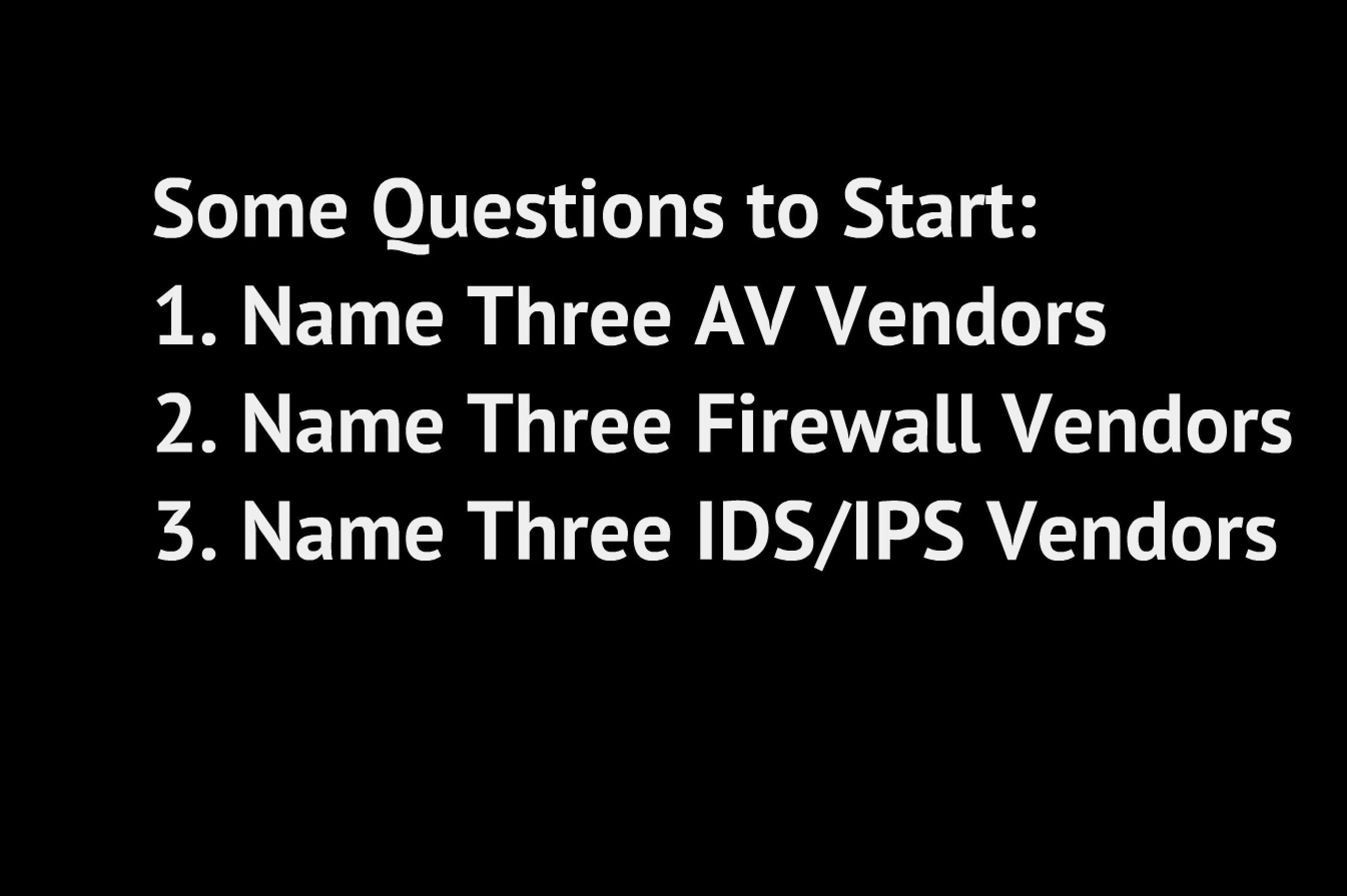 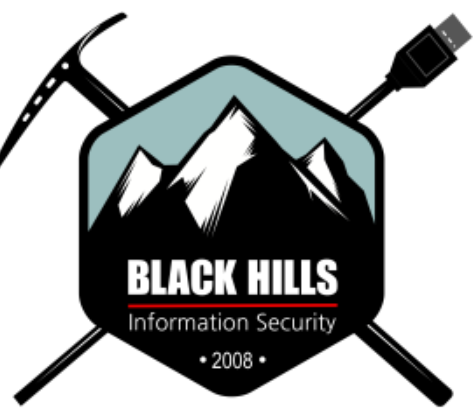 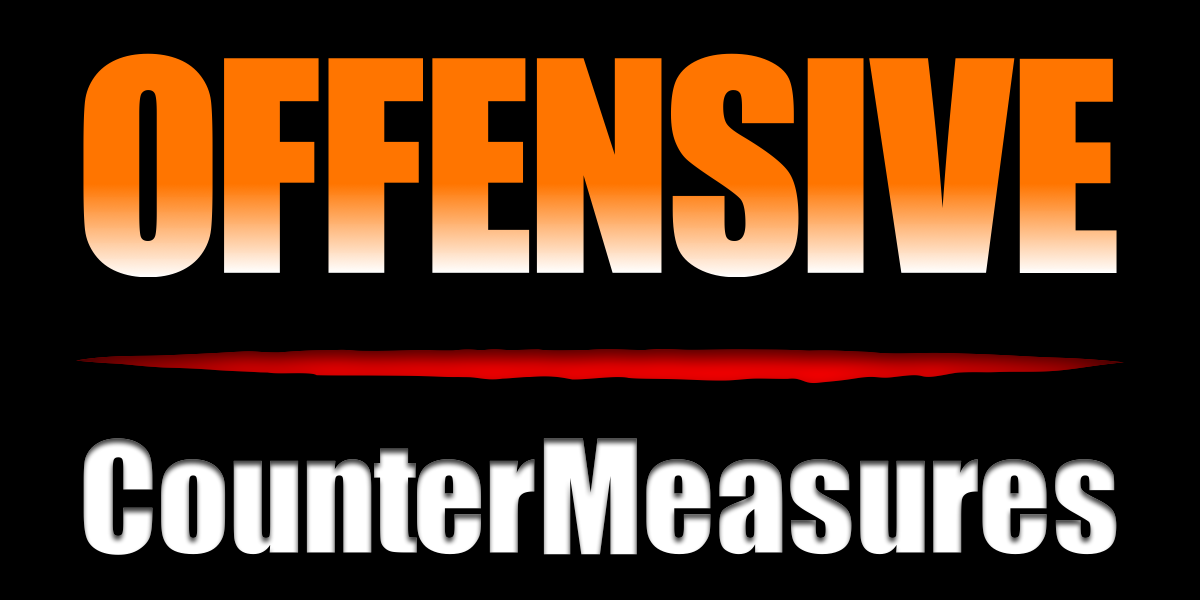 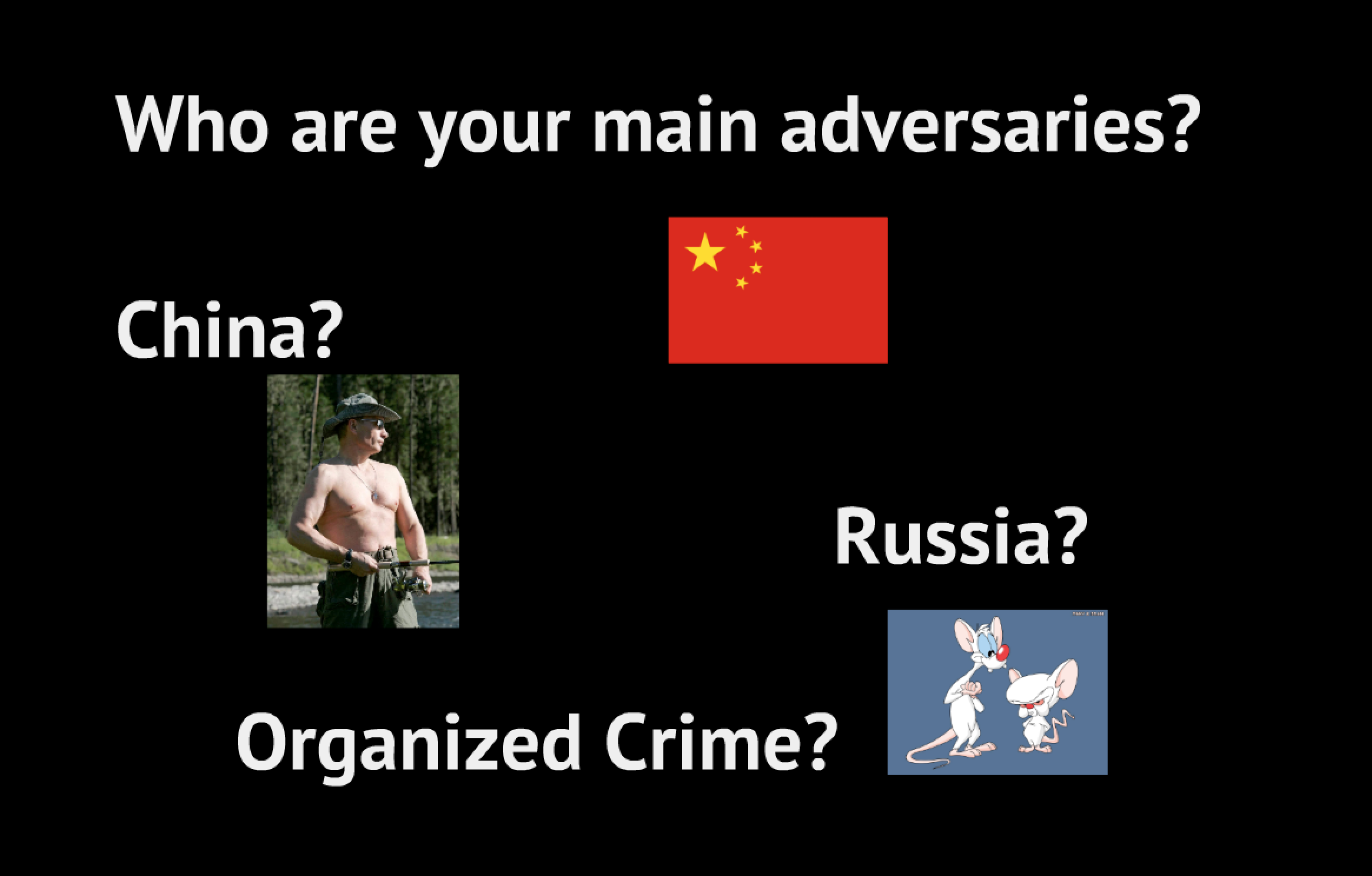 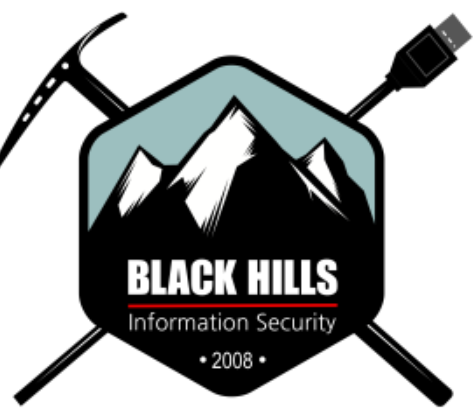 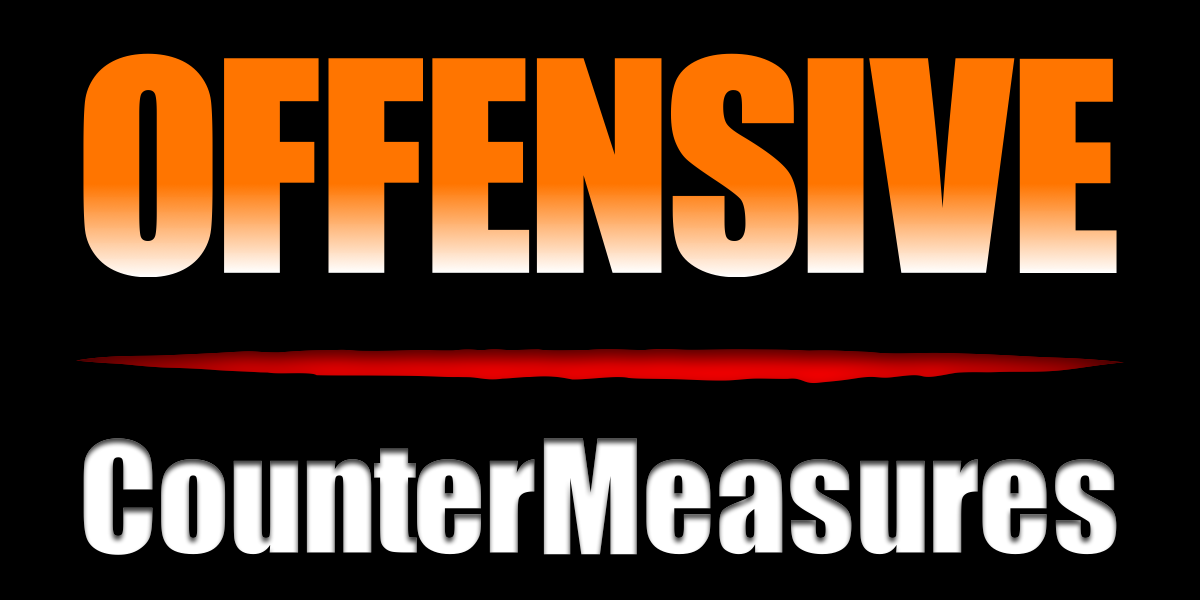 What about? US?
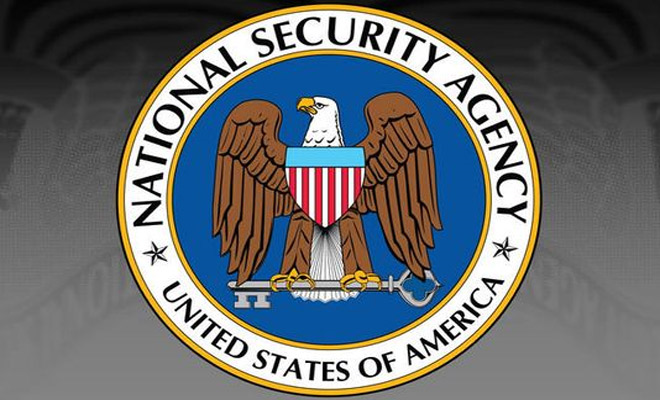 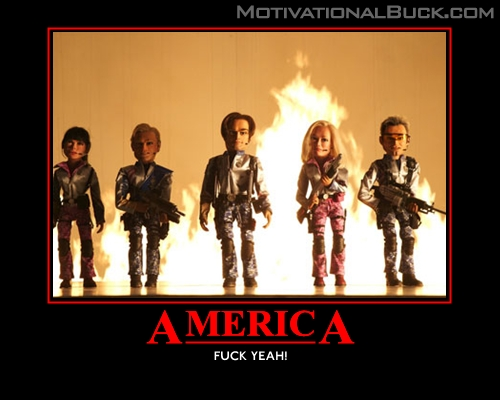 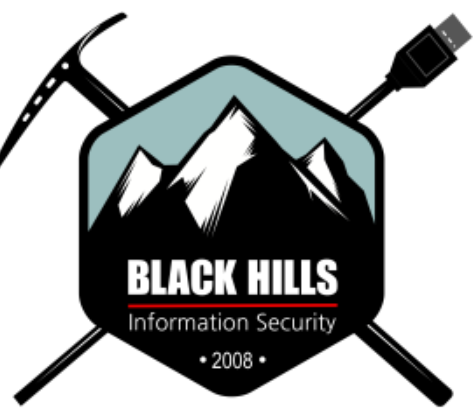 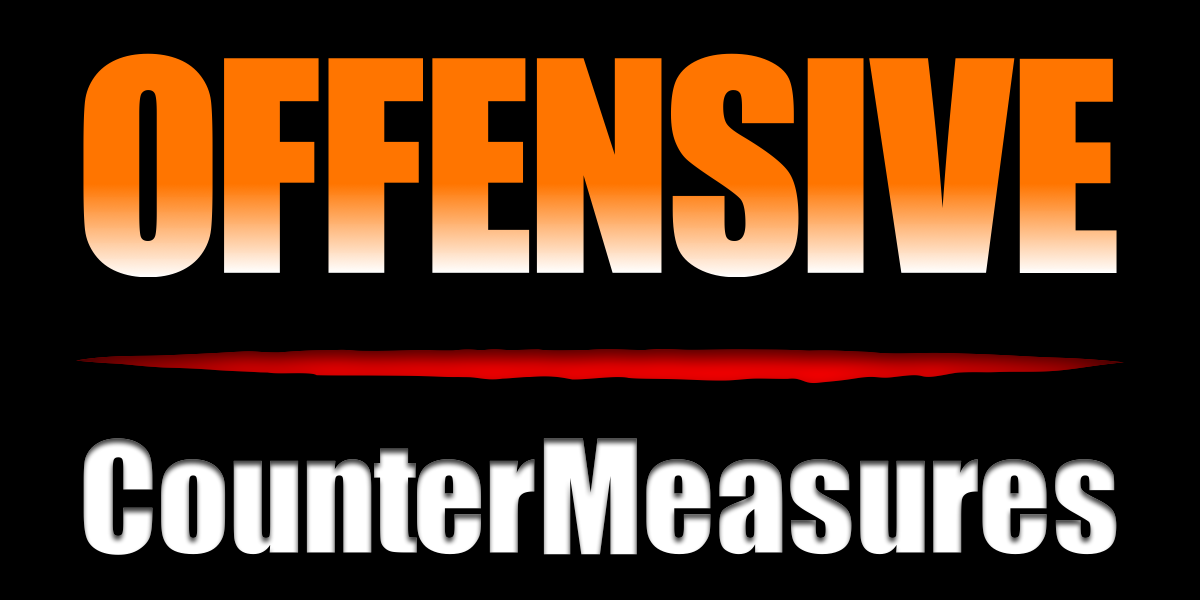 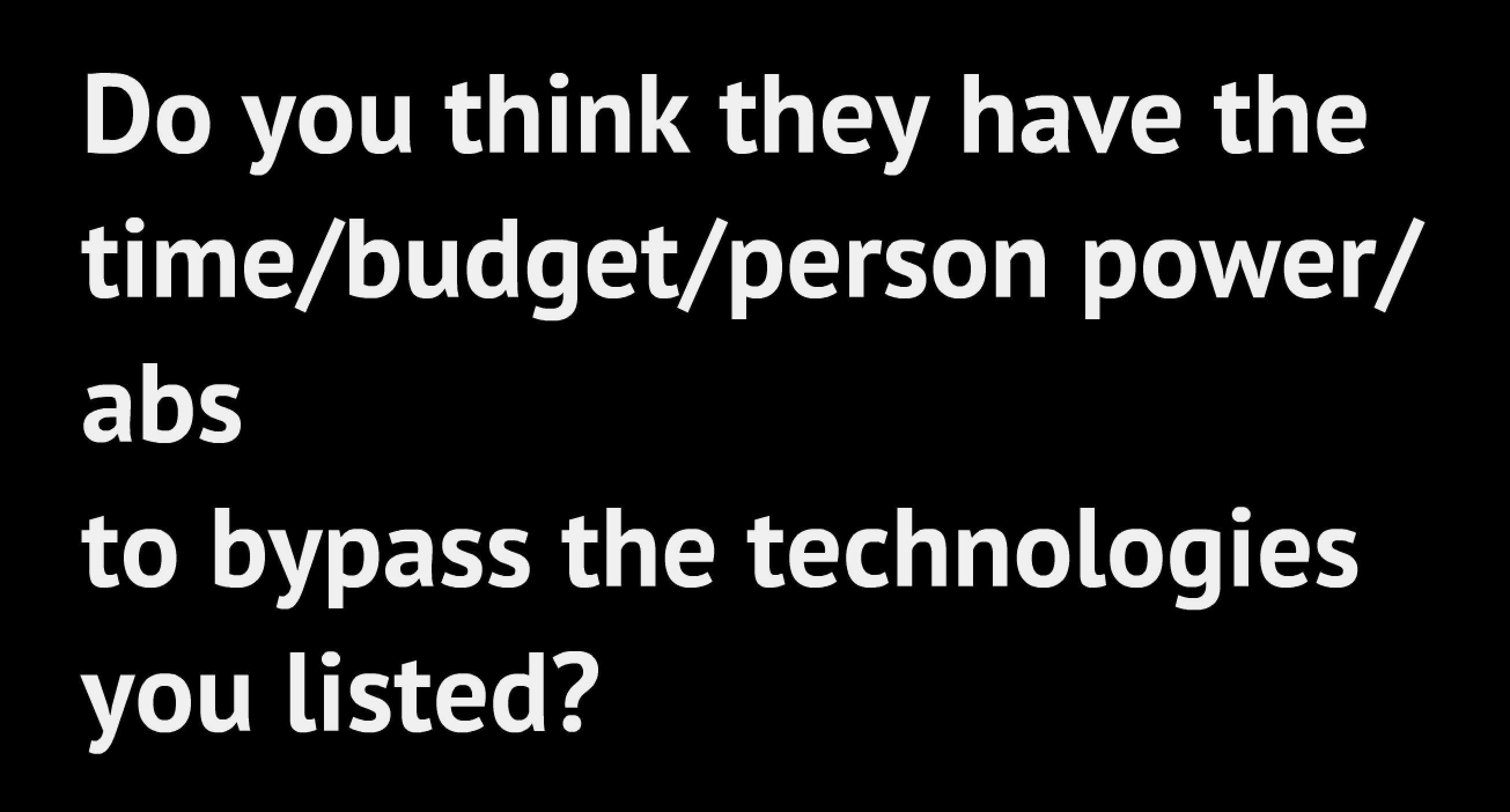 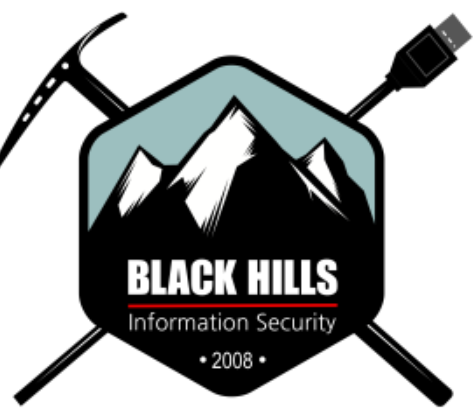 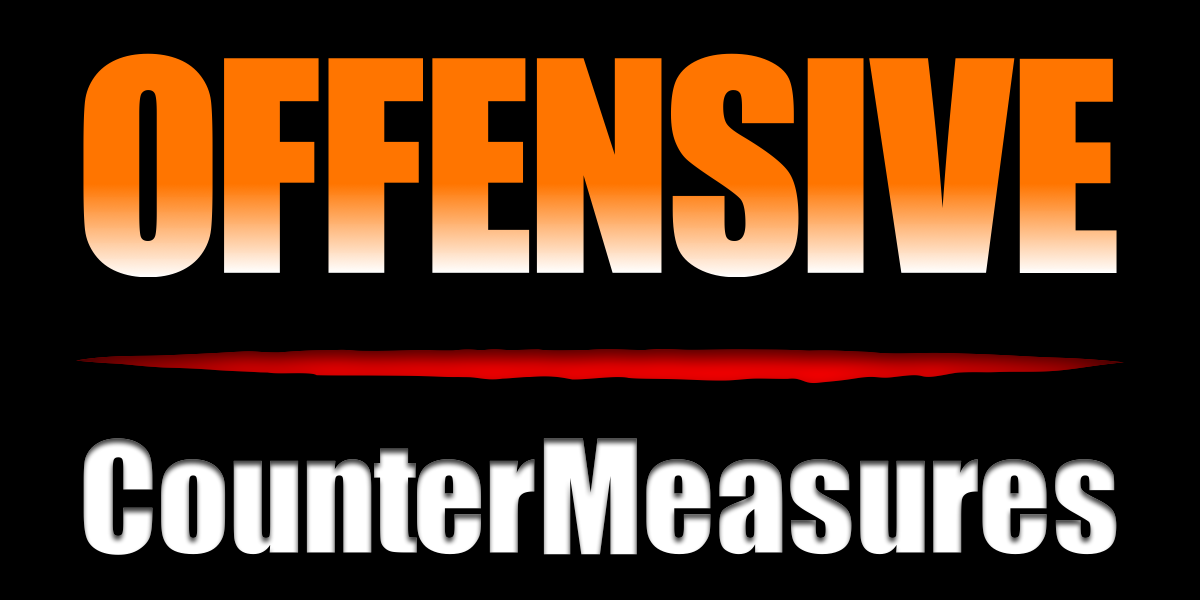 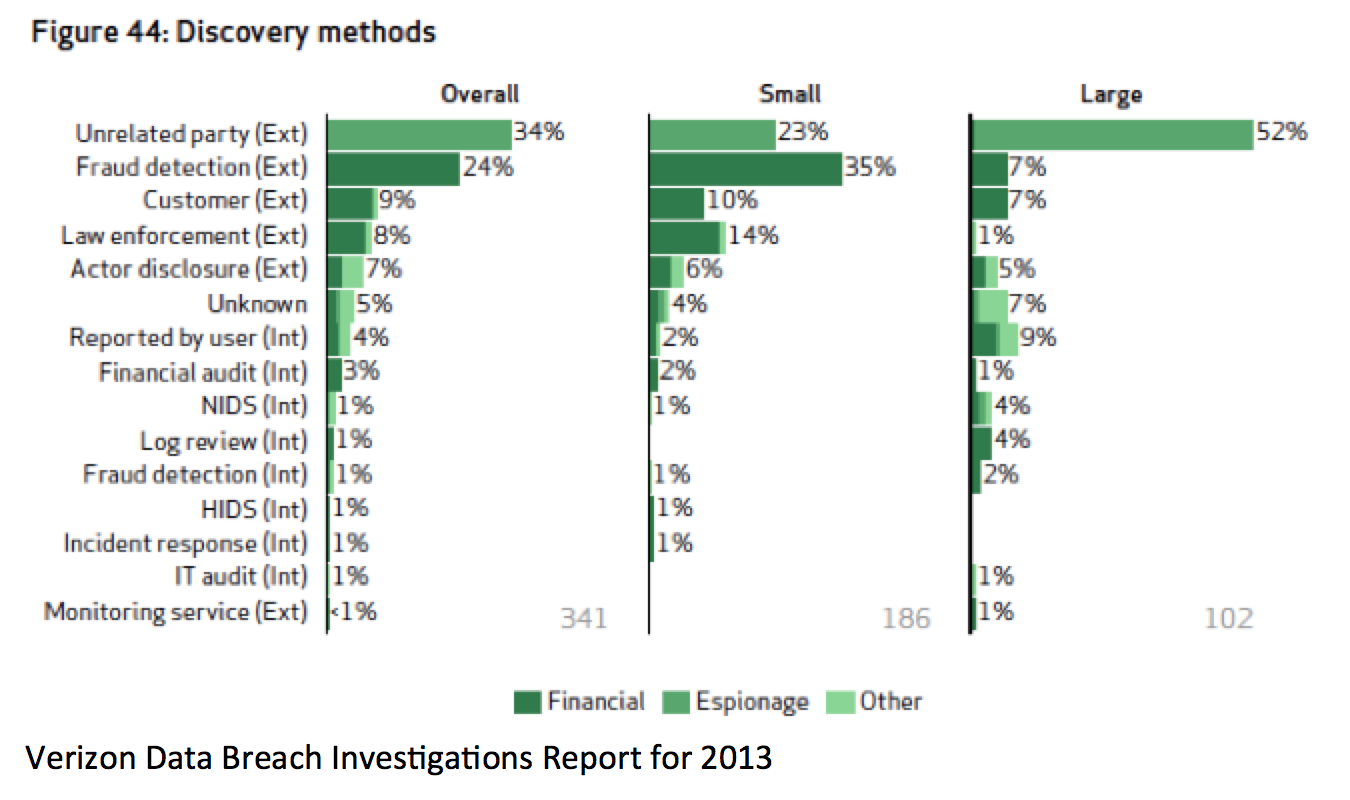 Some things to think about
“All warfare is based on deception”
Overused Sun Tzu quote…
Dt + Rt < At
The Three A’s
Annoyance
Attribution
Attack
A range of options is a very good thing
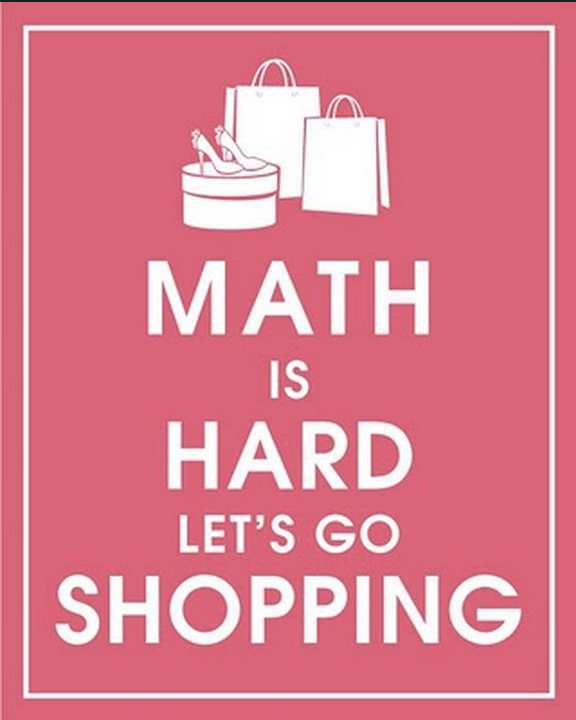 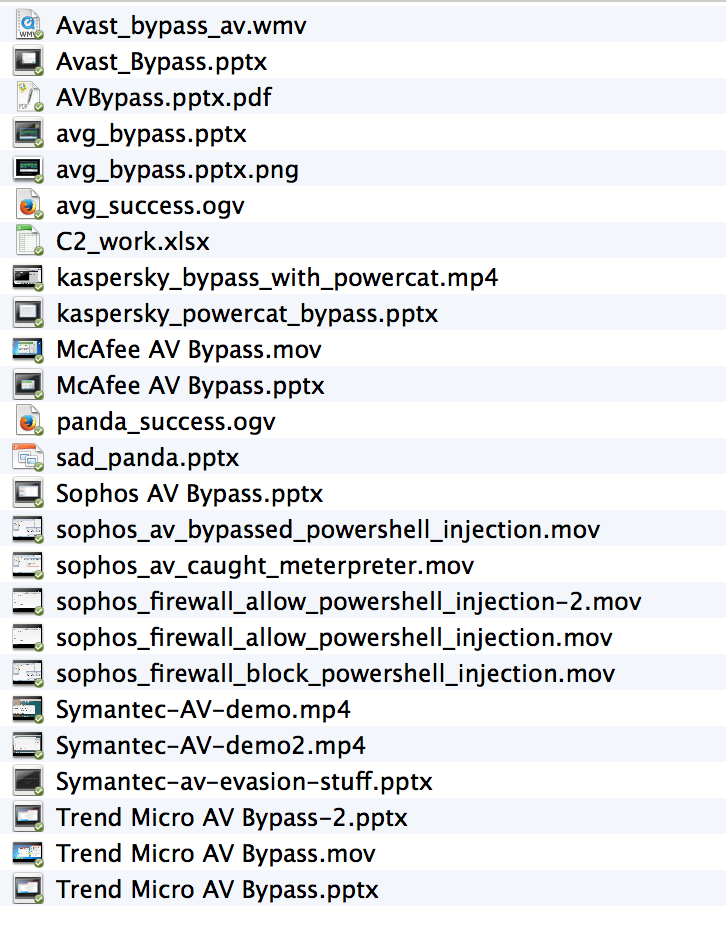 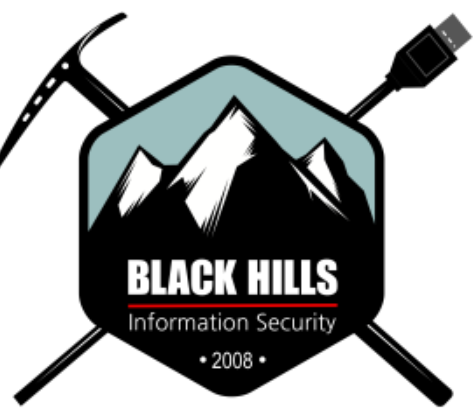 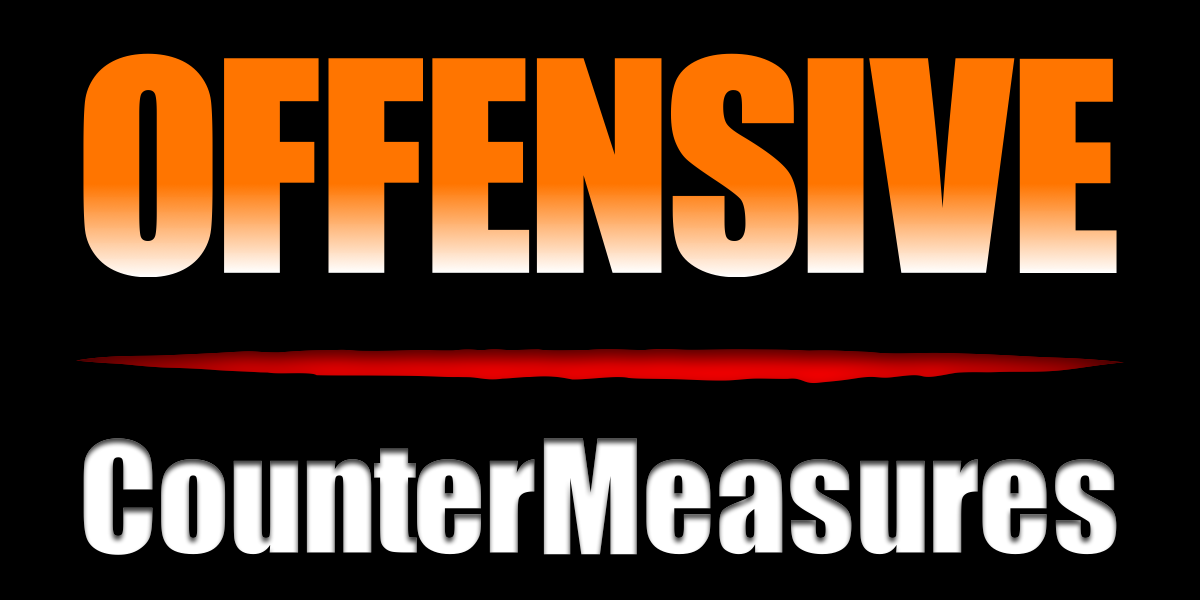 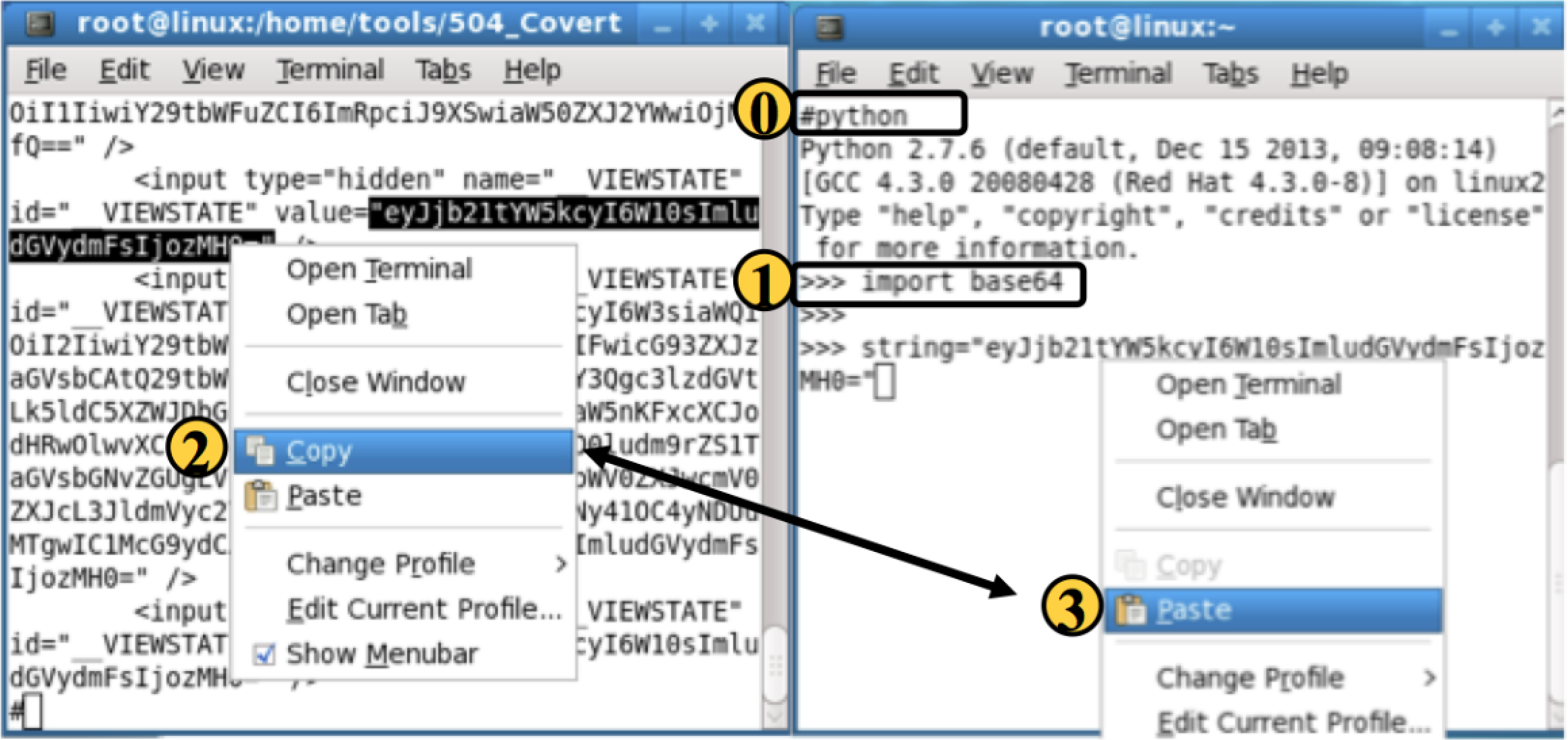 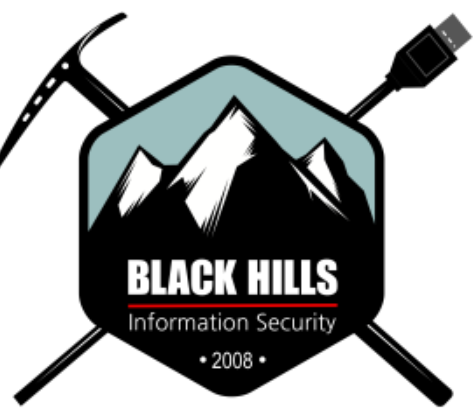 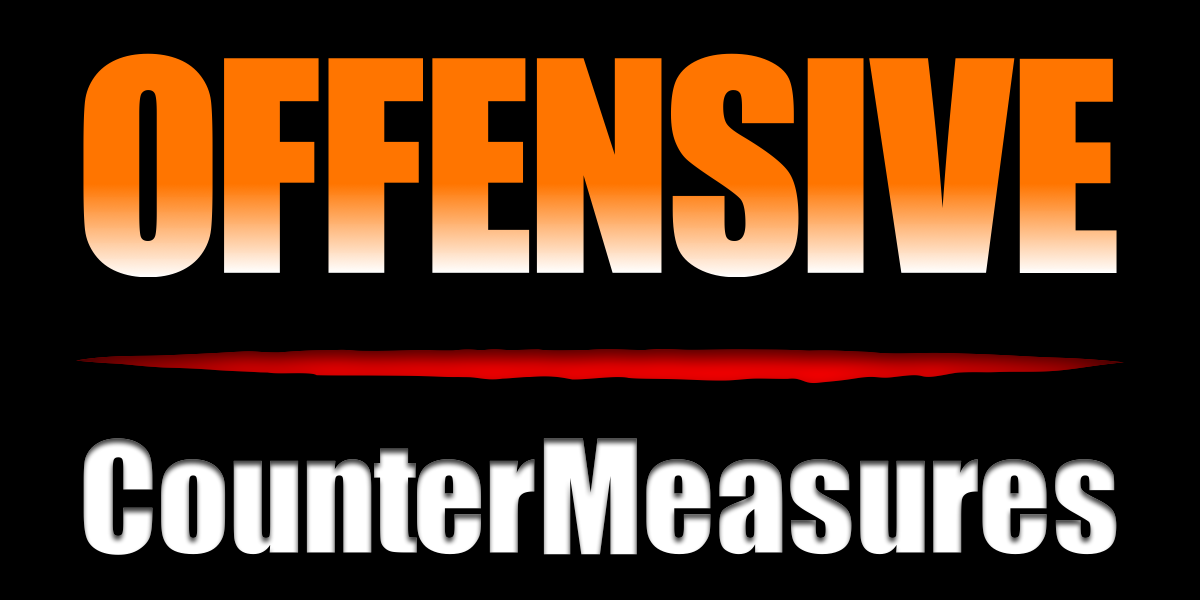 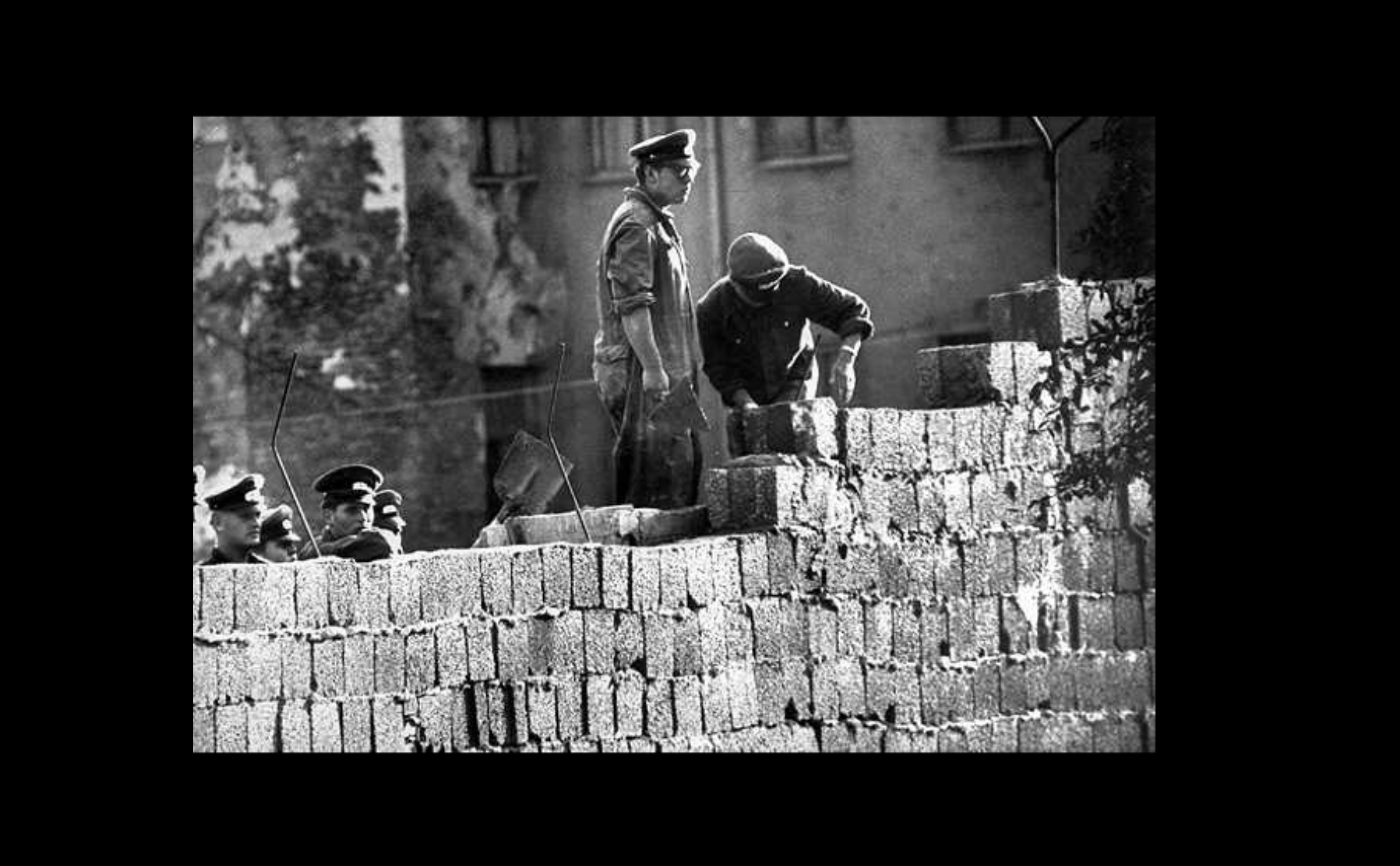 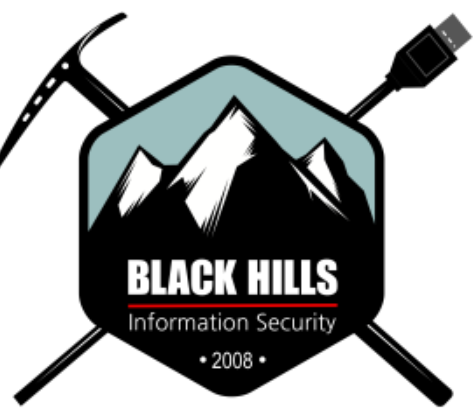 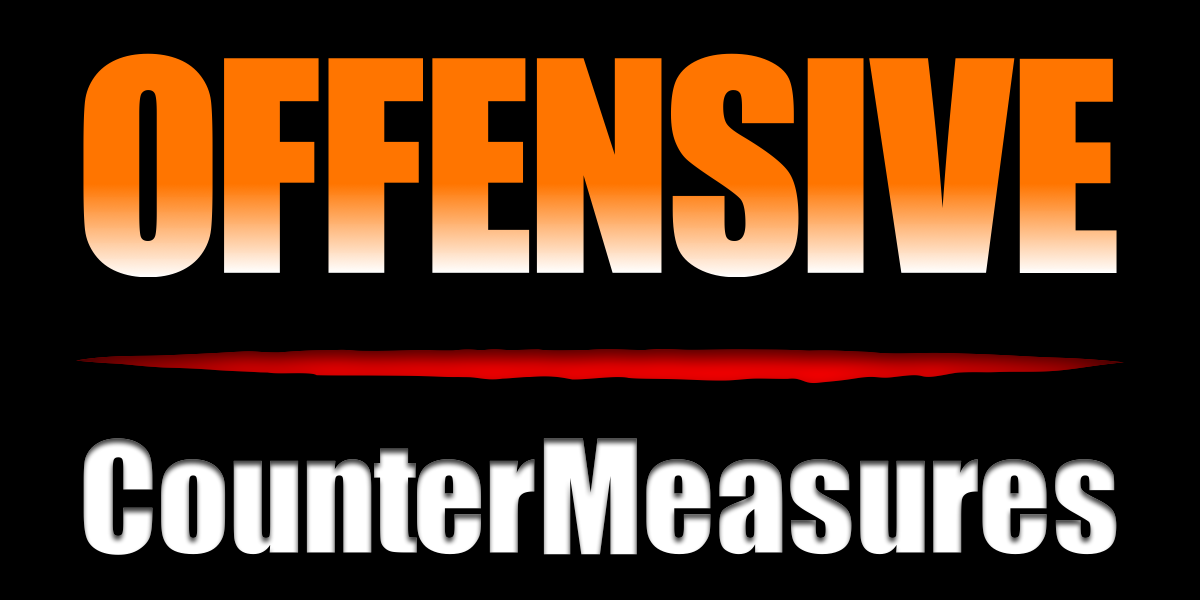 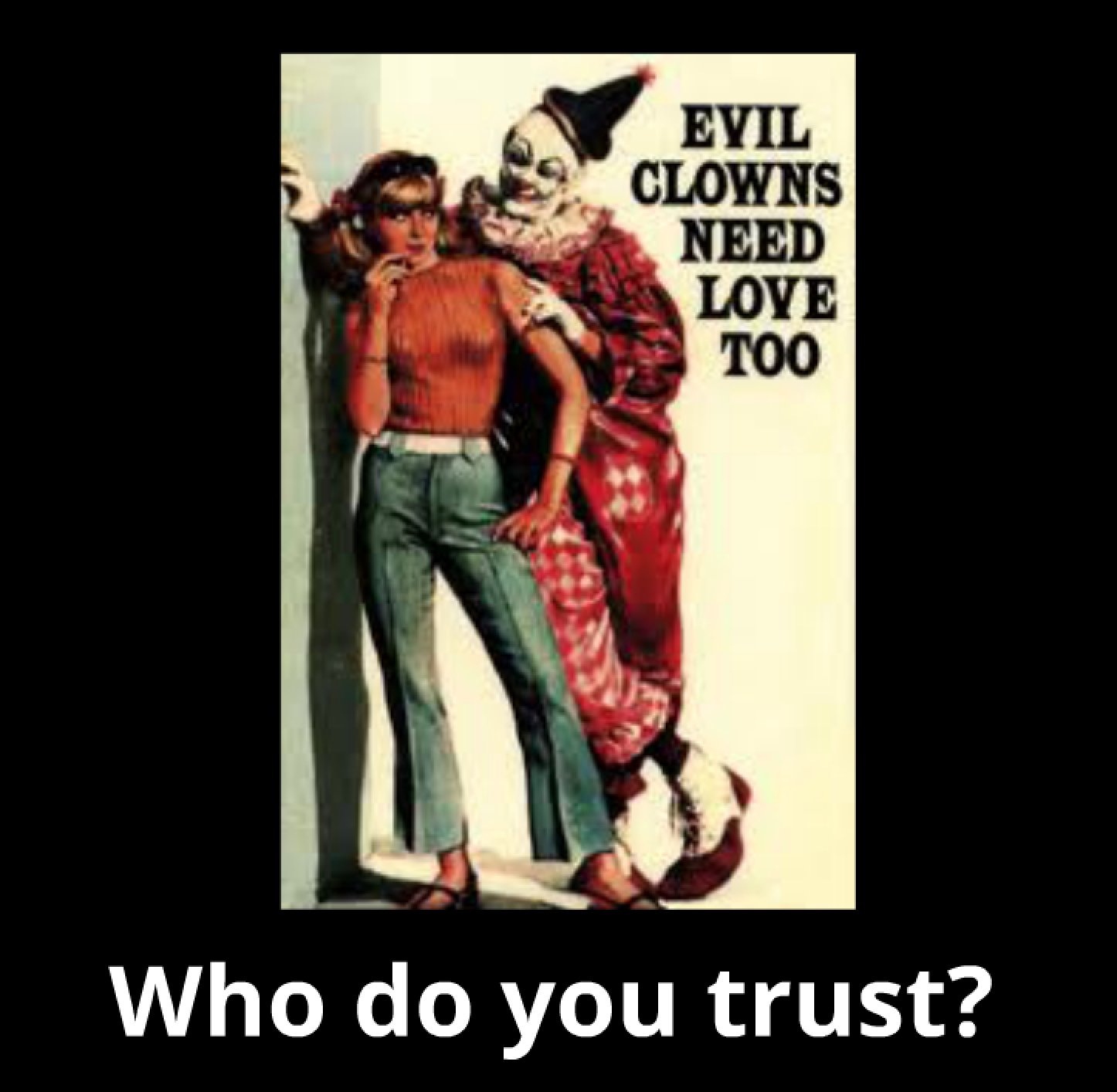 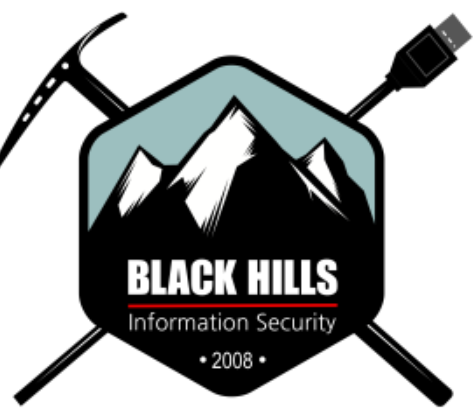 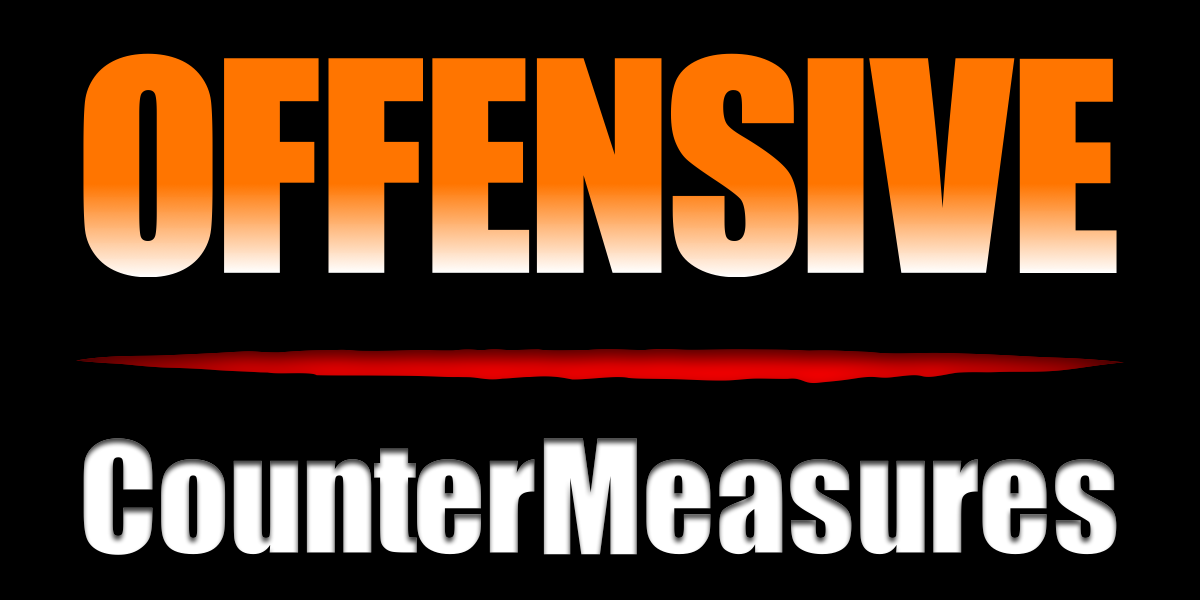 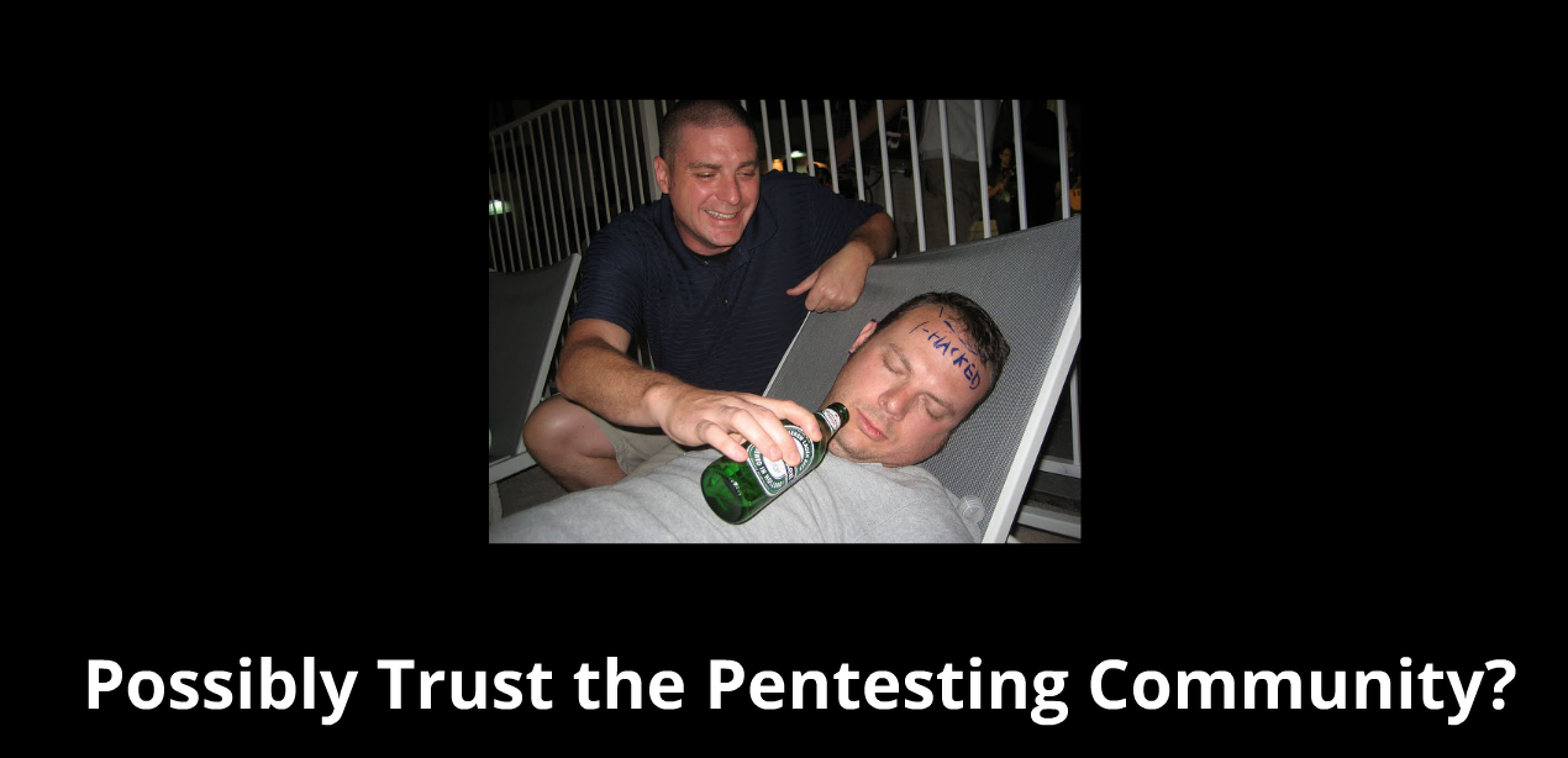 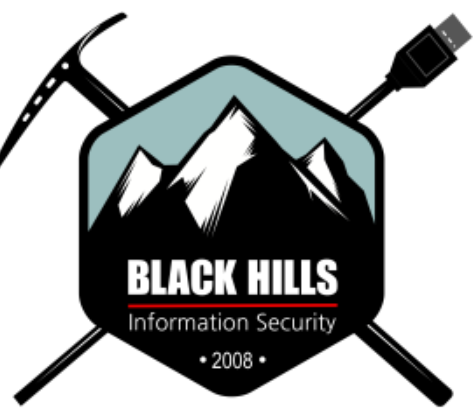 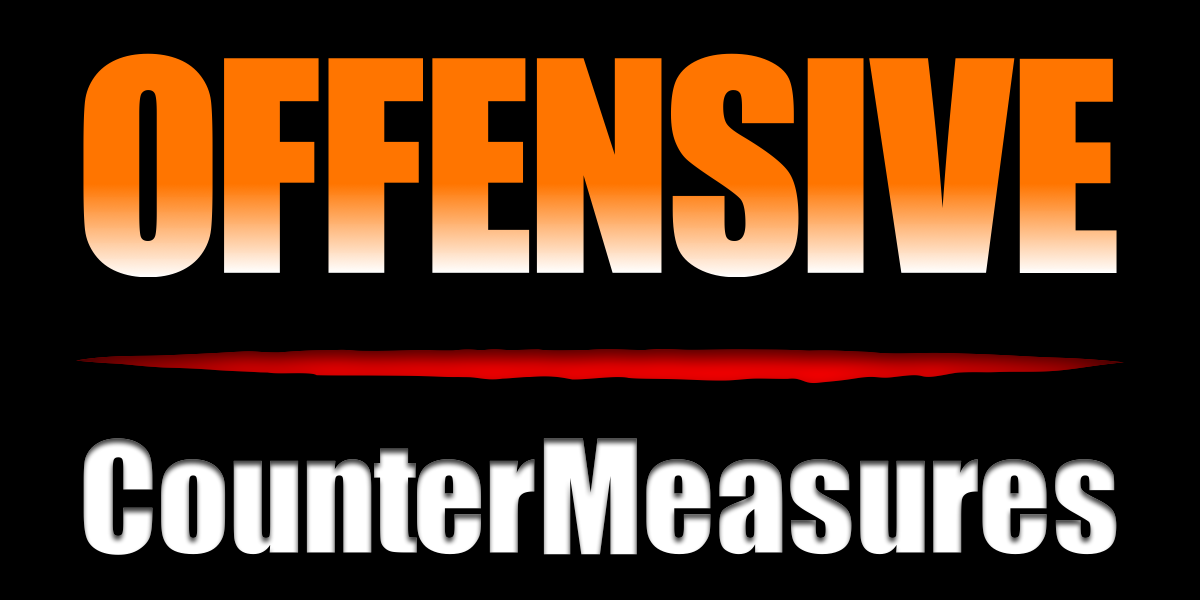 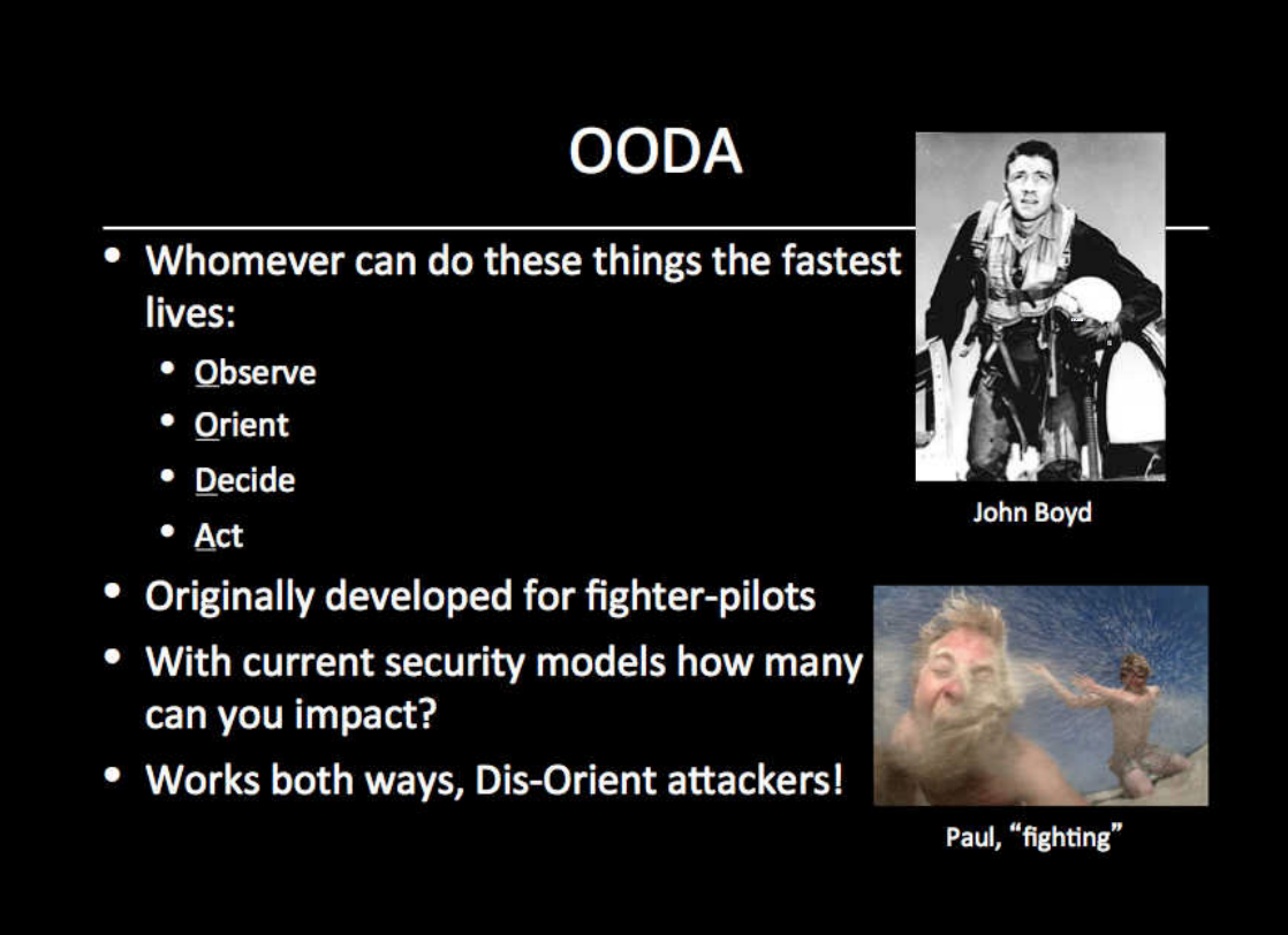 Another Way To Put It
Dt + Rt < At
Or…
All Warfare is Based On Deception
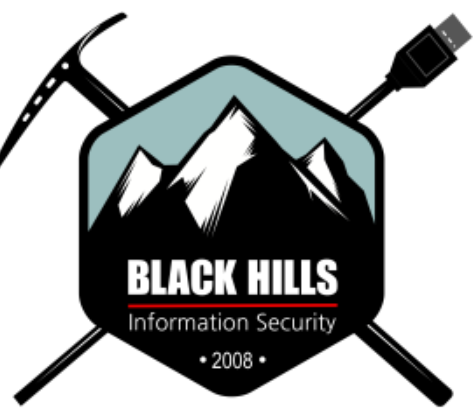 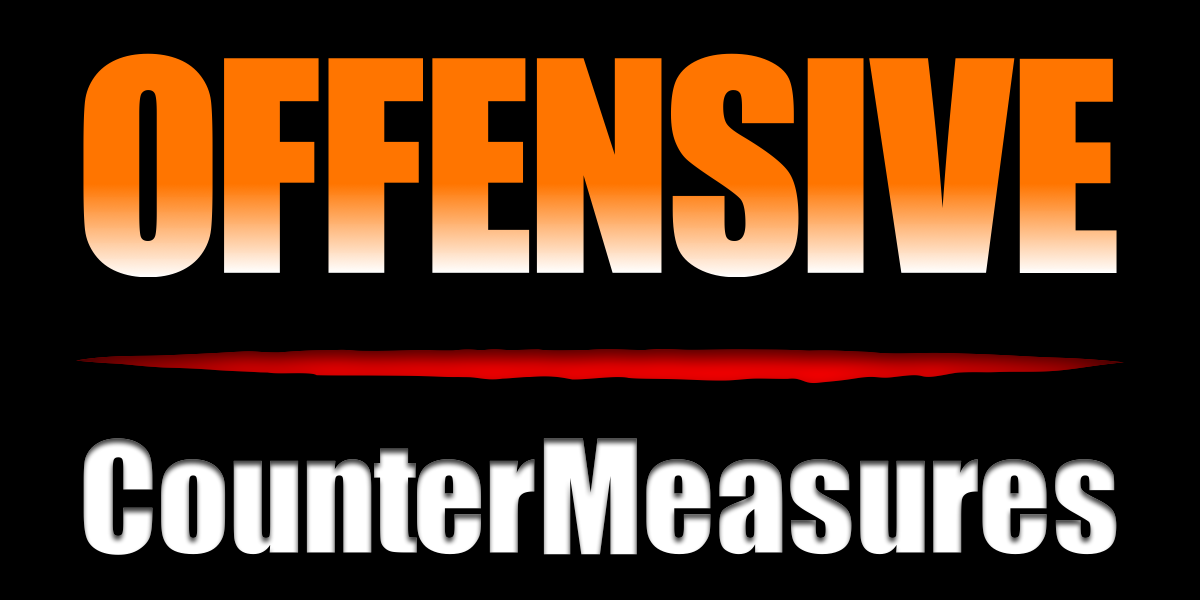 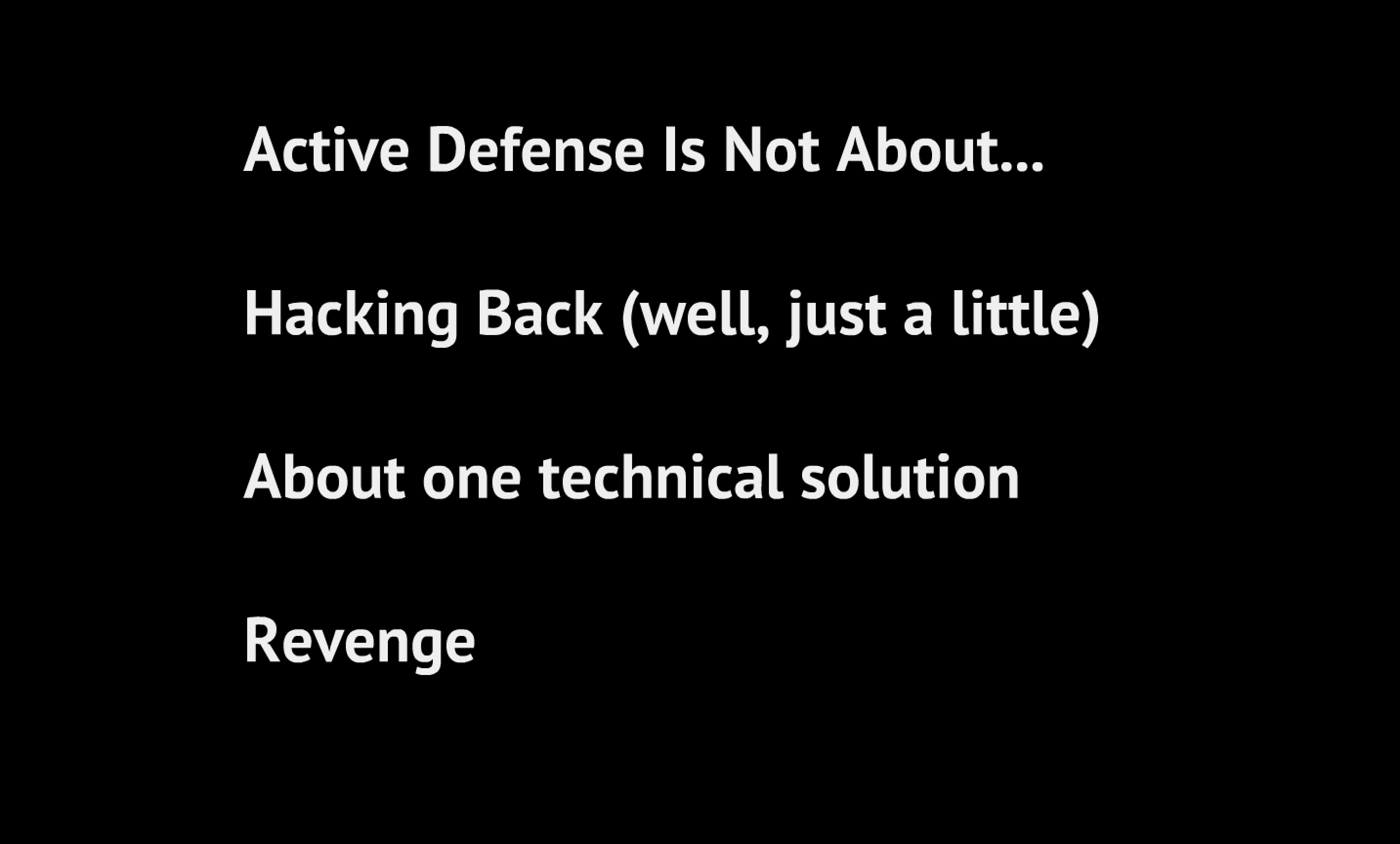 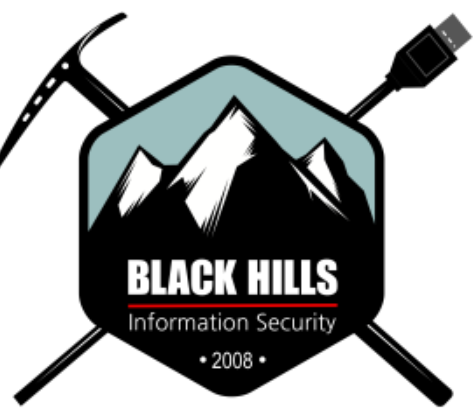 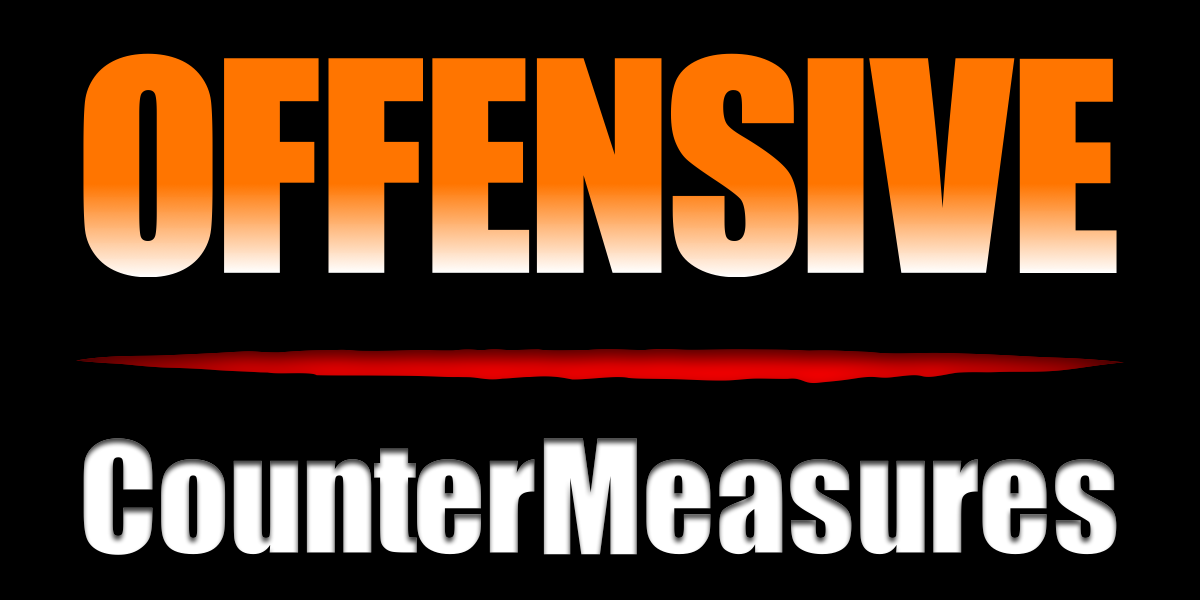 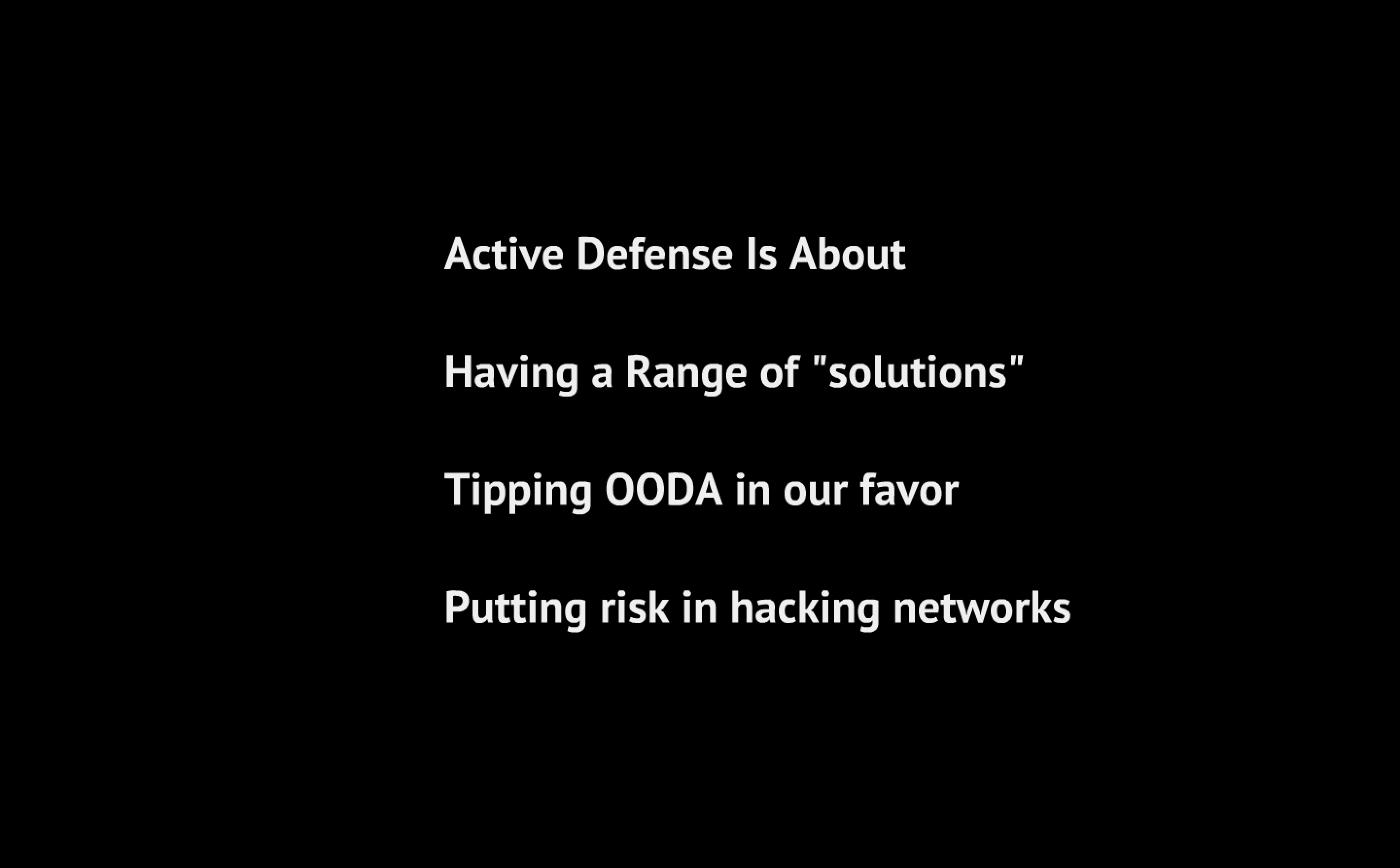 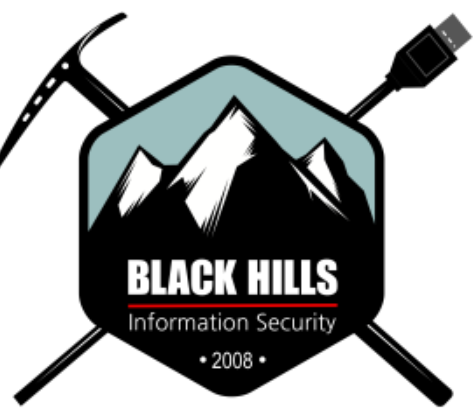 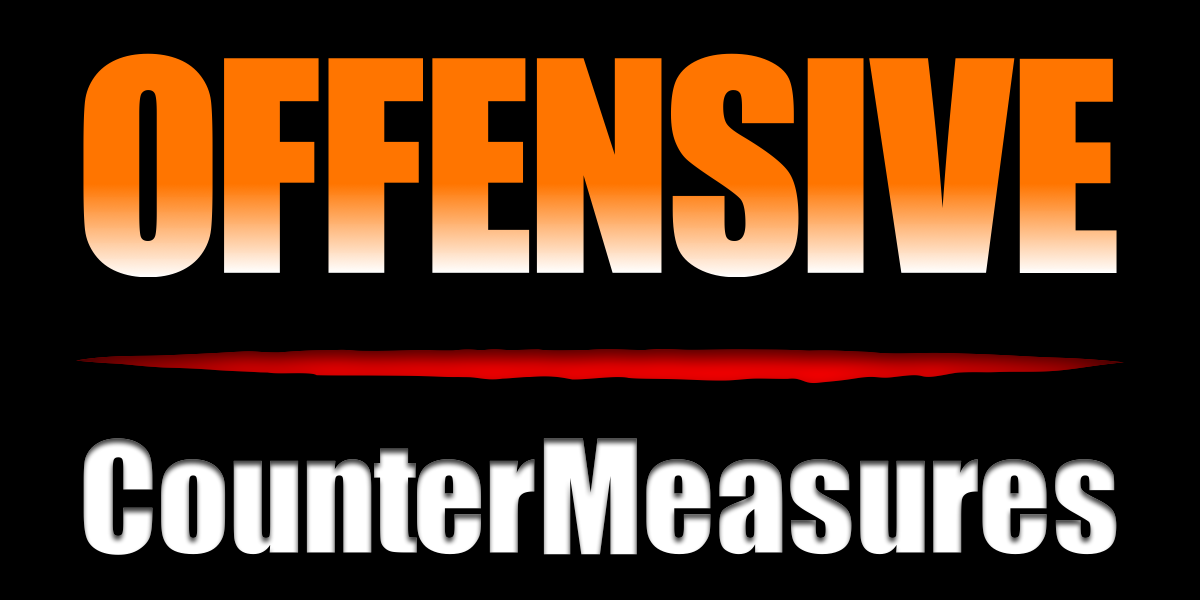 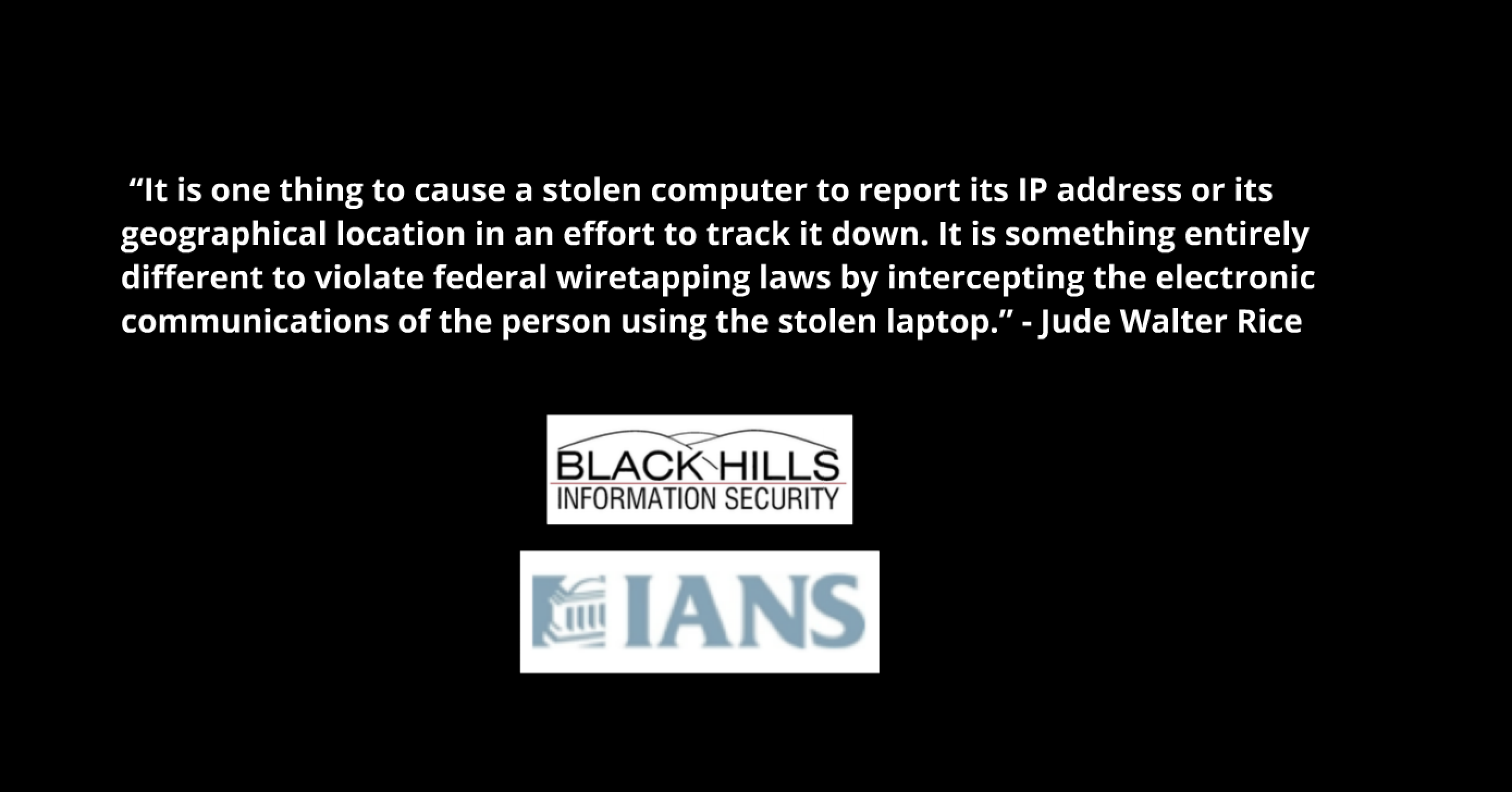 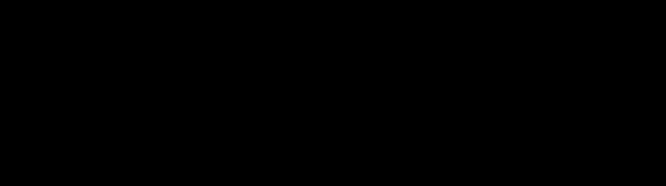 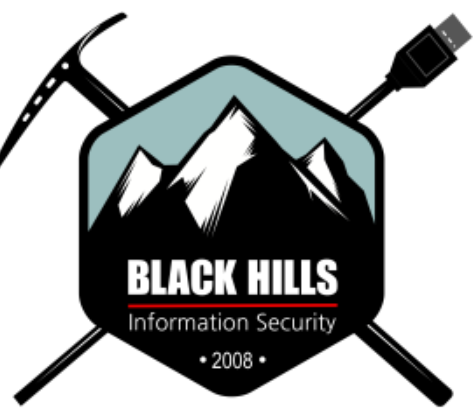 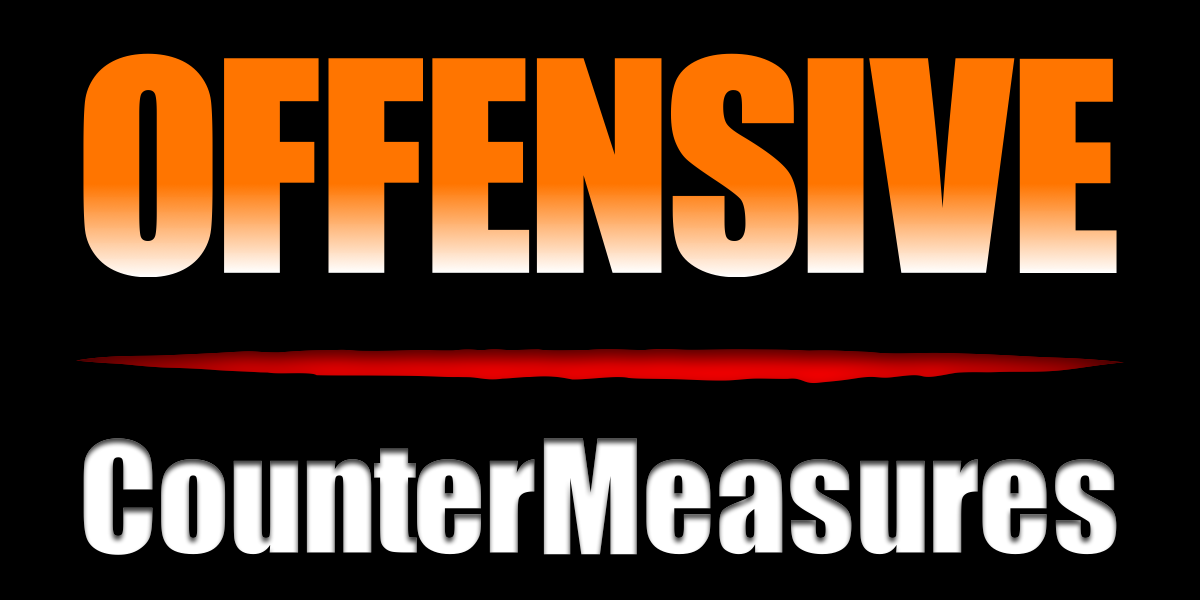 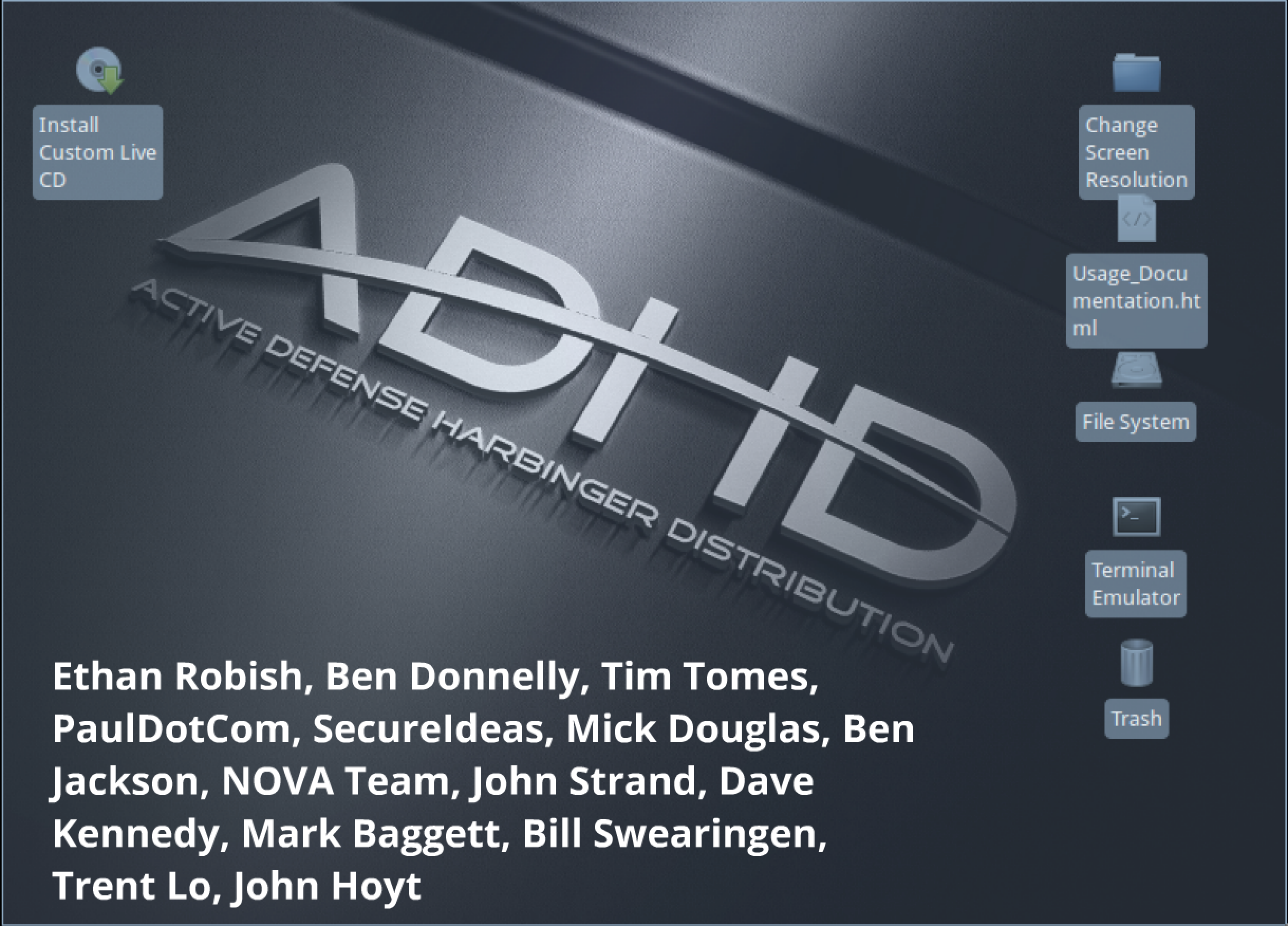 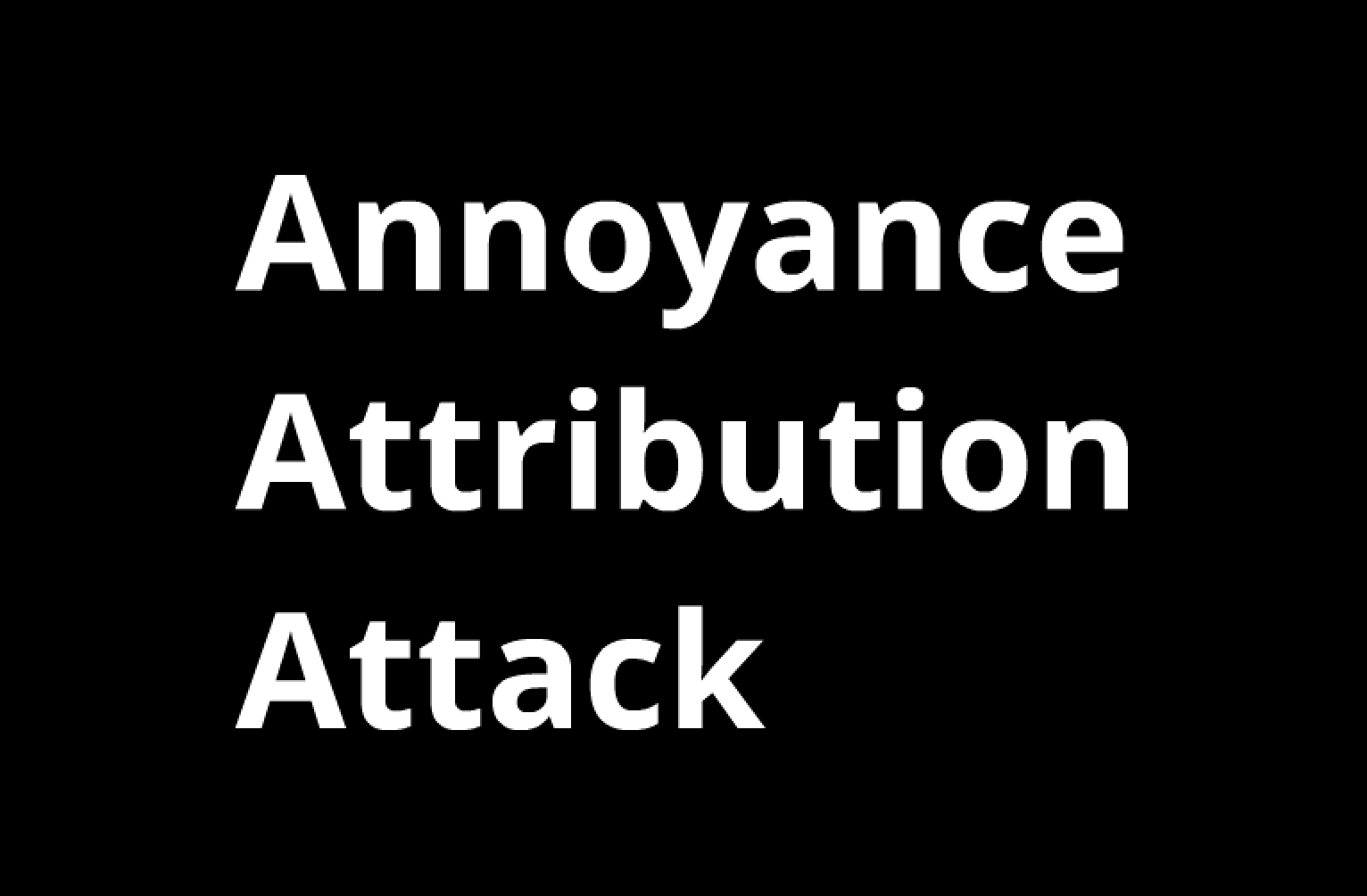 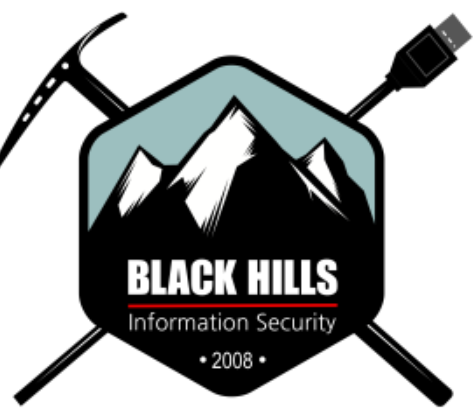 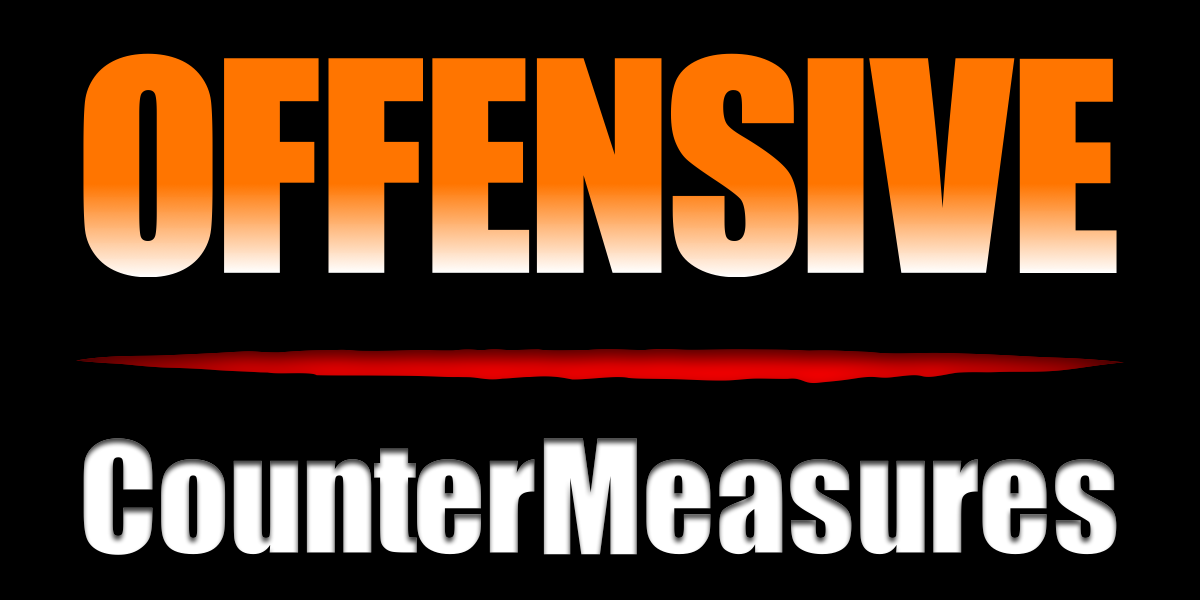 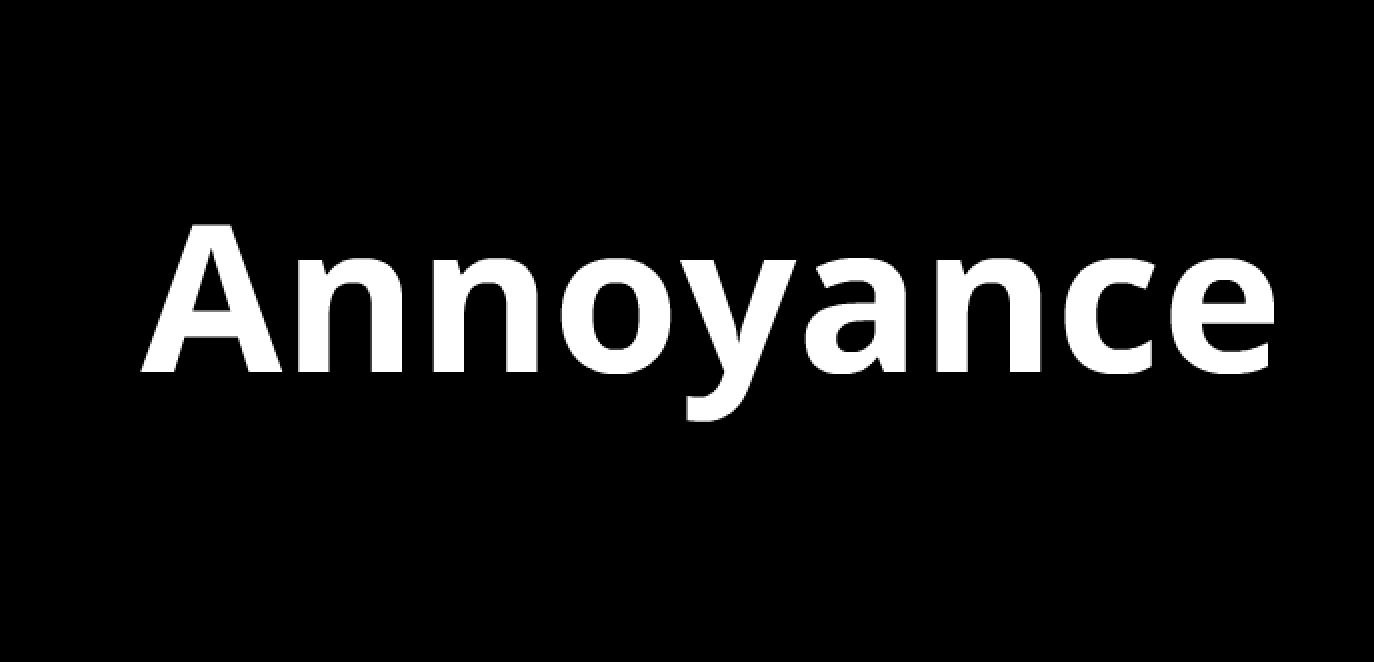 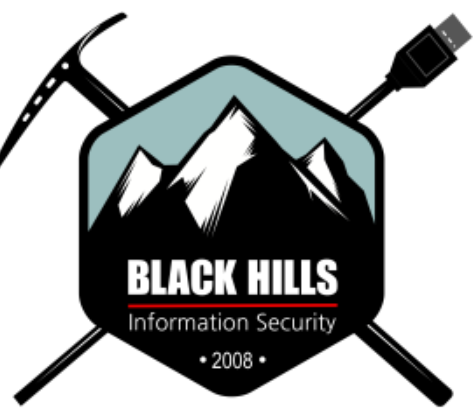 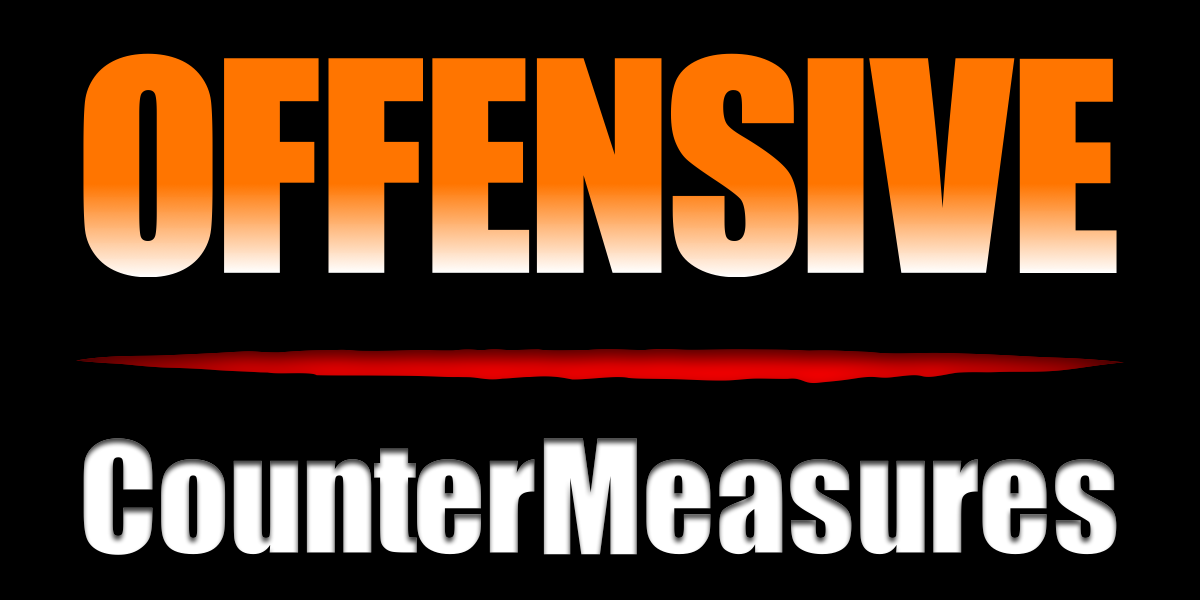 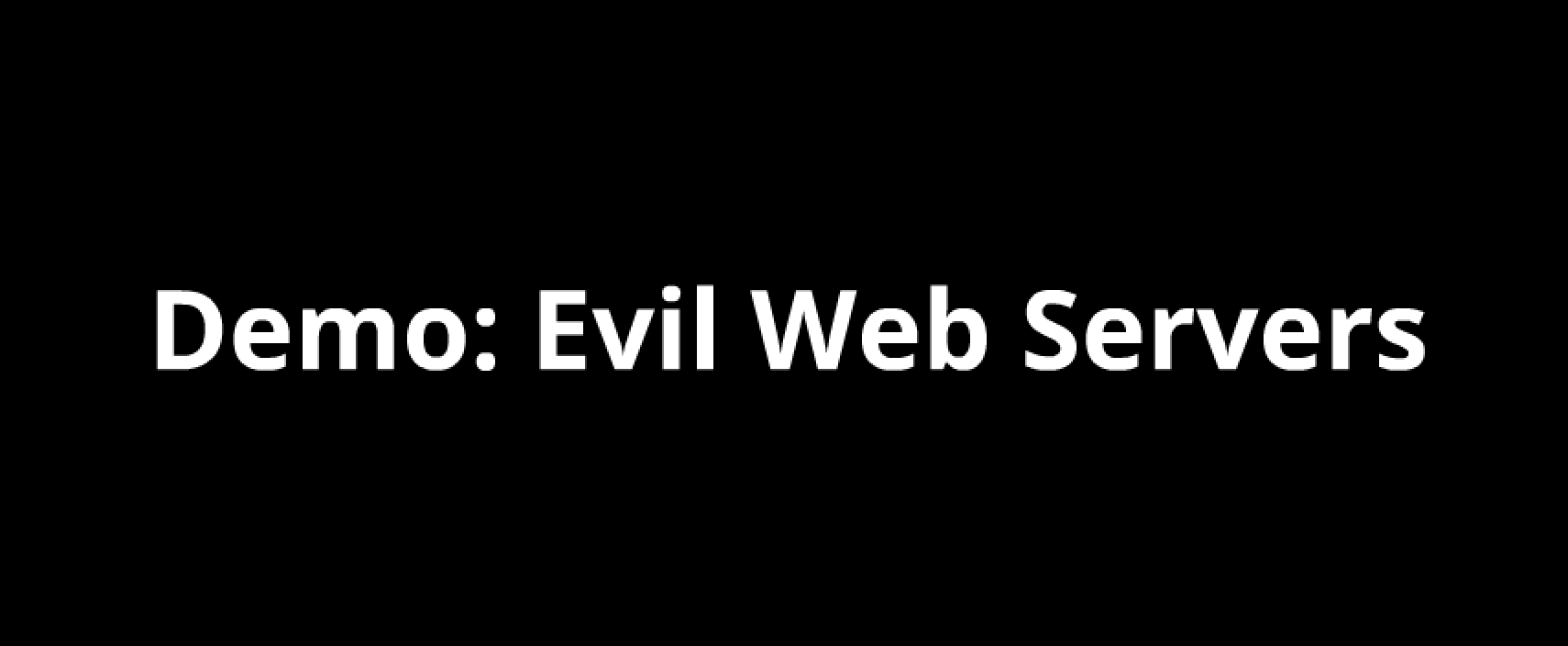 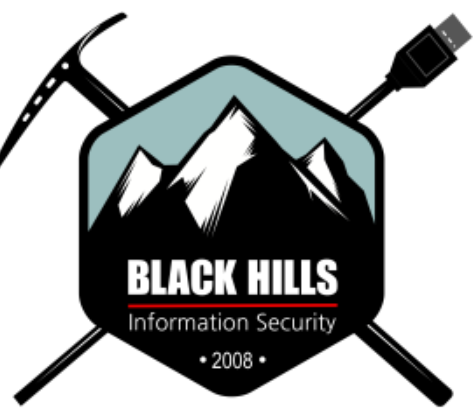 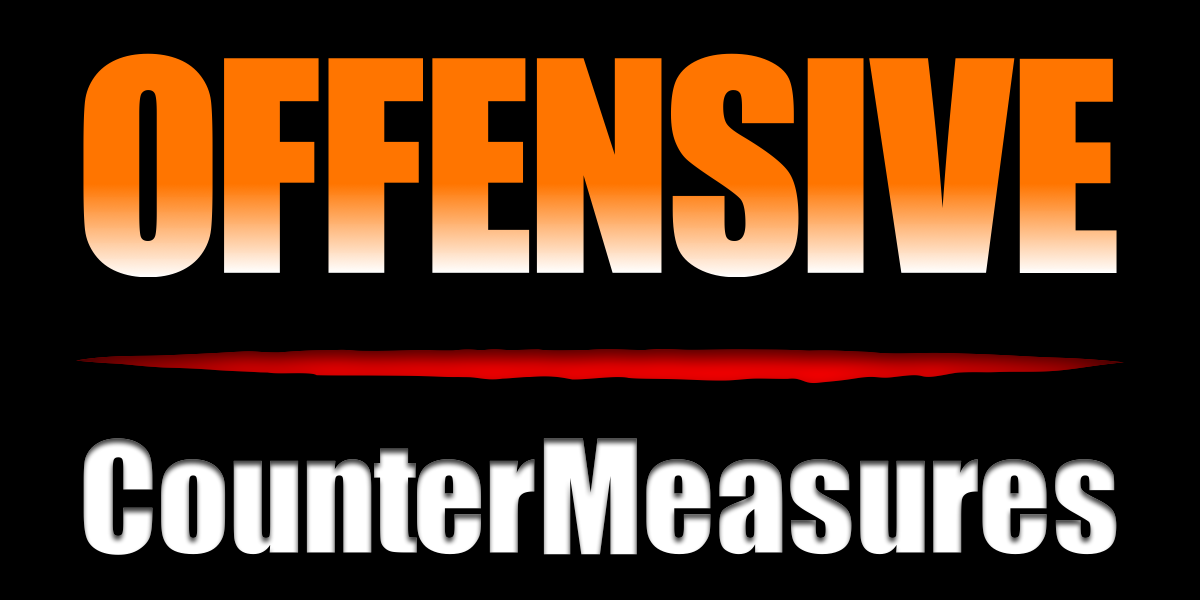 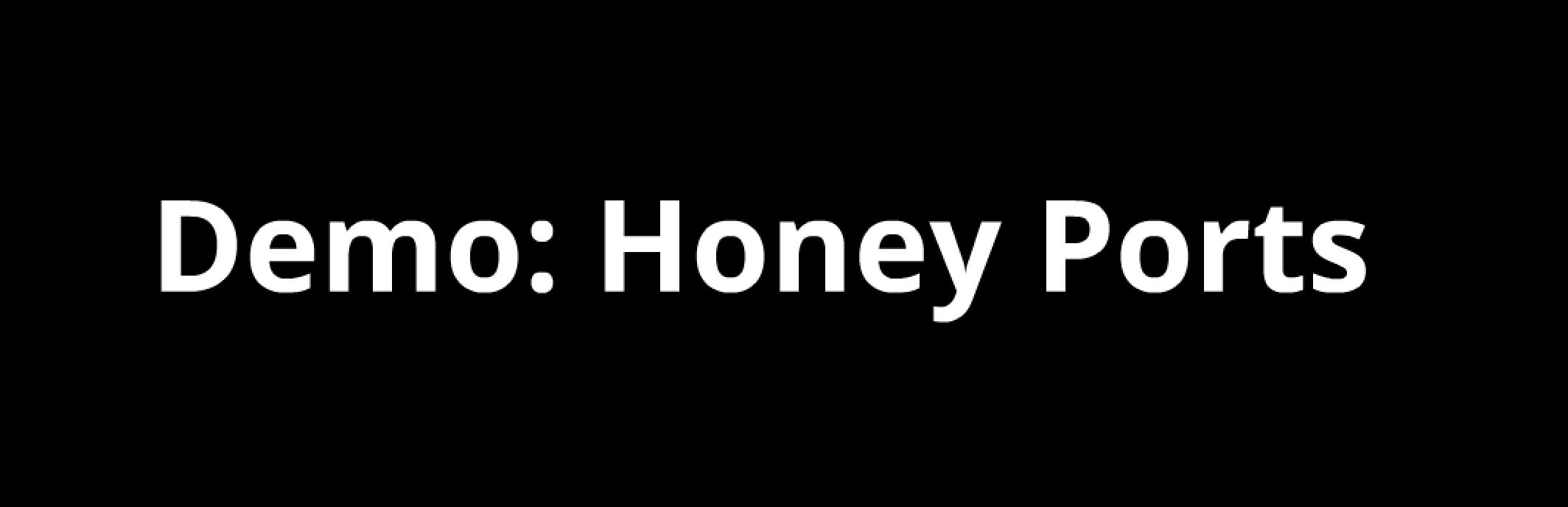 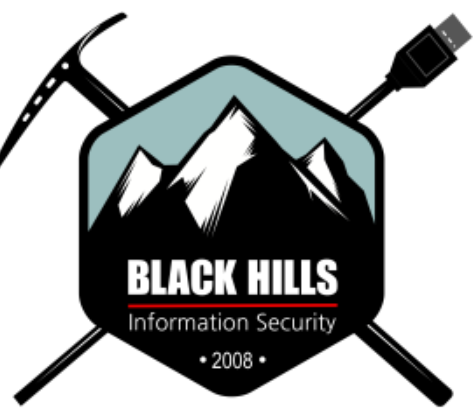 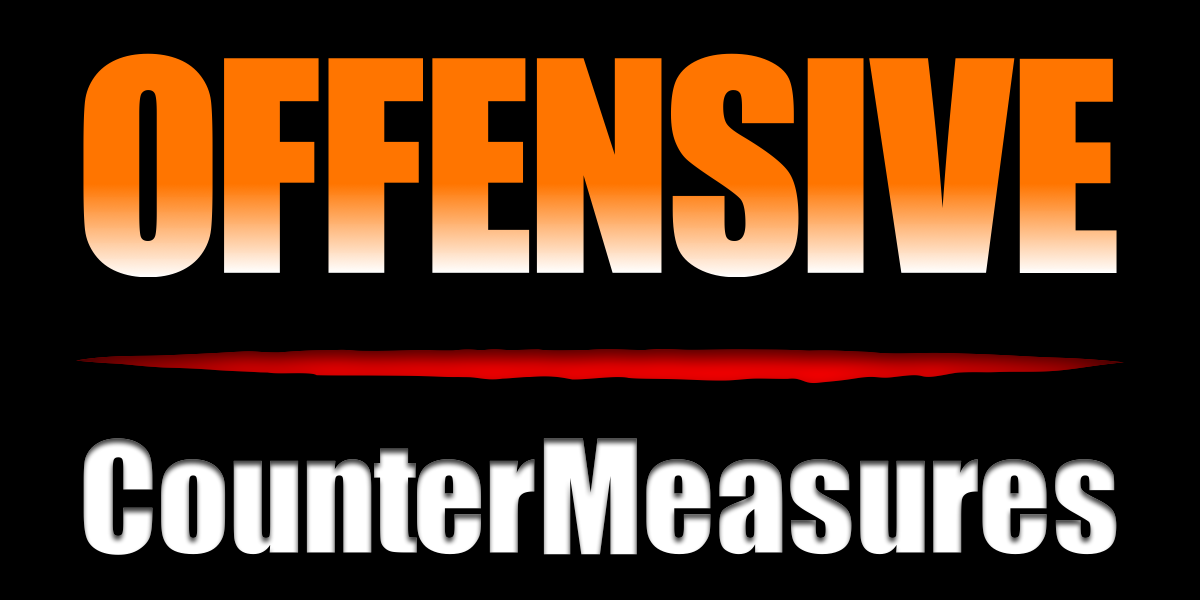 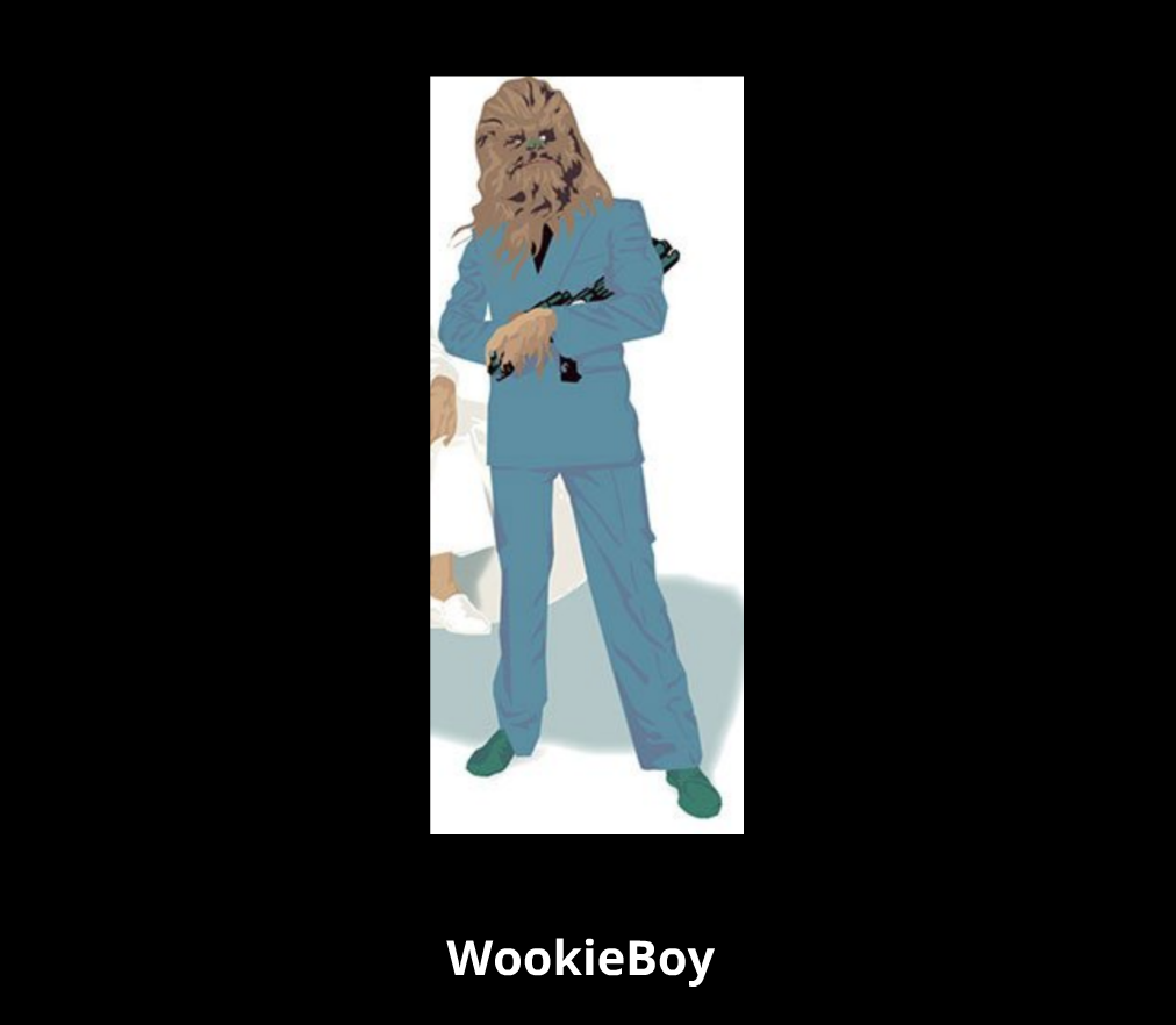 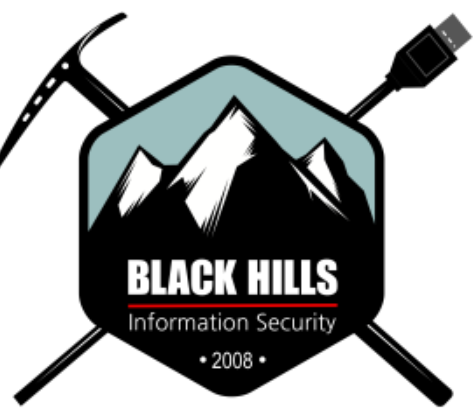 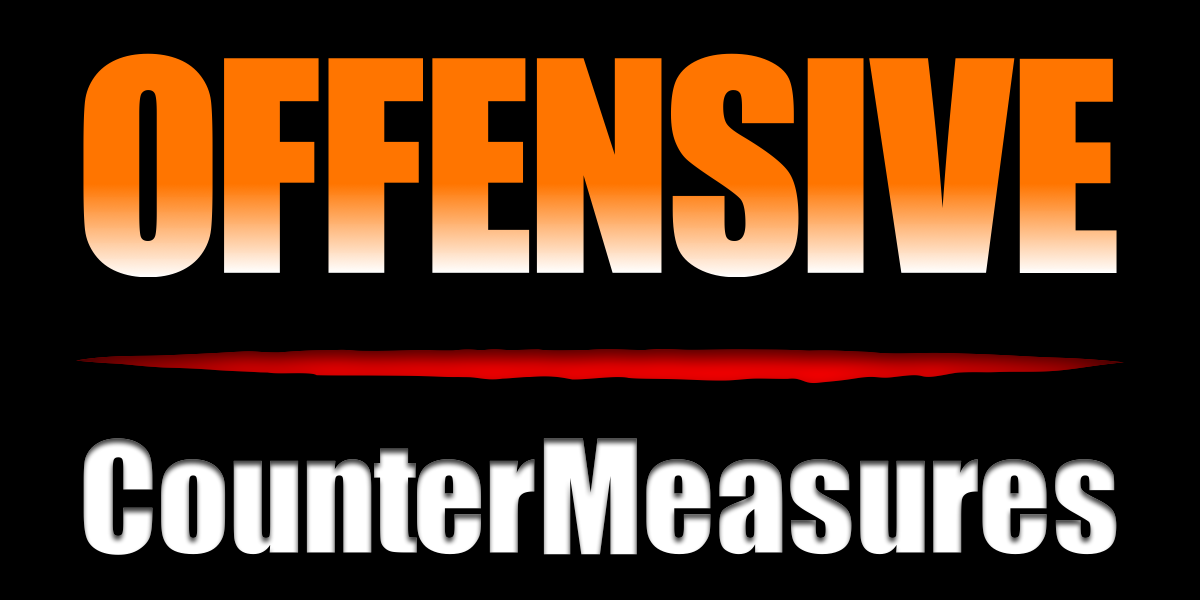 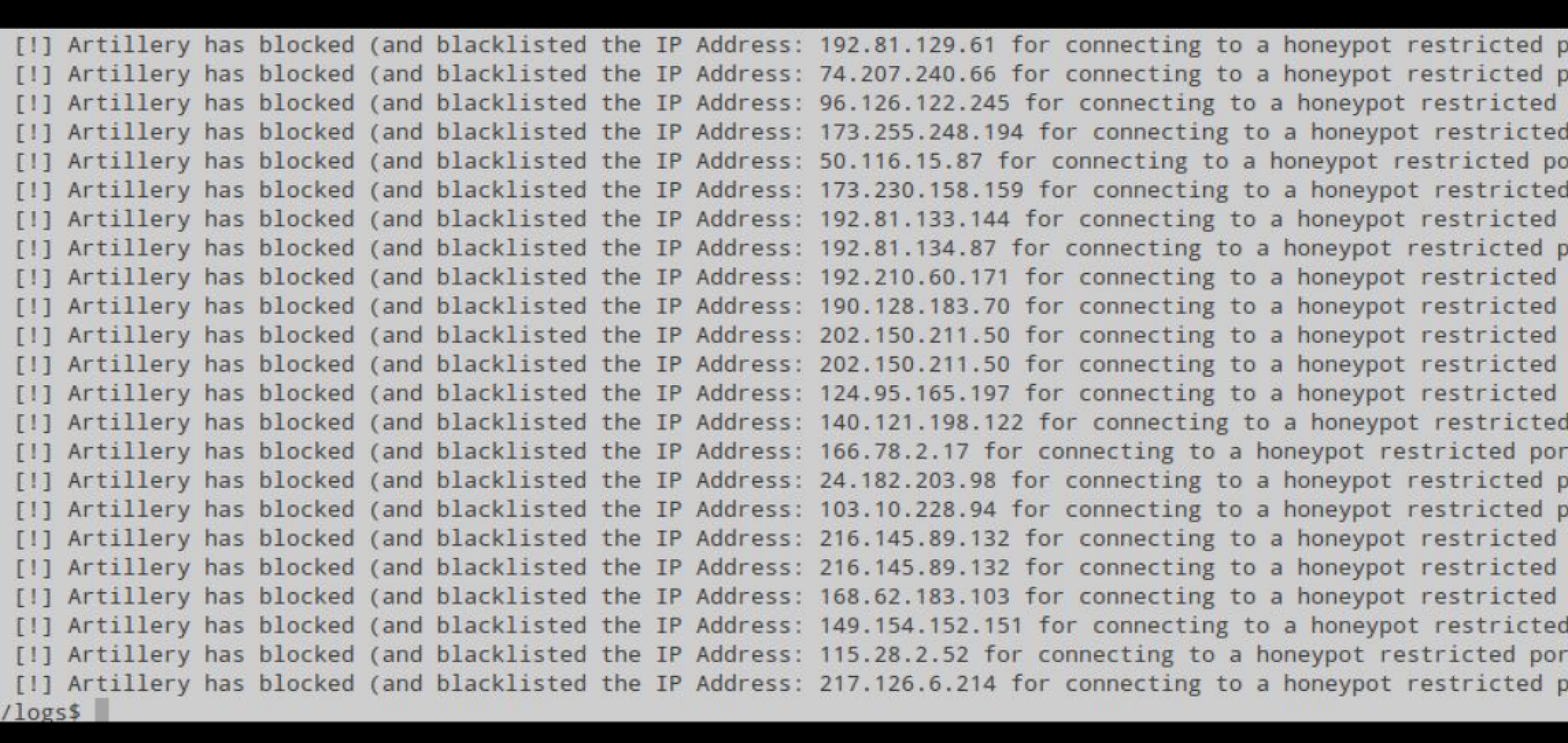 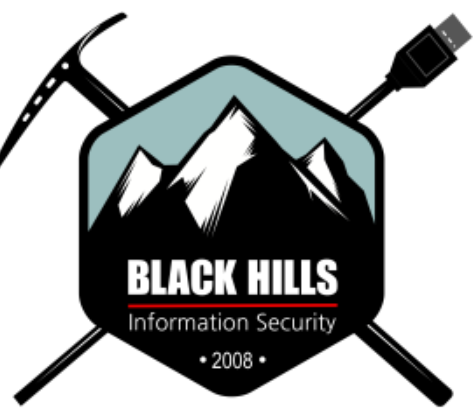 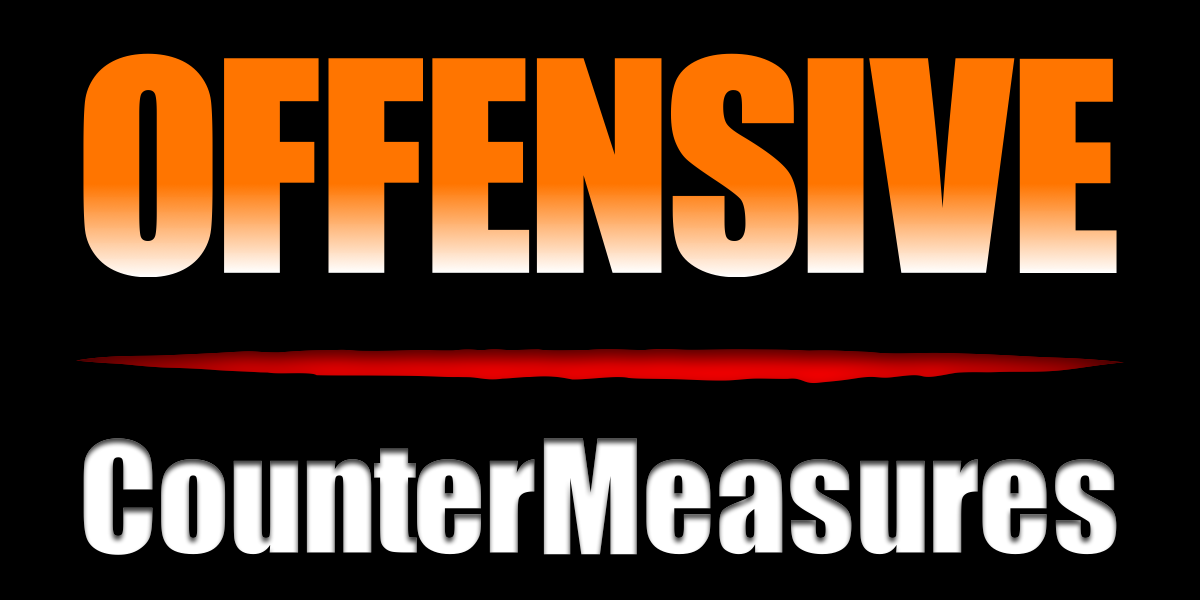 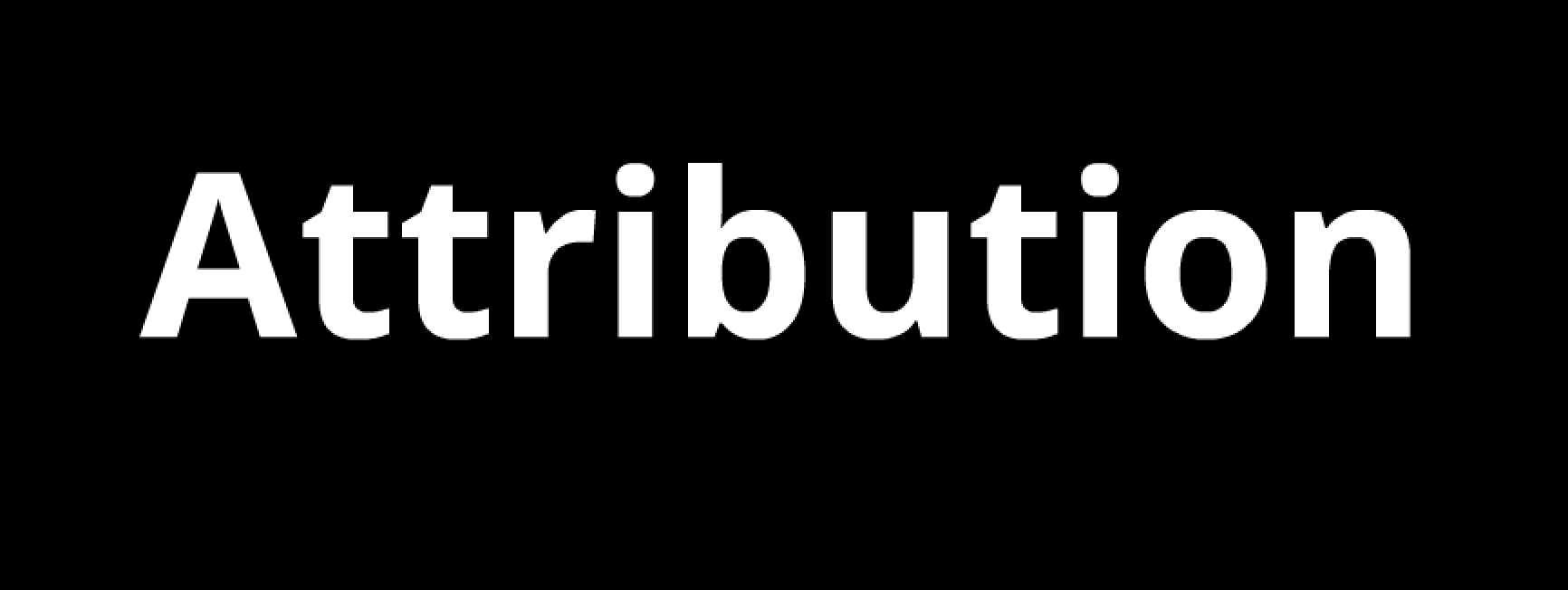 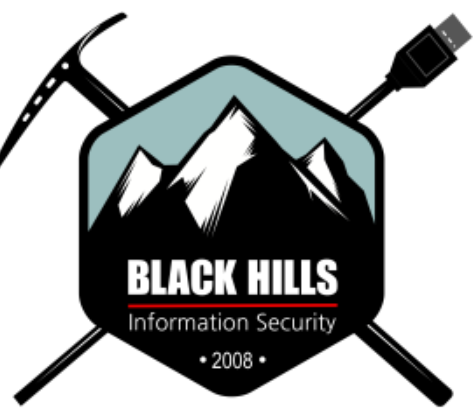 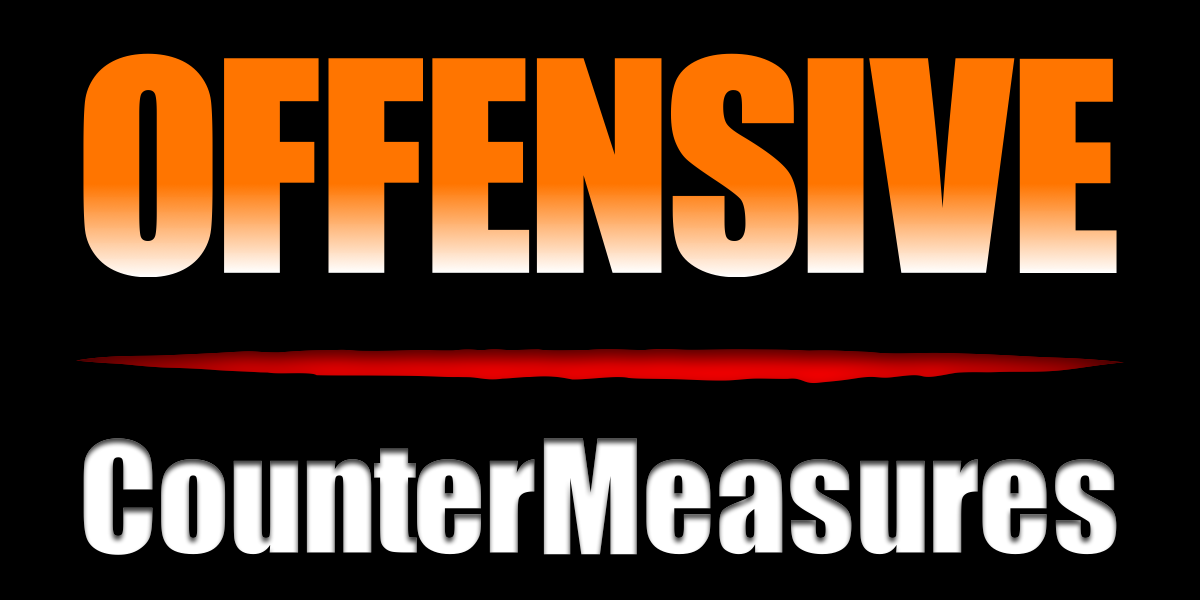 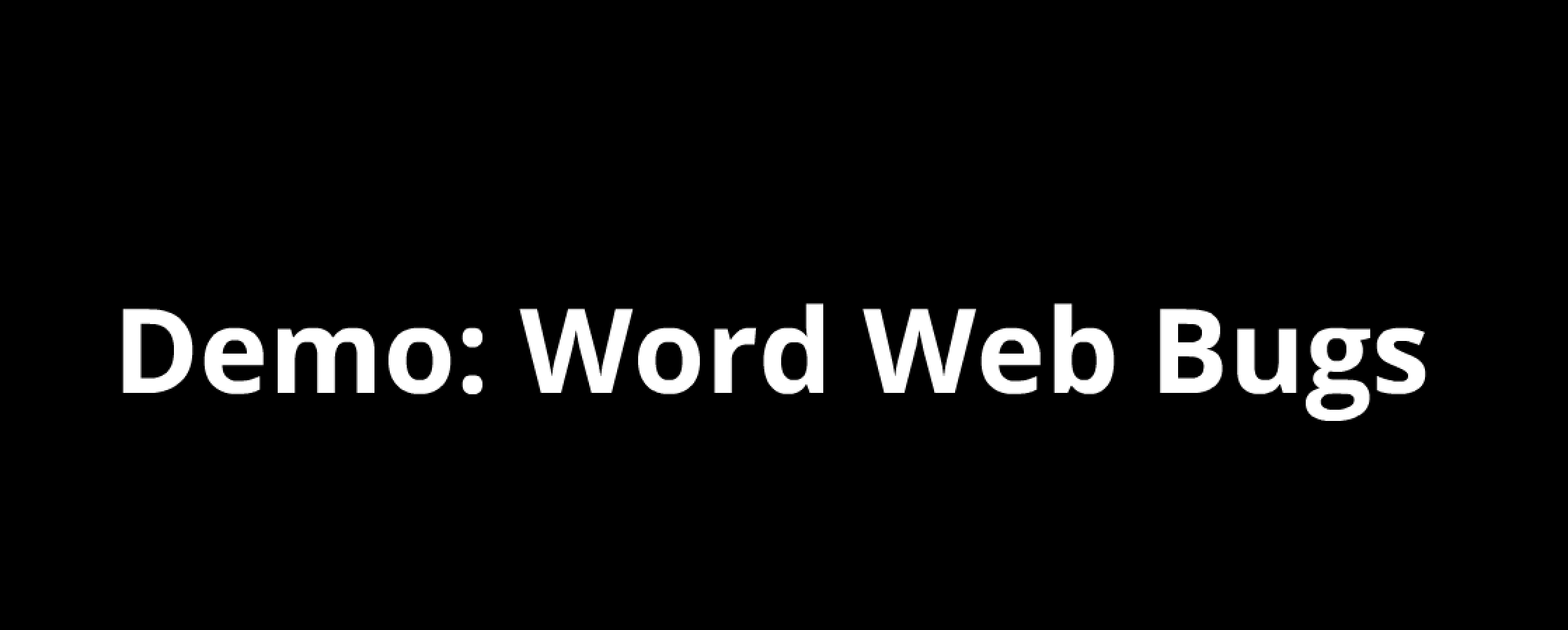 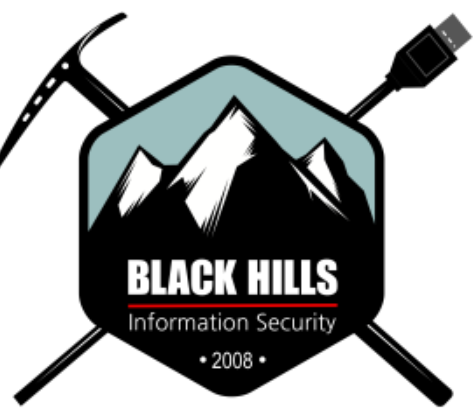 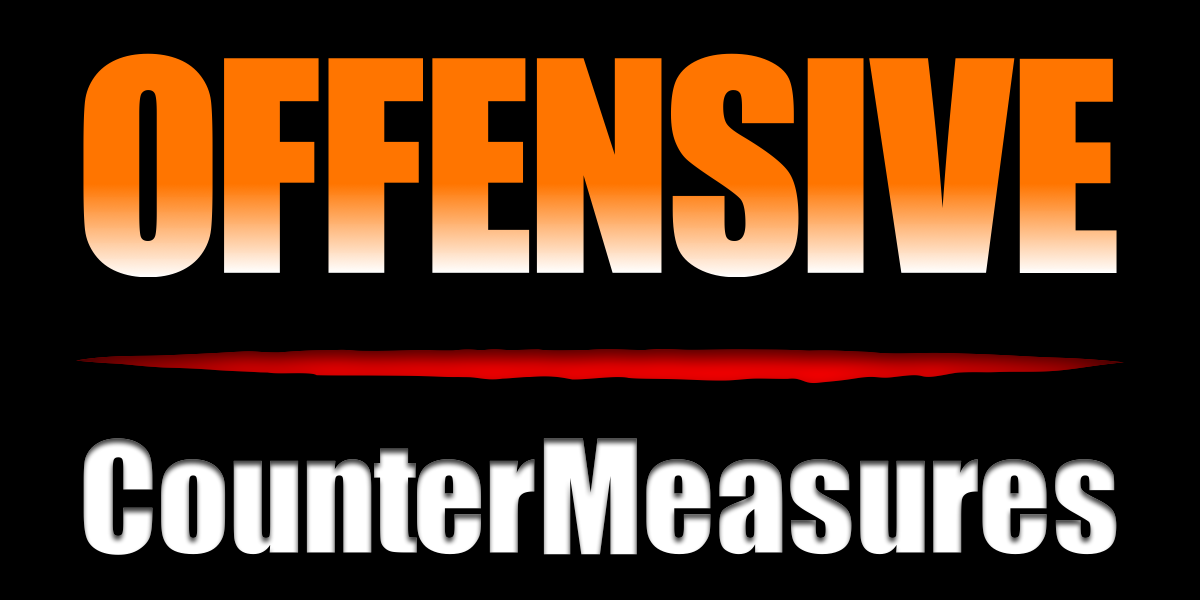 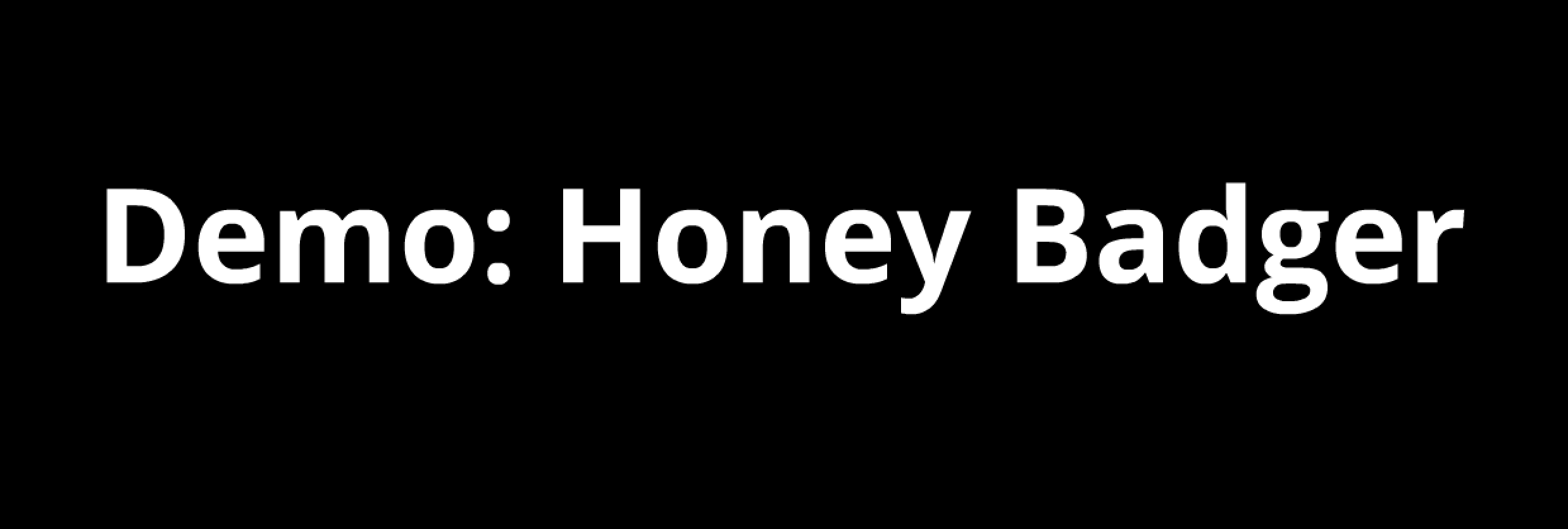 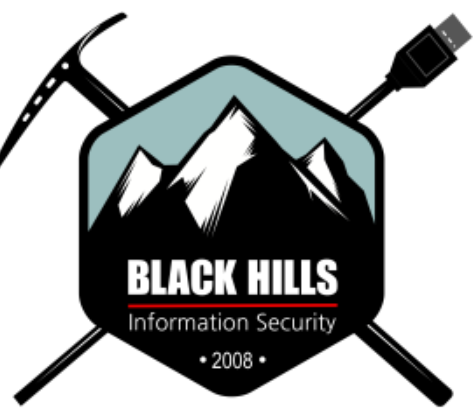 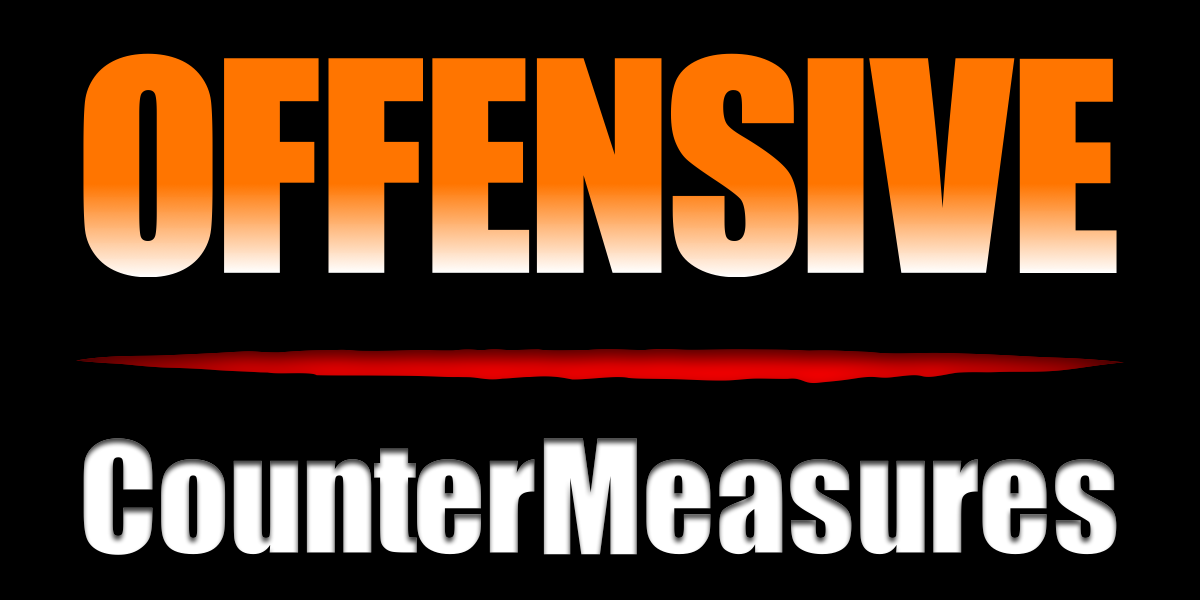 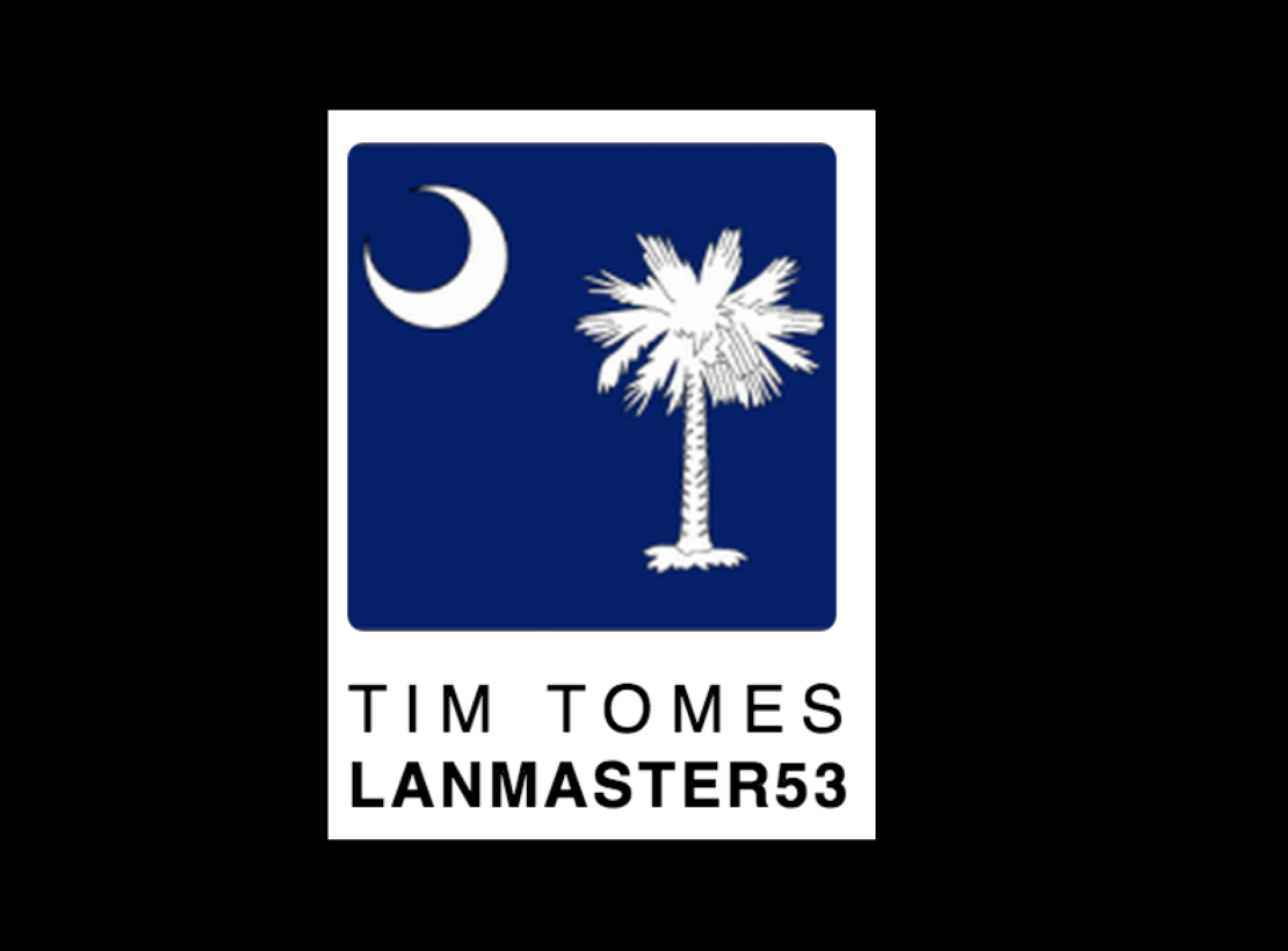 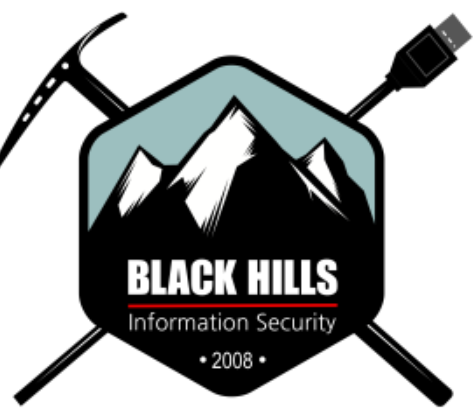 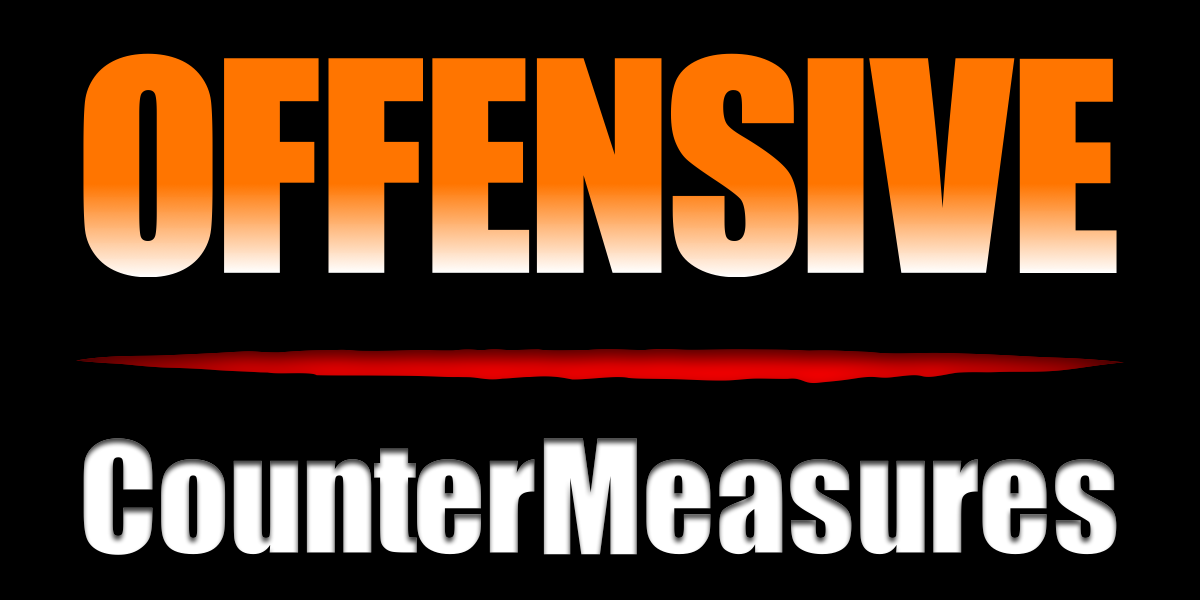 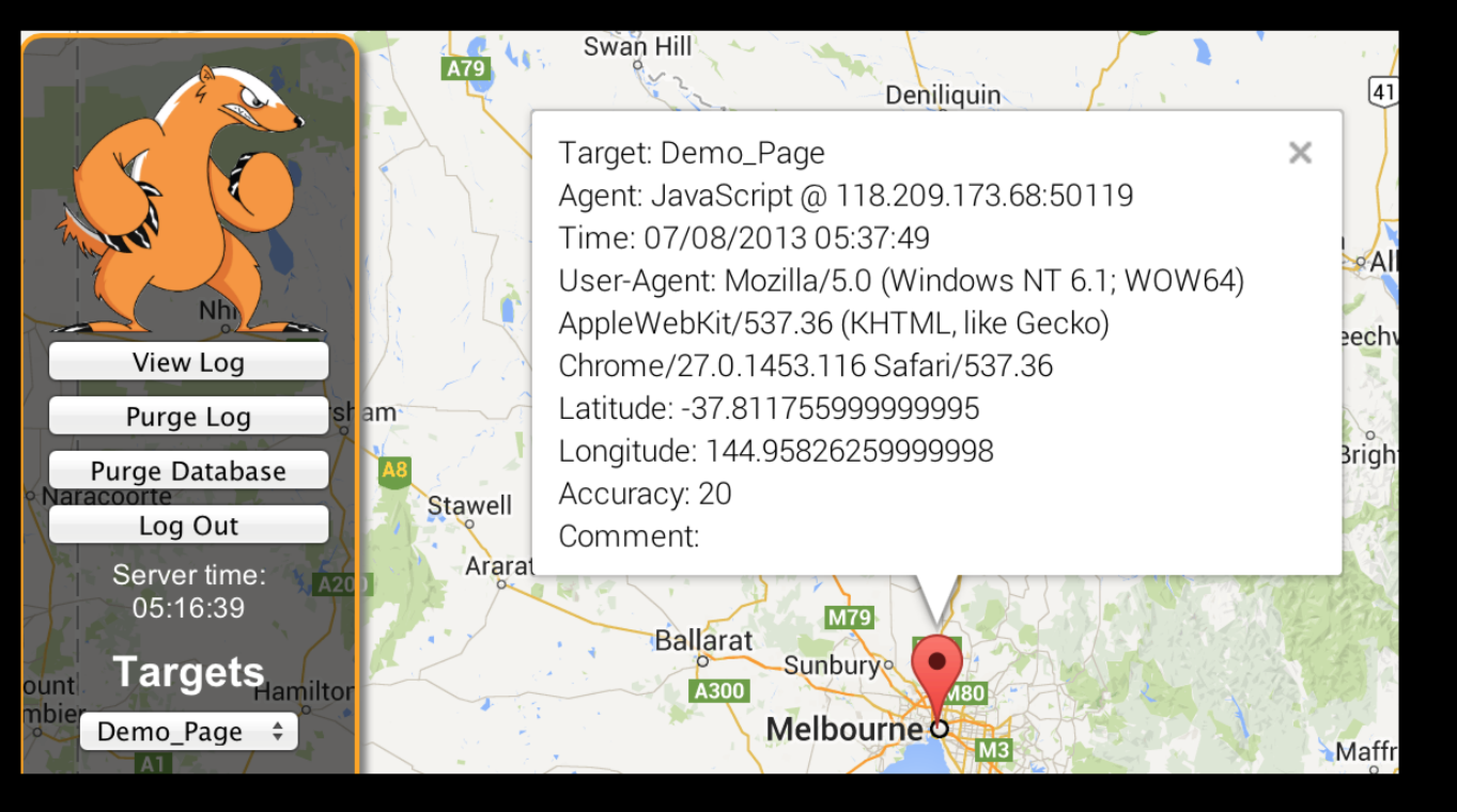 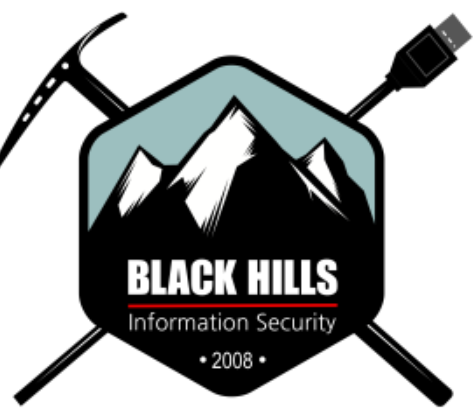 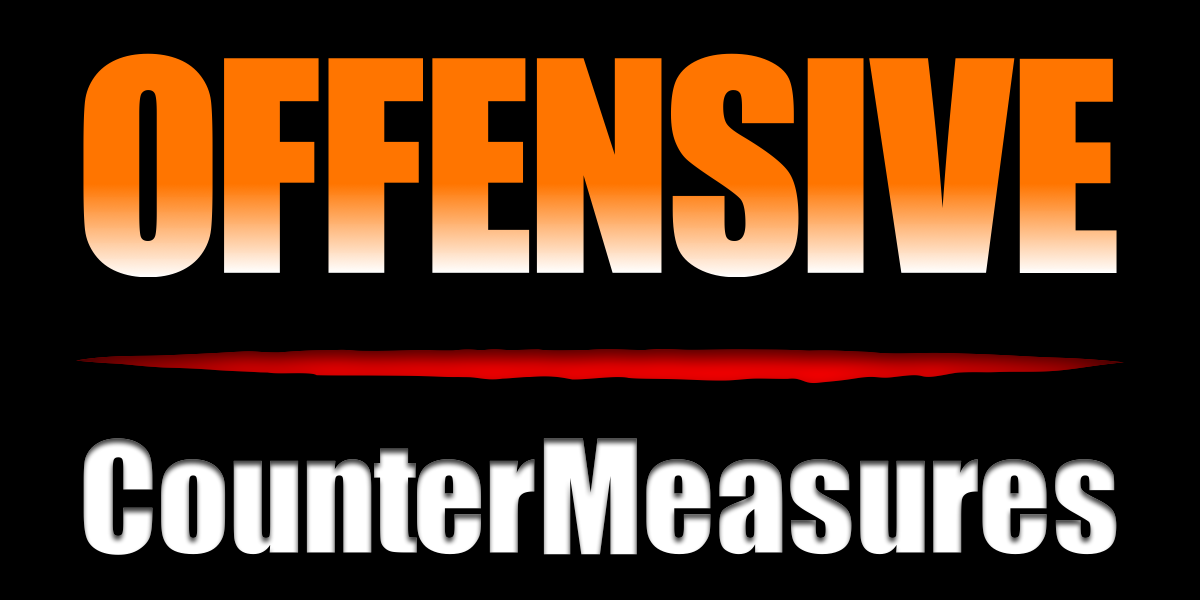 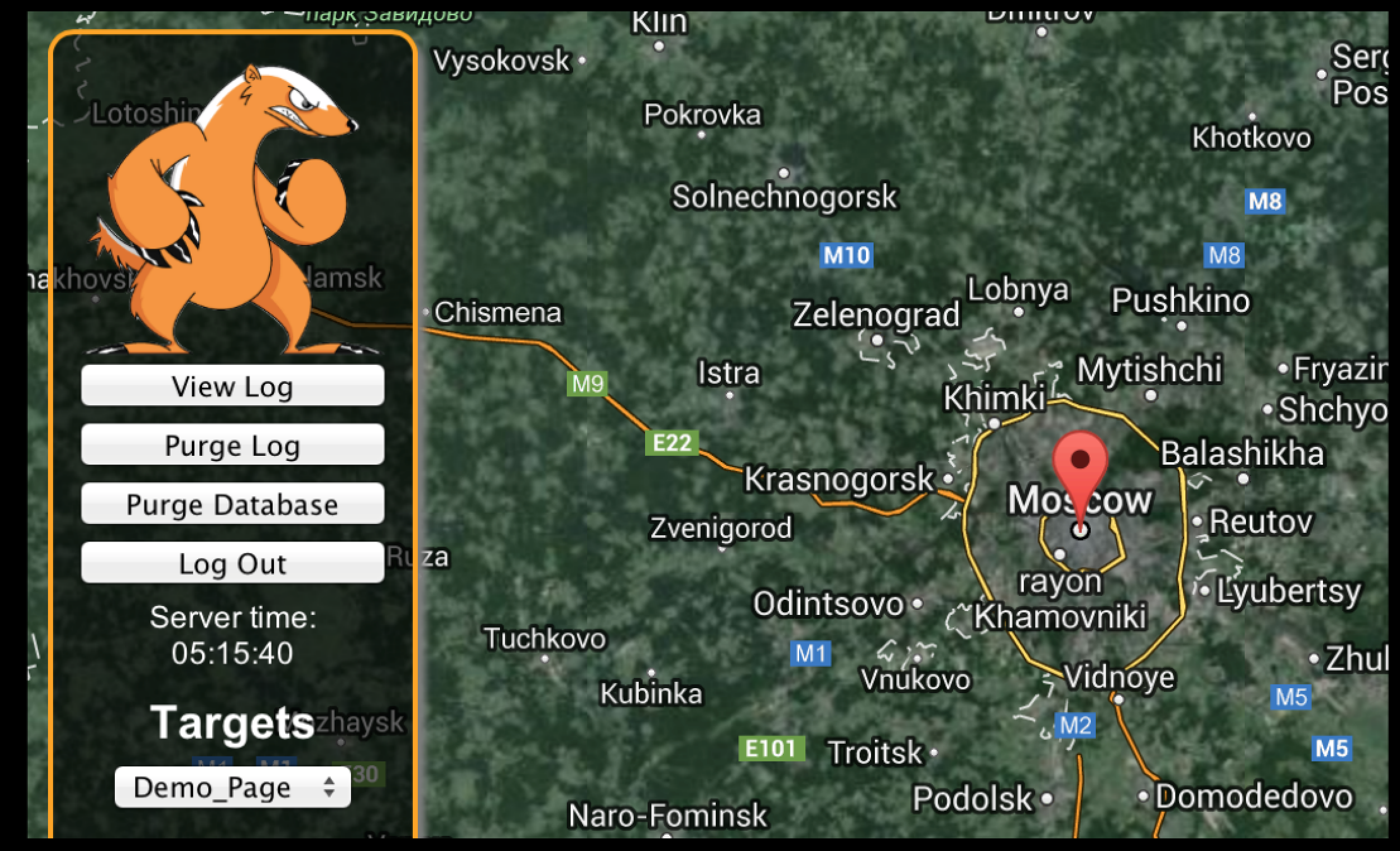 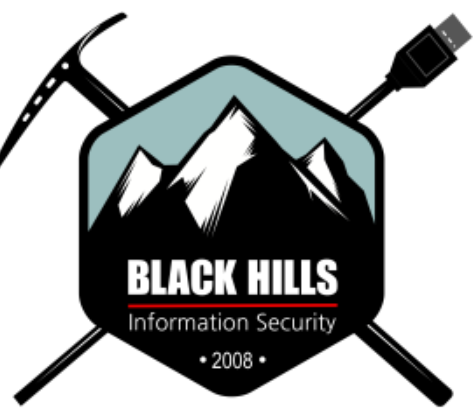 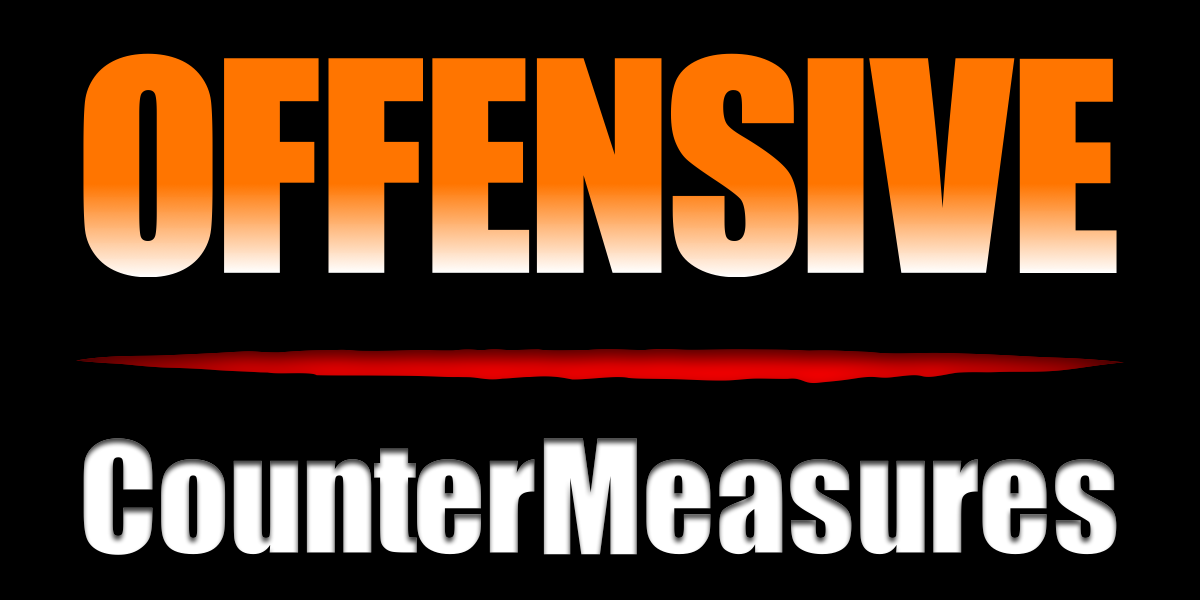 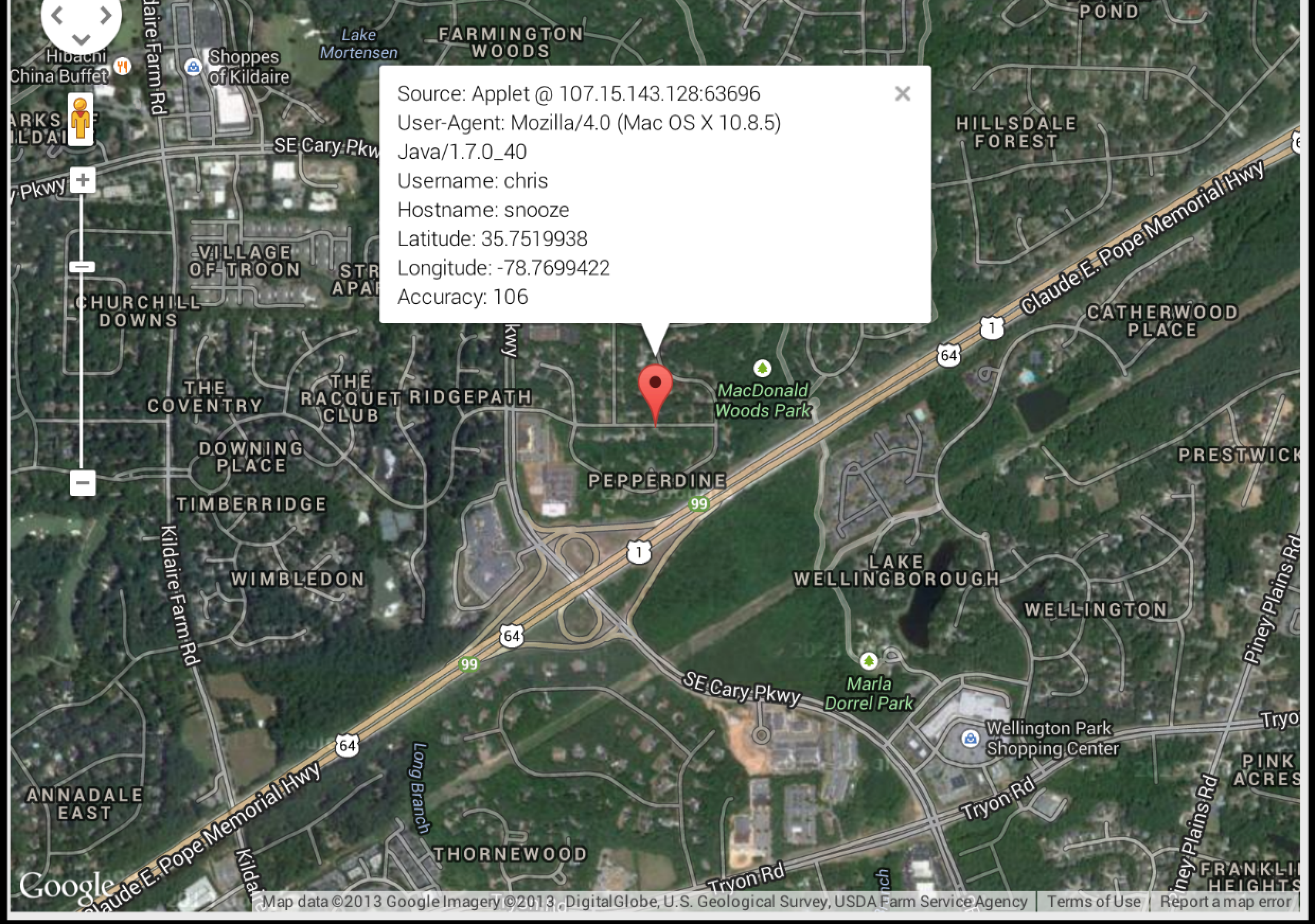 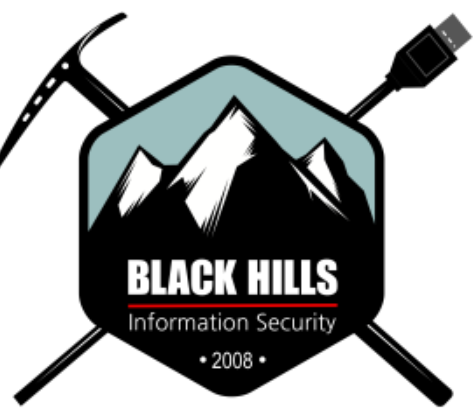 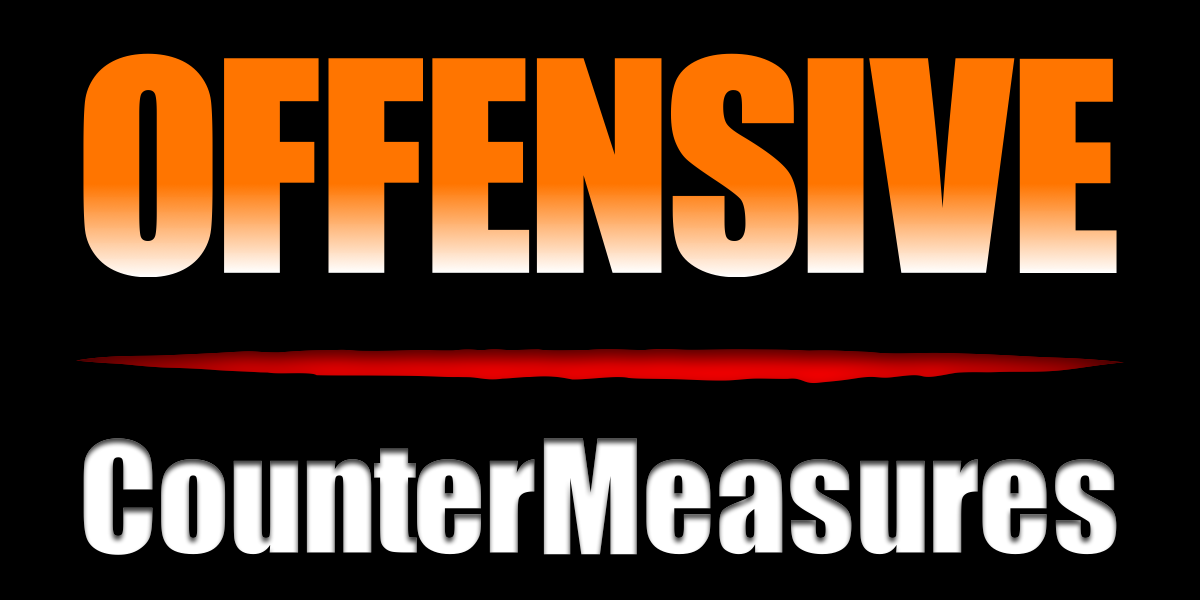 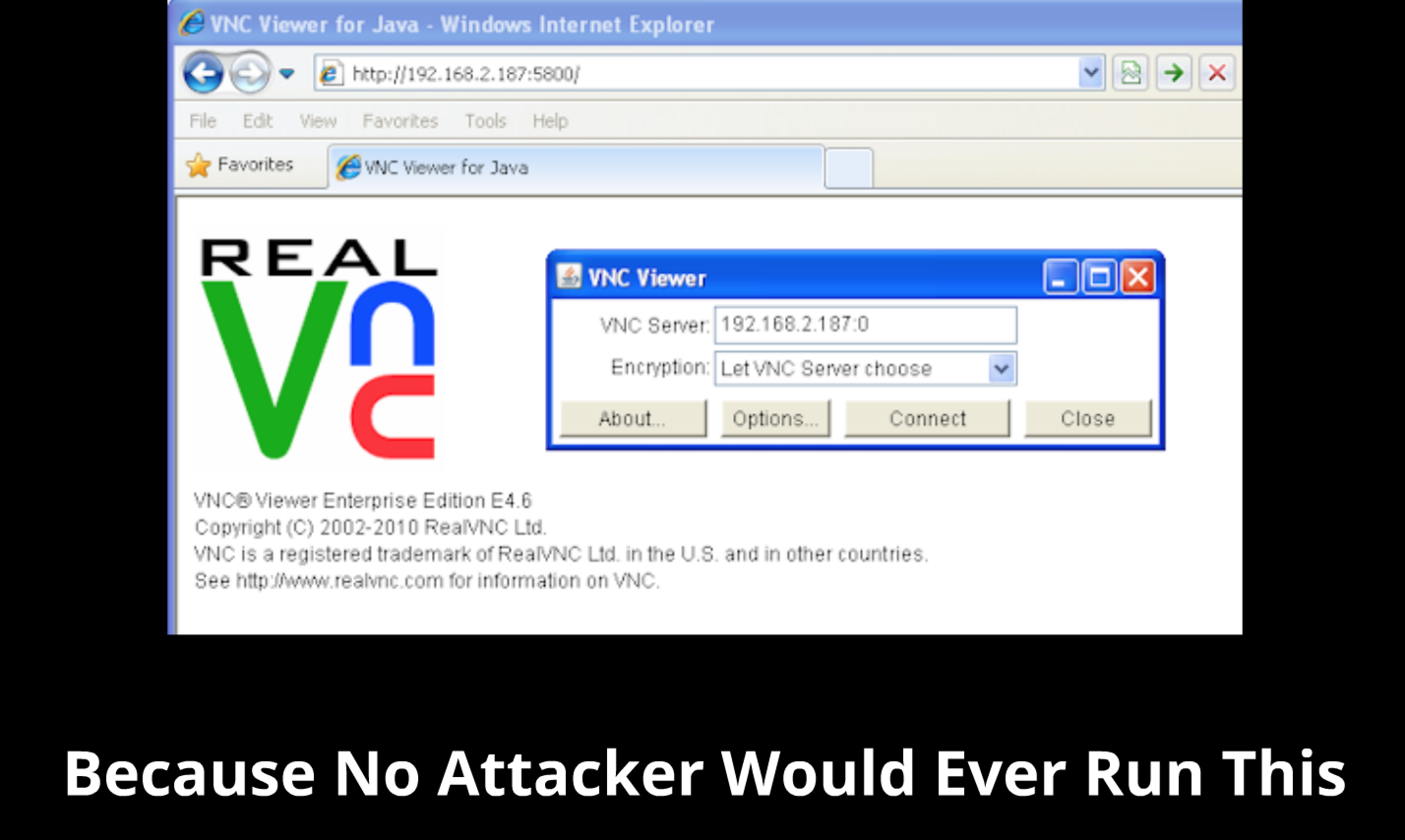 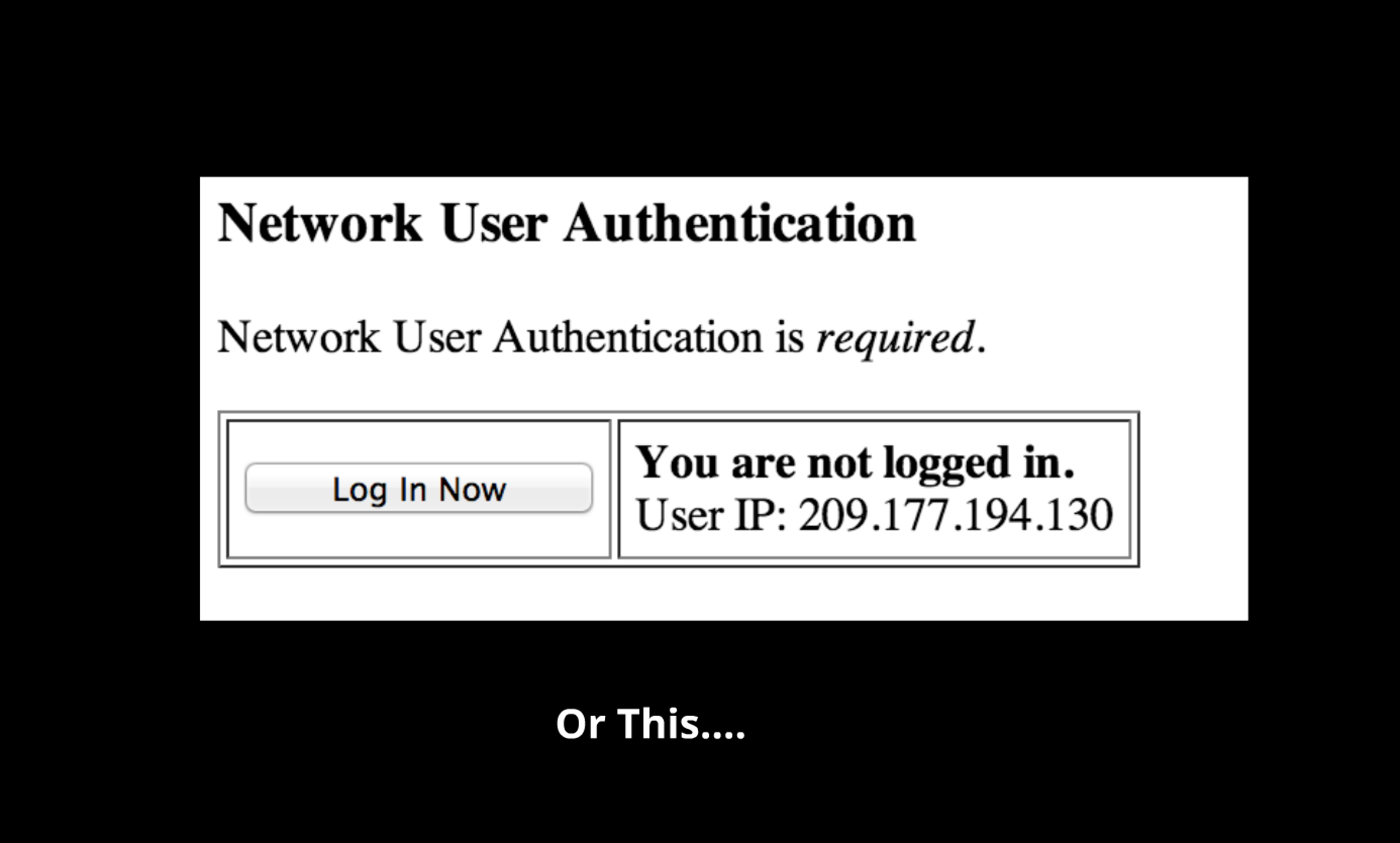 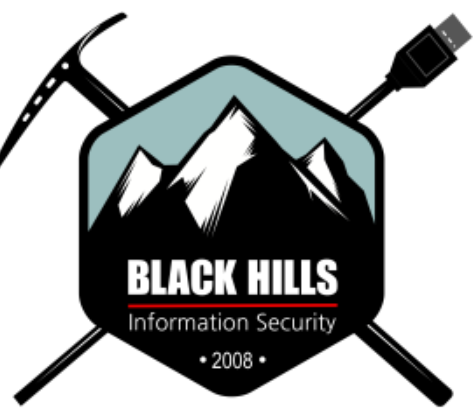 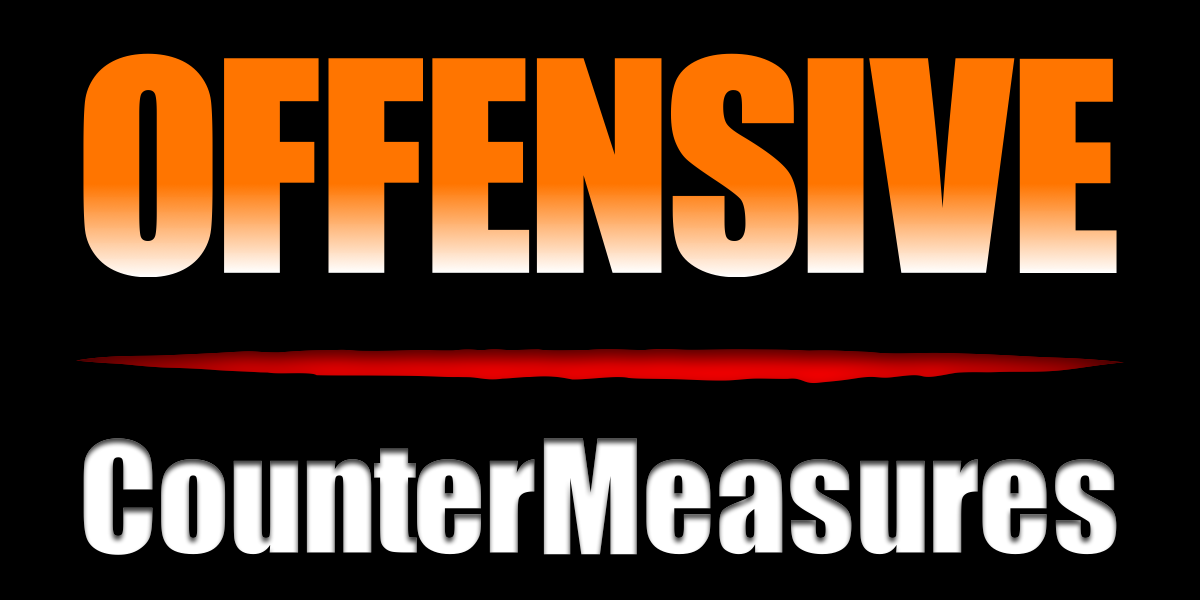 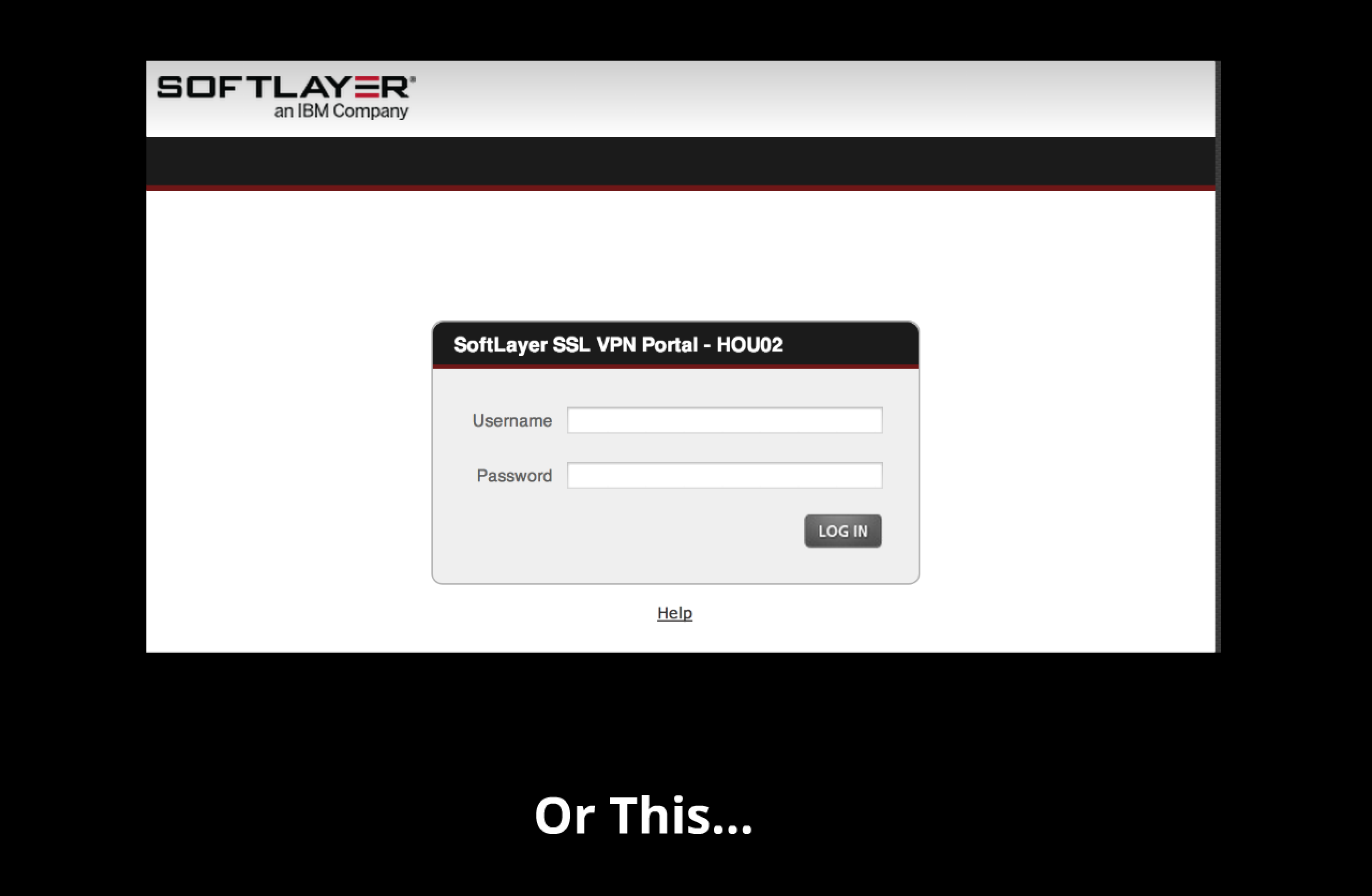 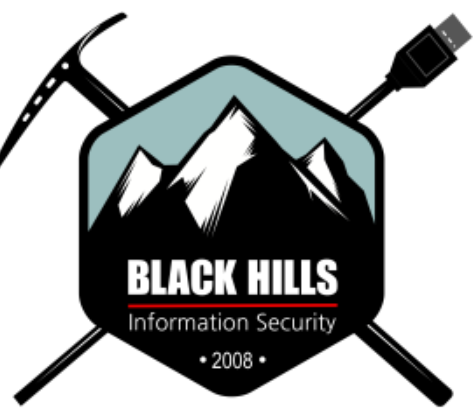 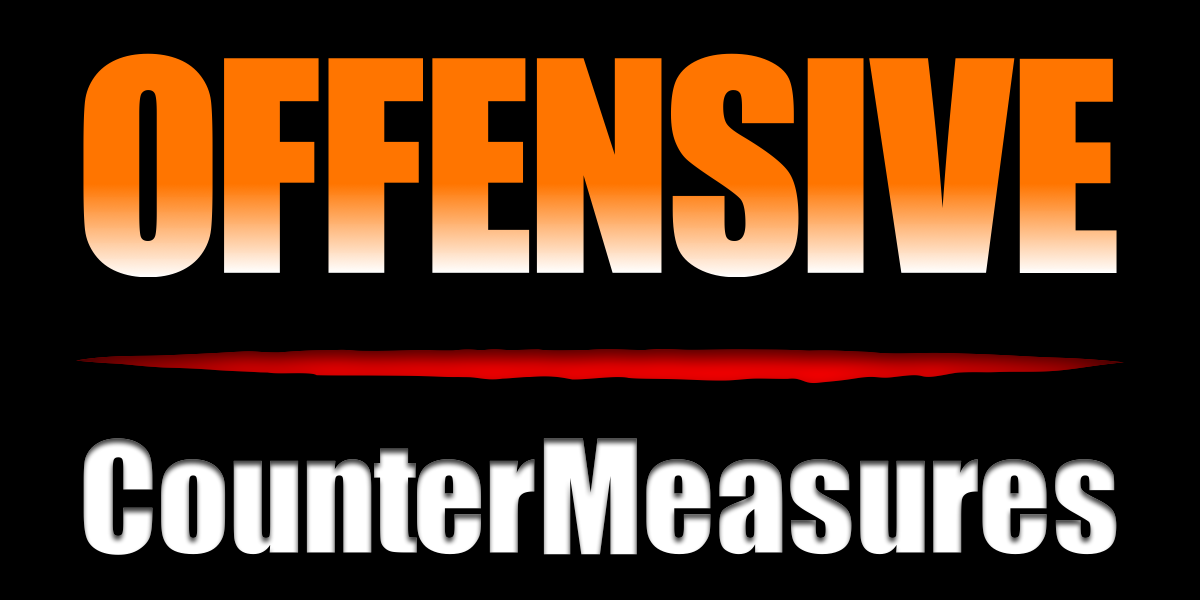 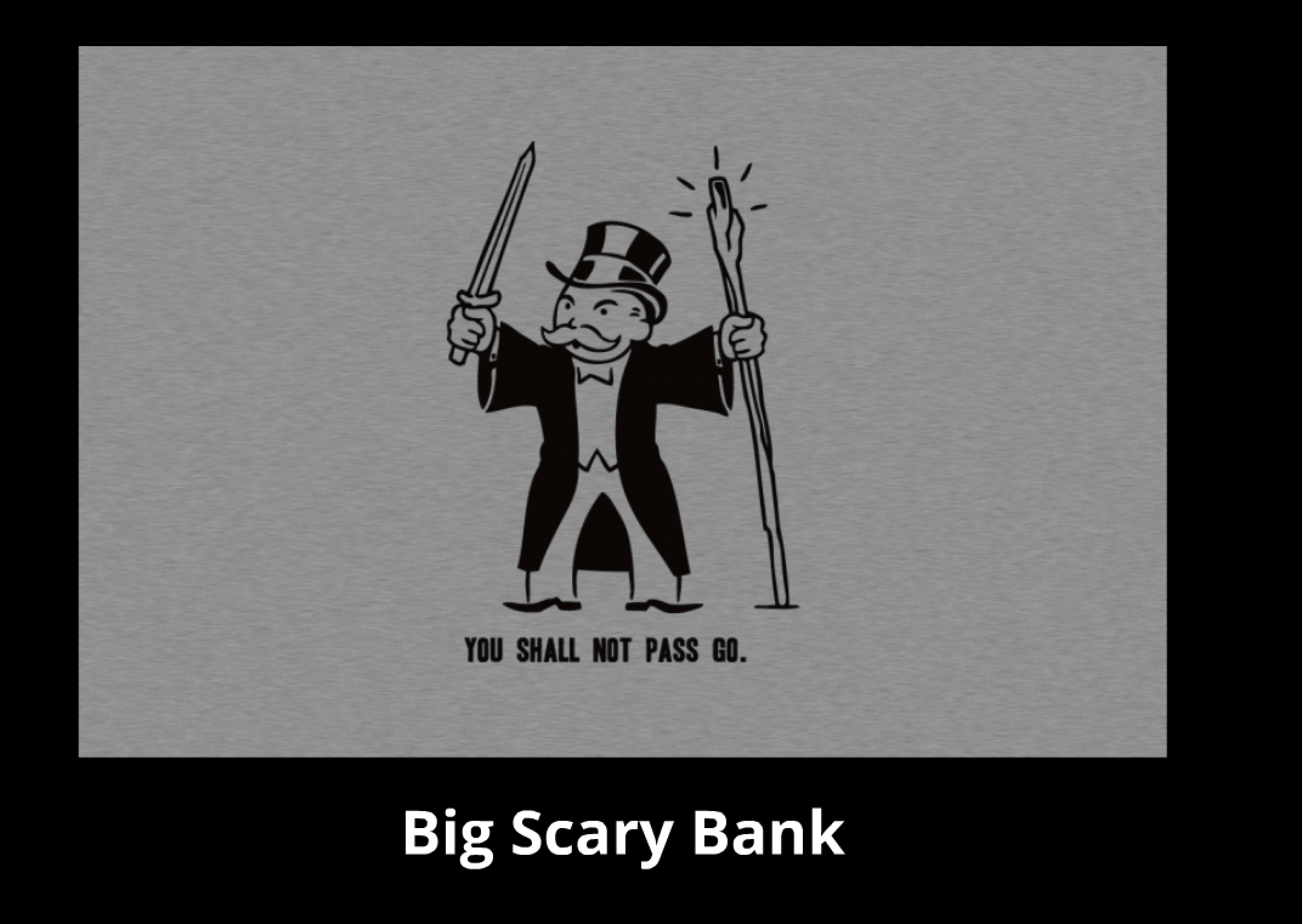 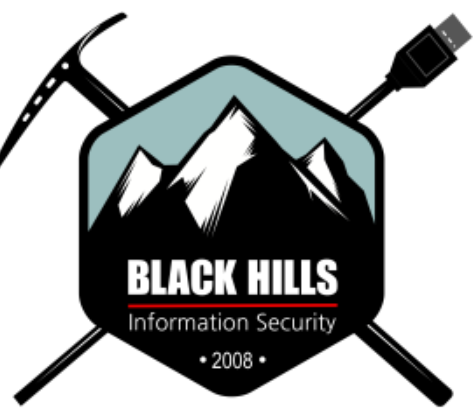 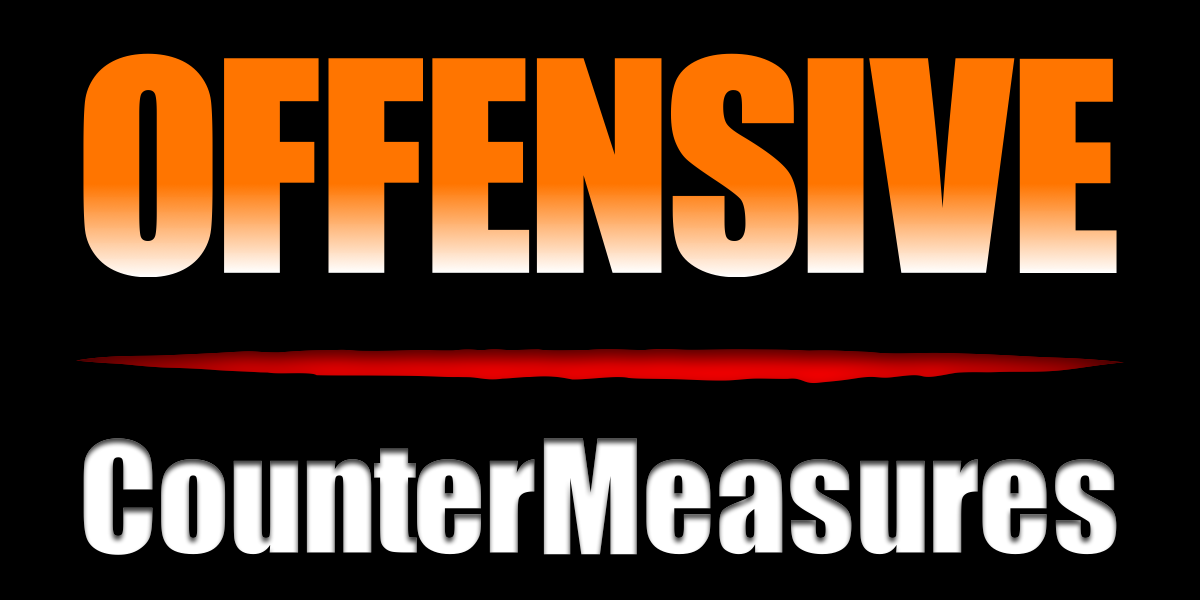 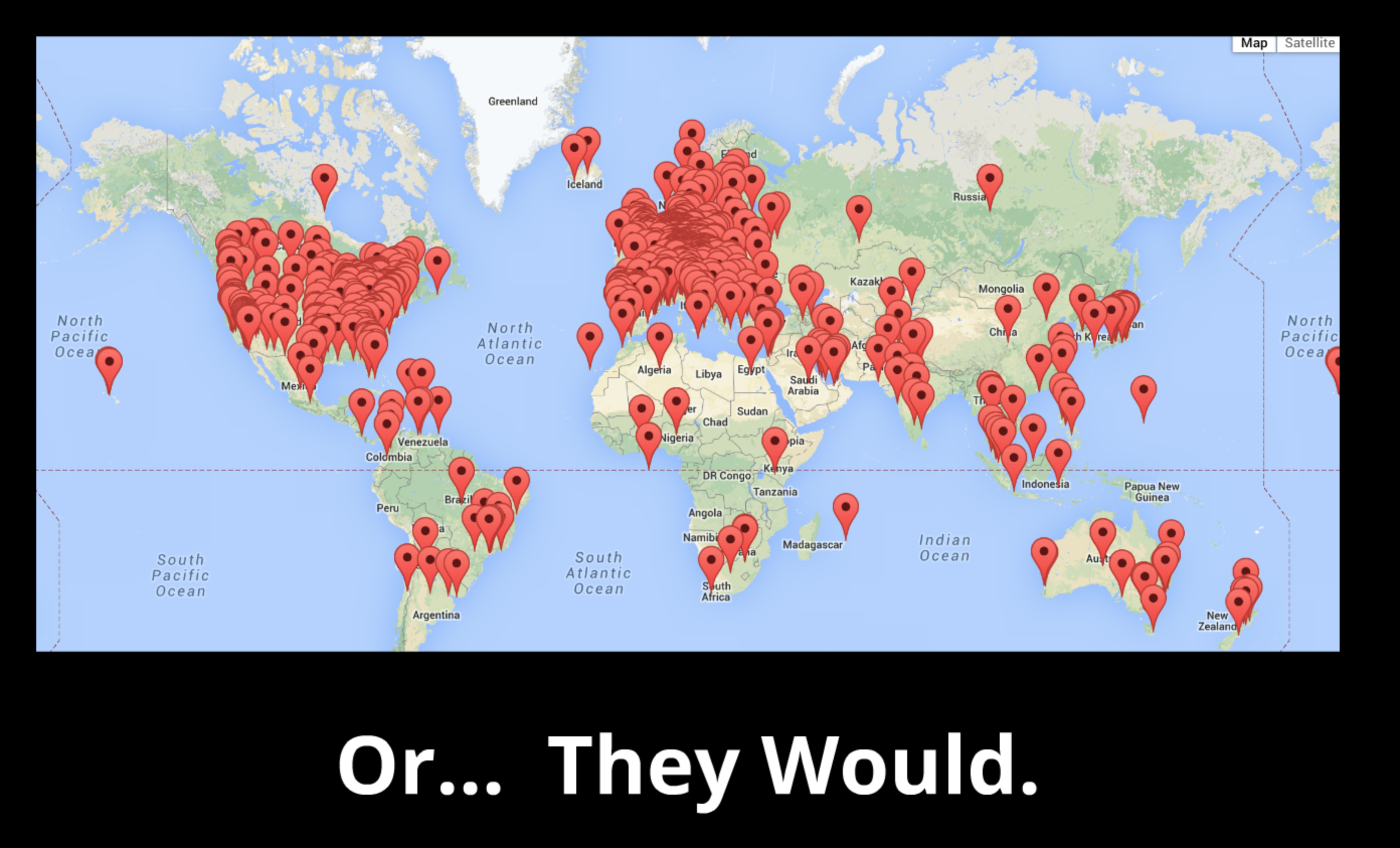 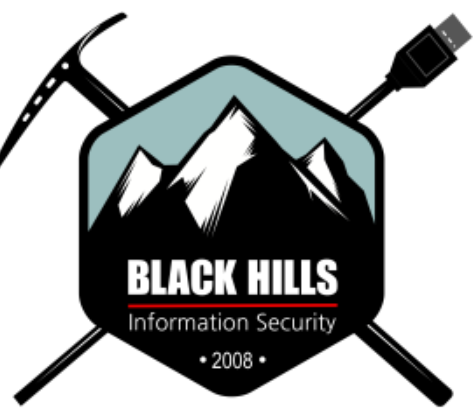 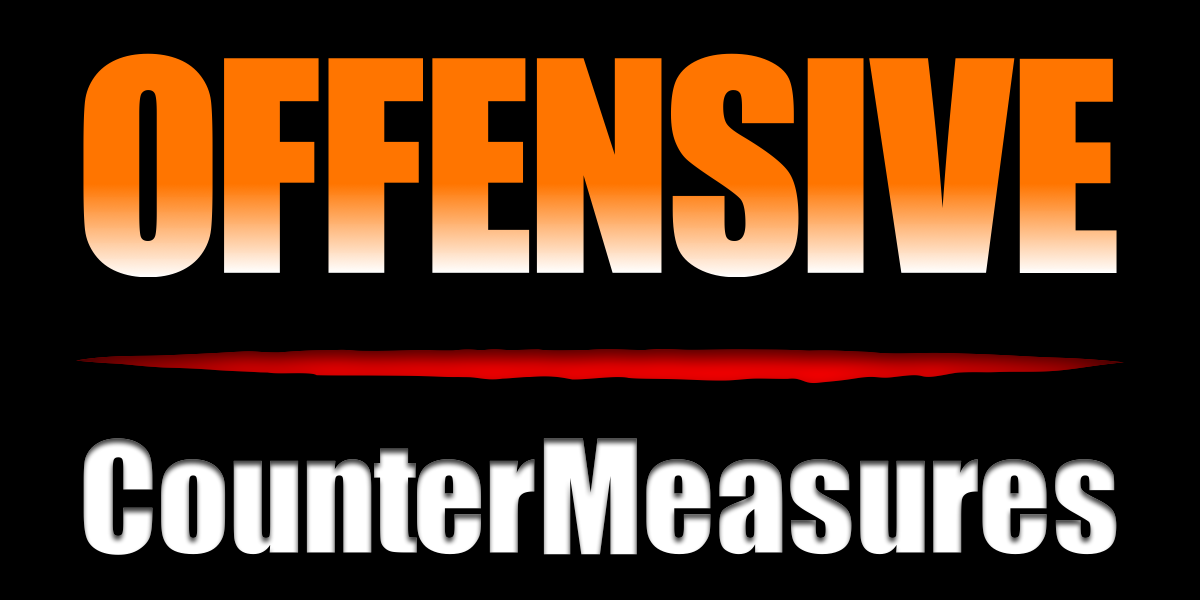 .Jar Combiner
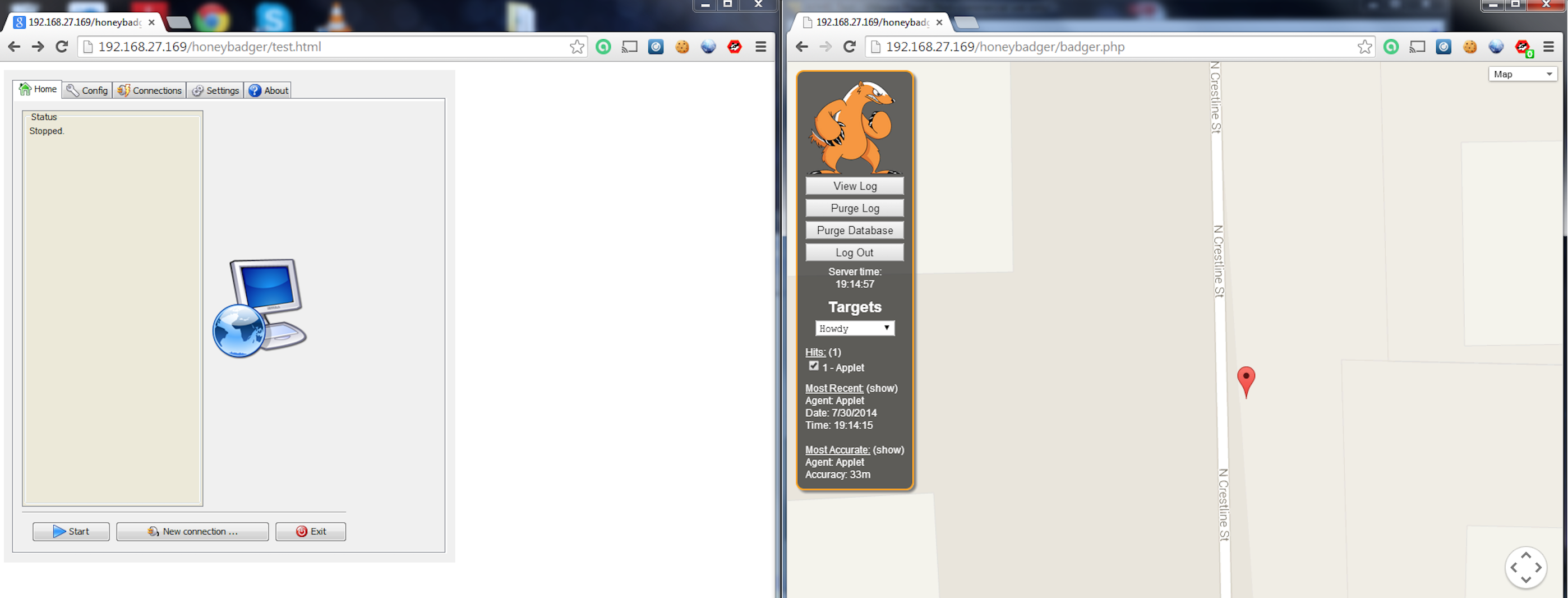 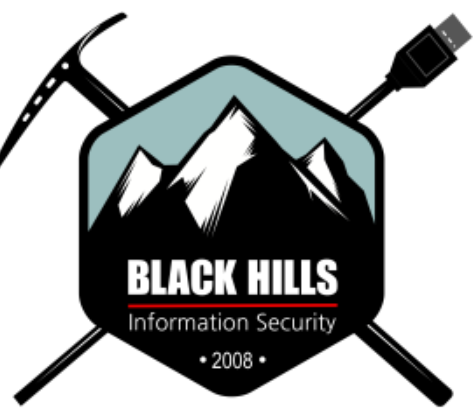 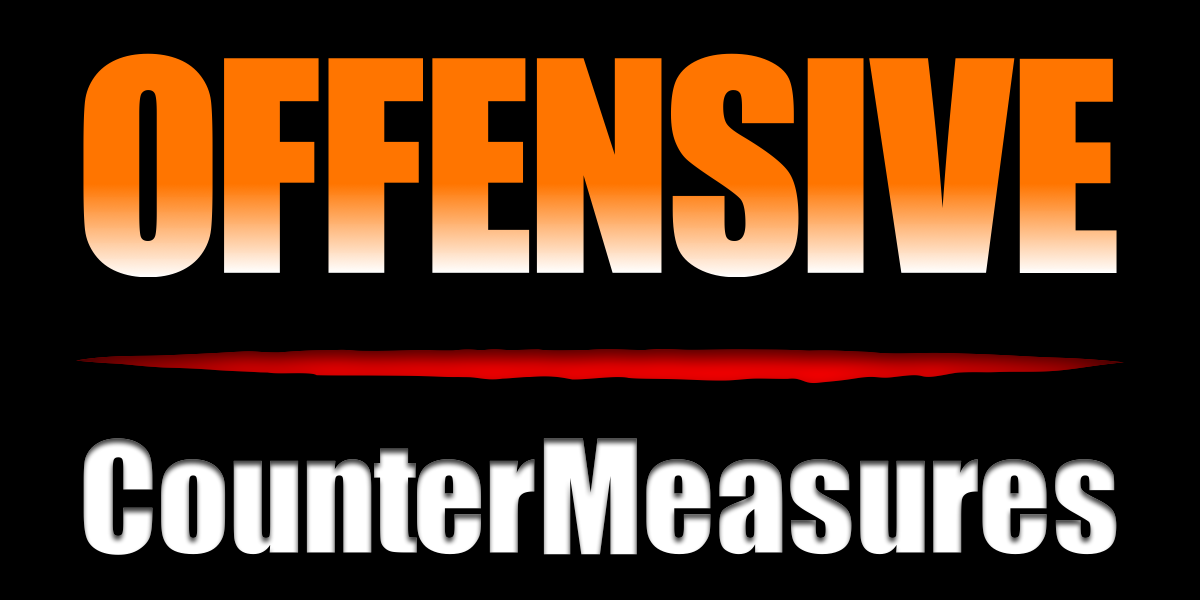 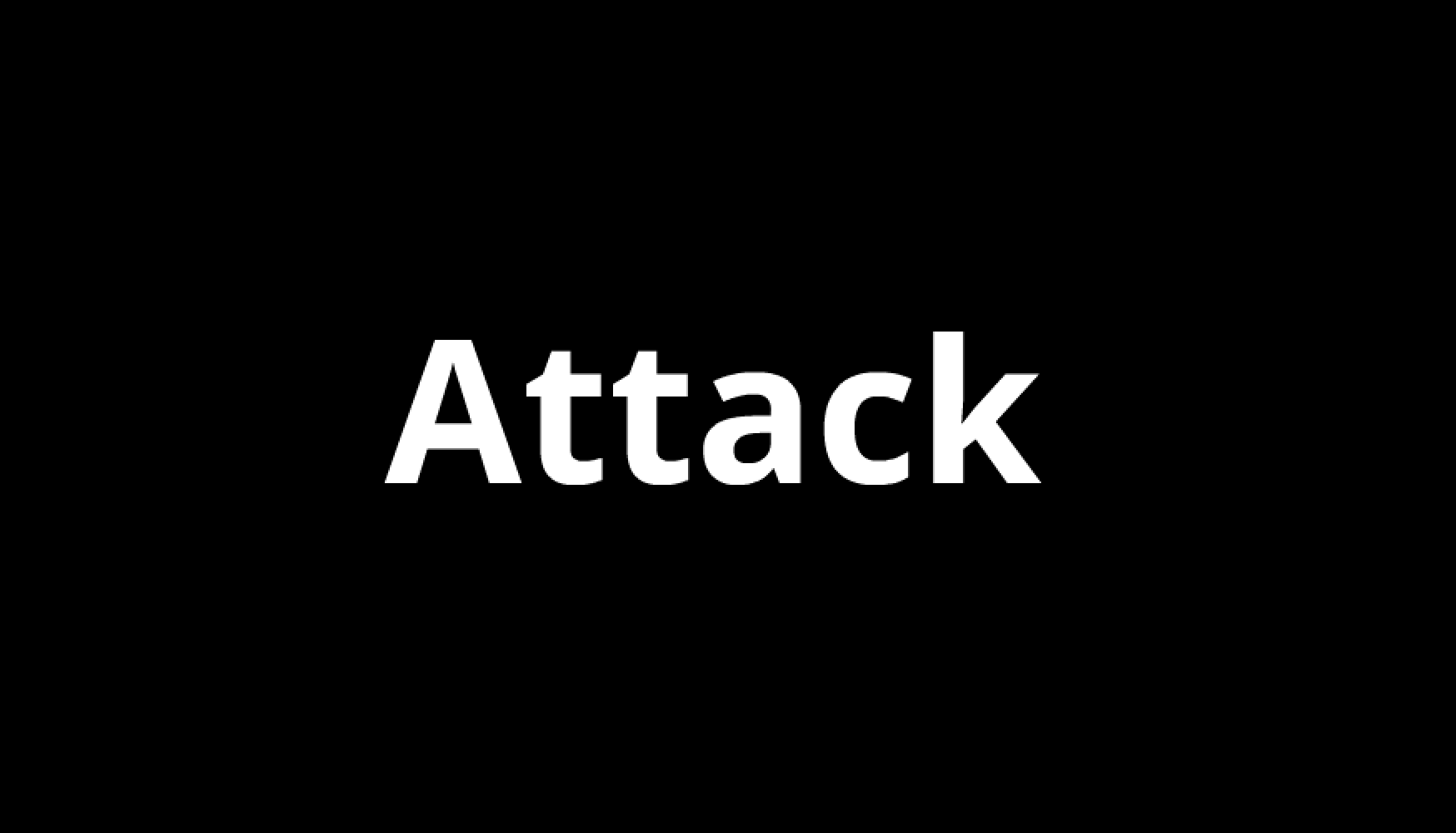 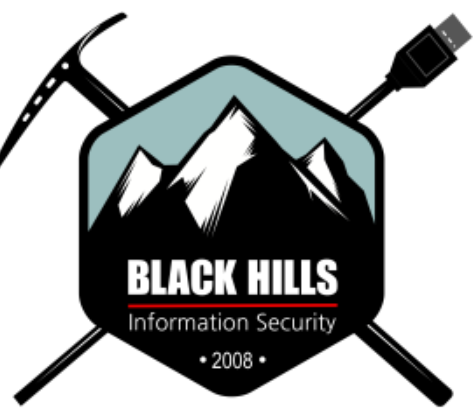 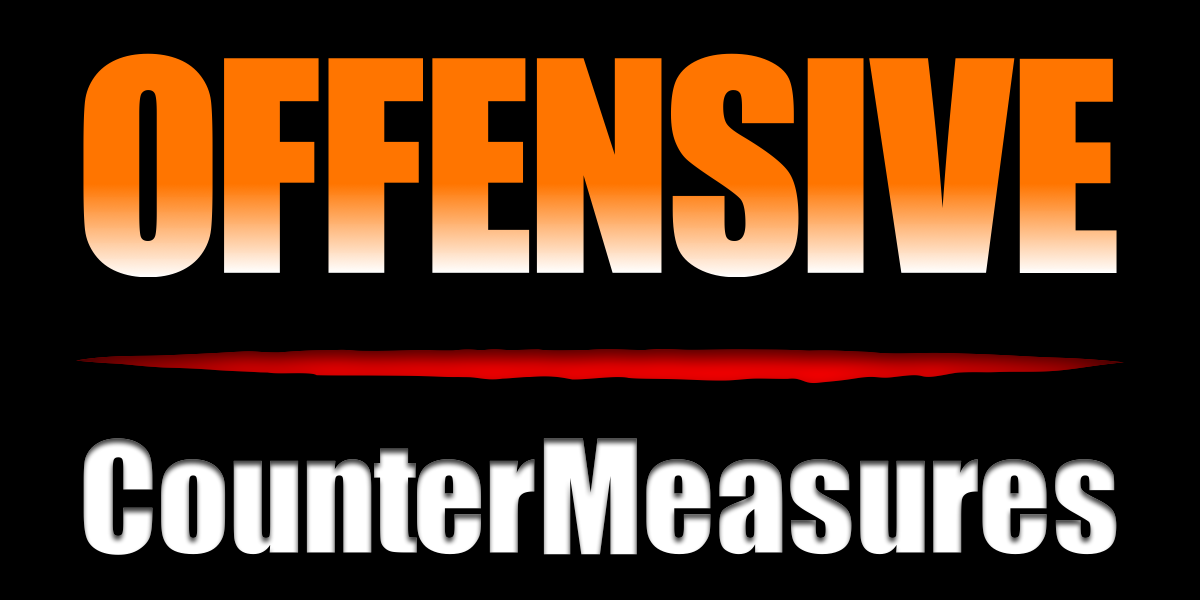 Get A Warrant
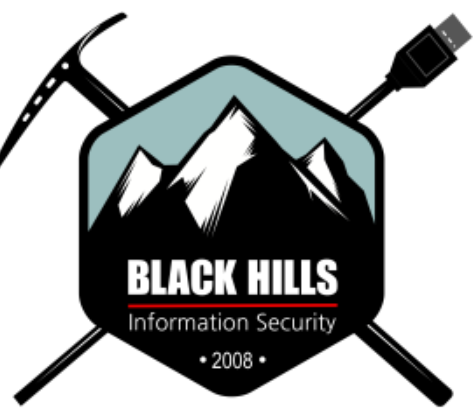 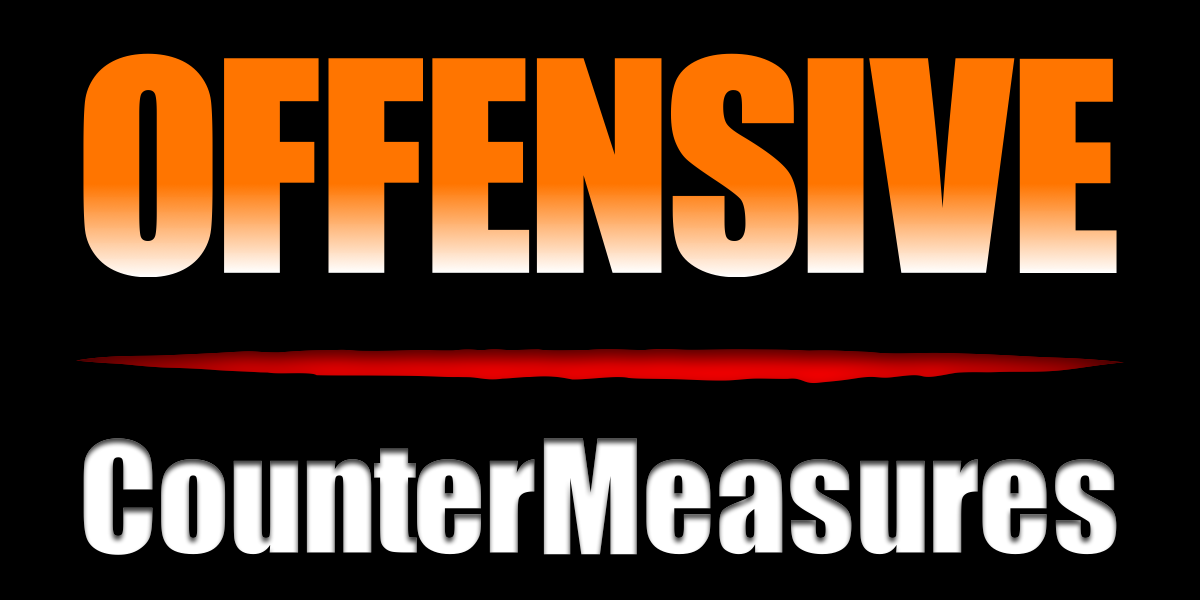 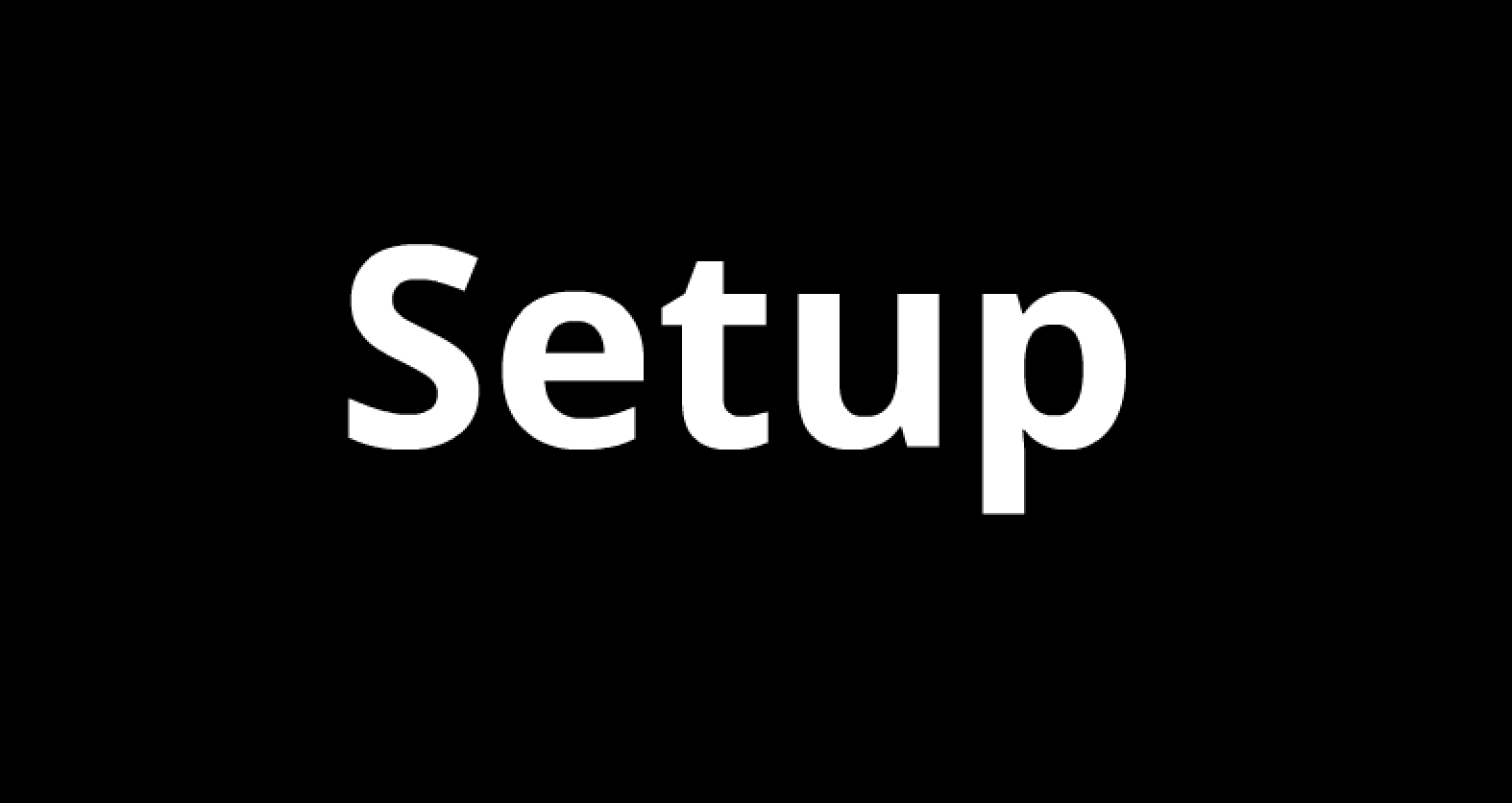 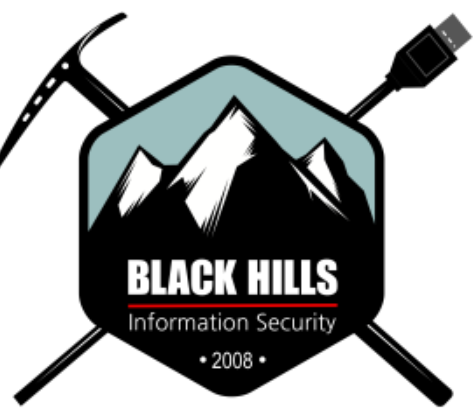 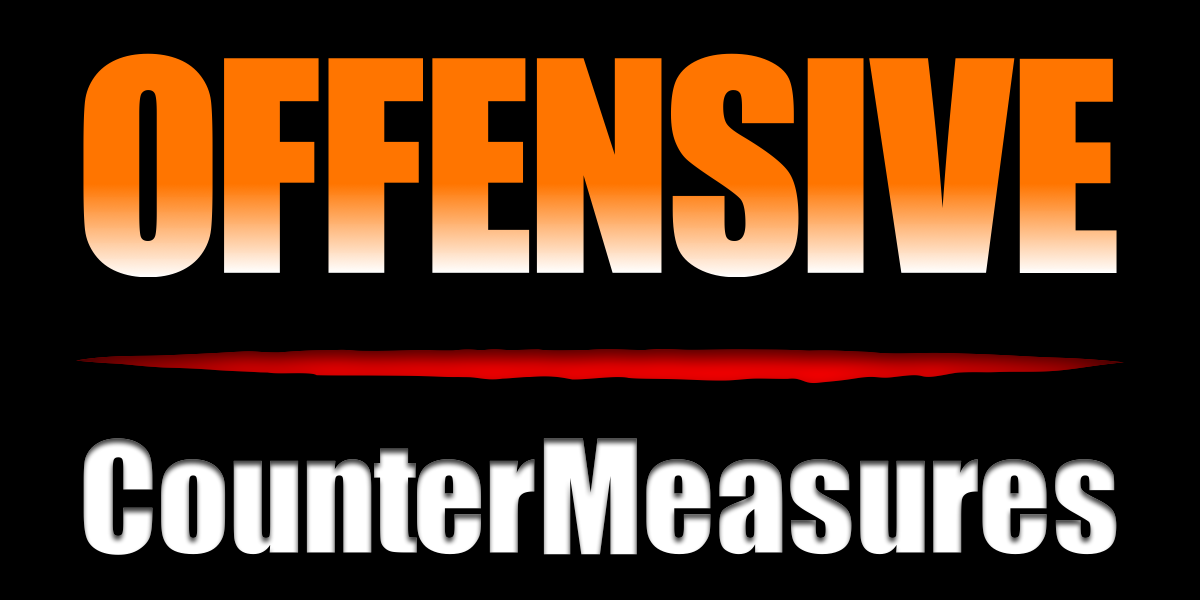 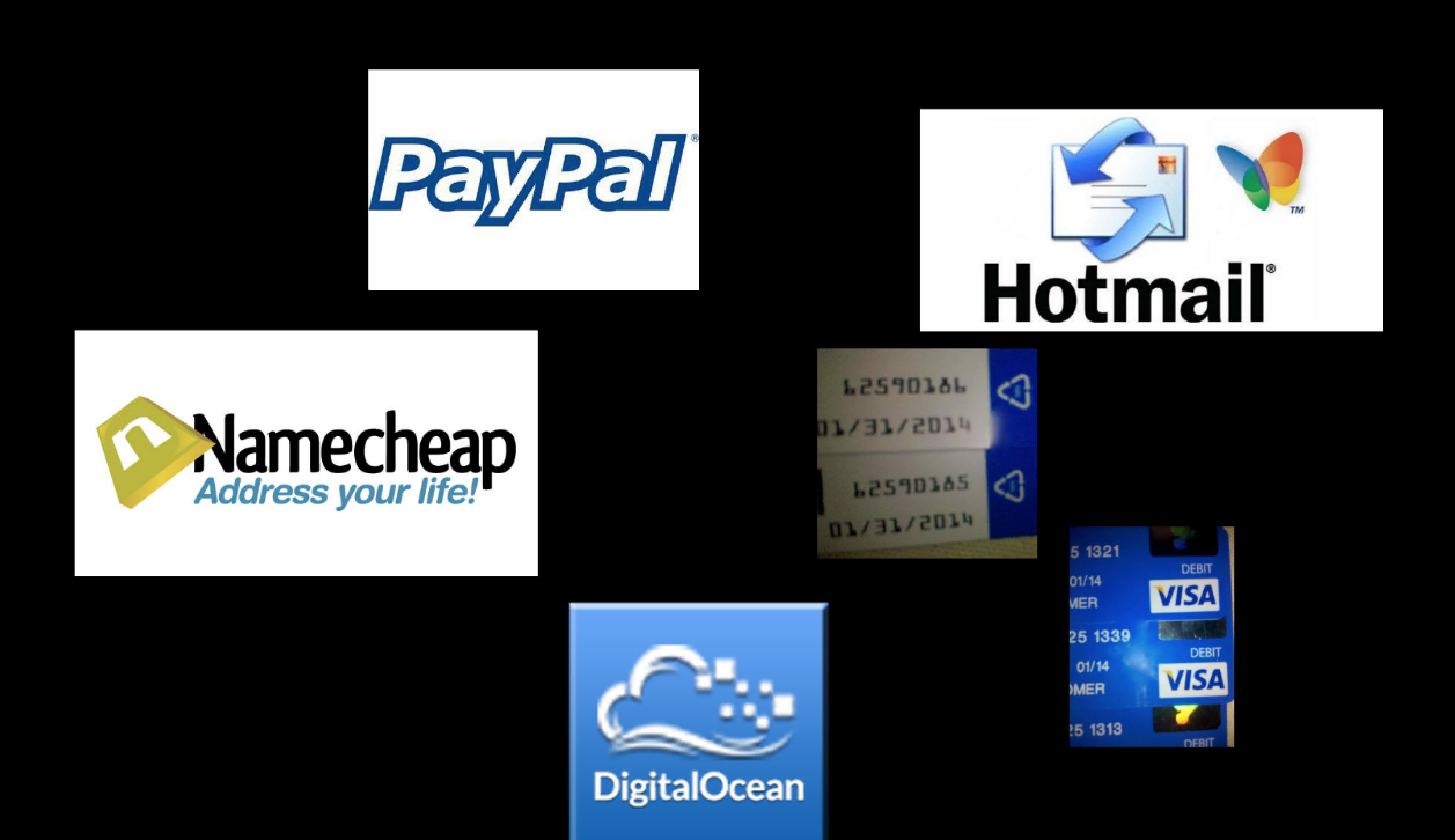 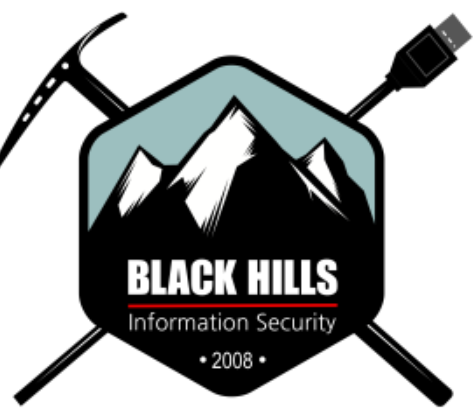 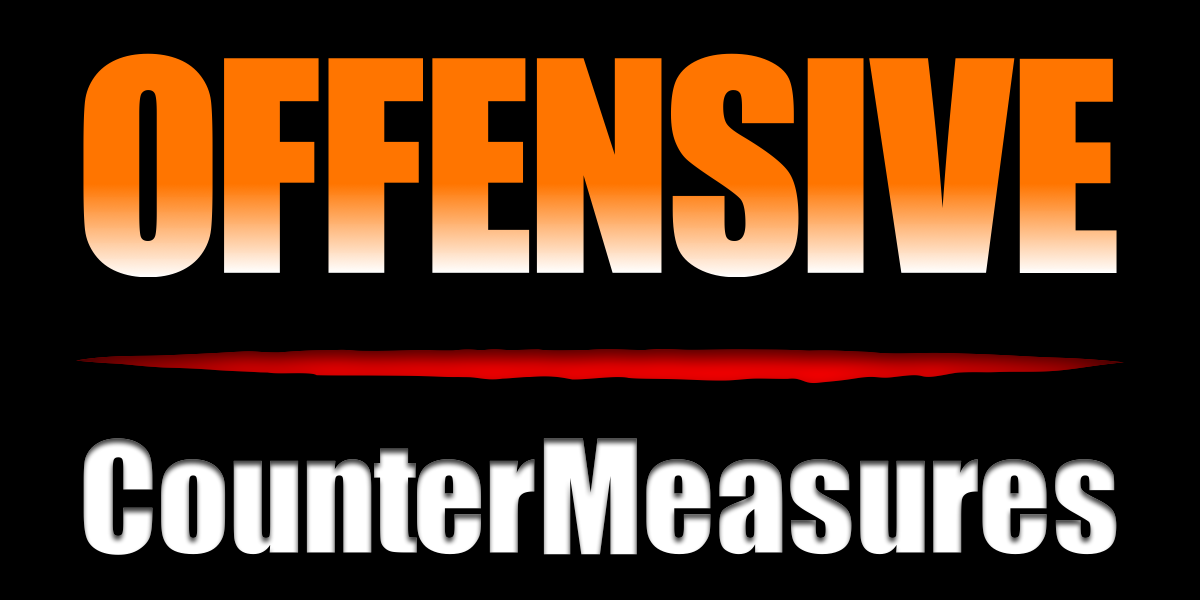 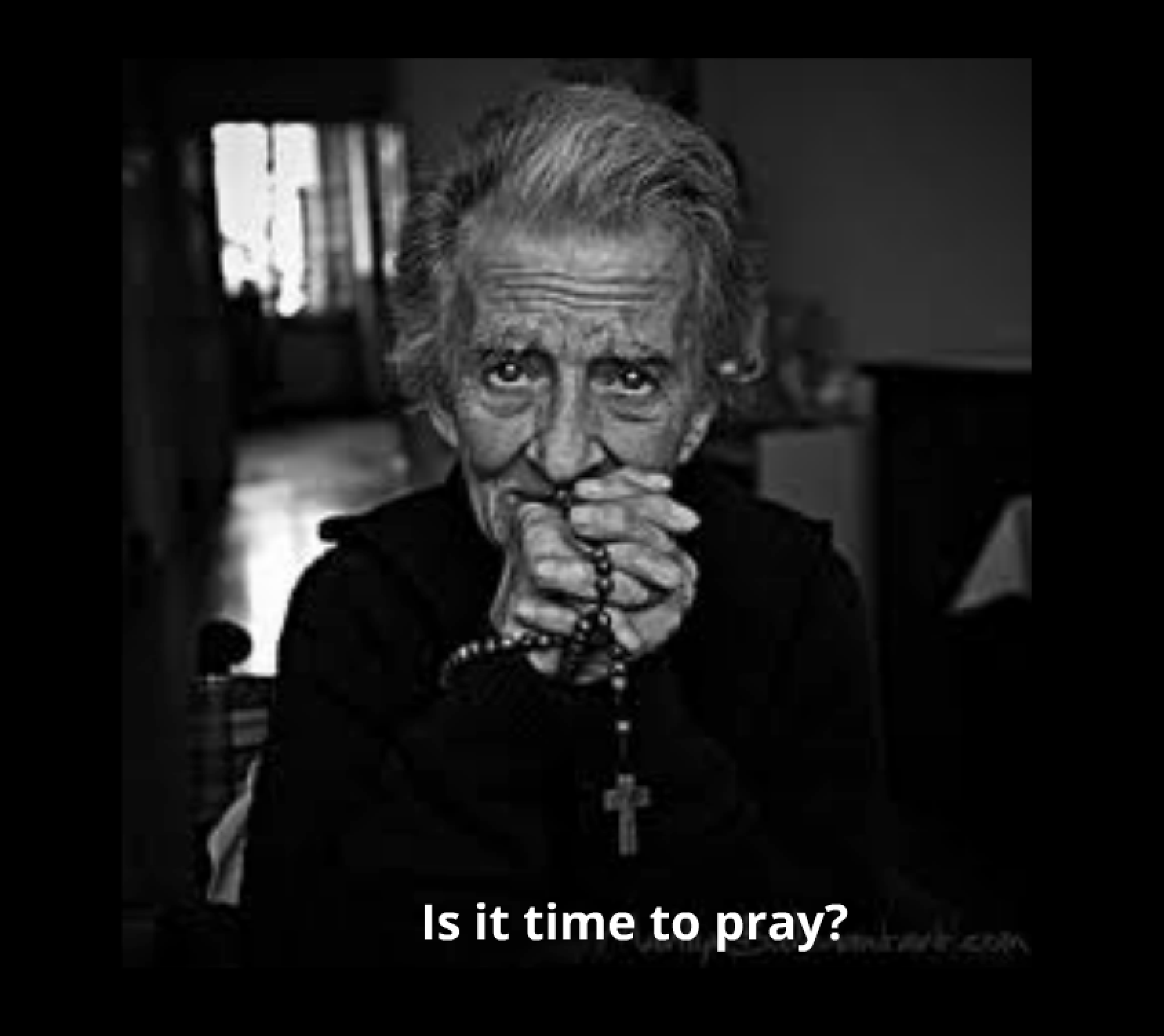 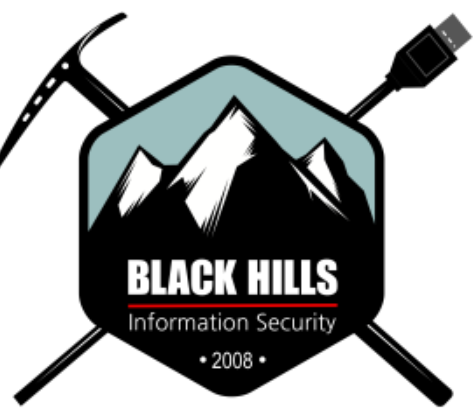 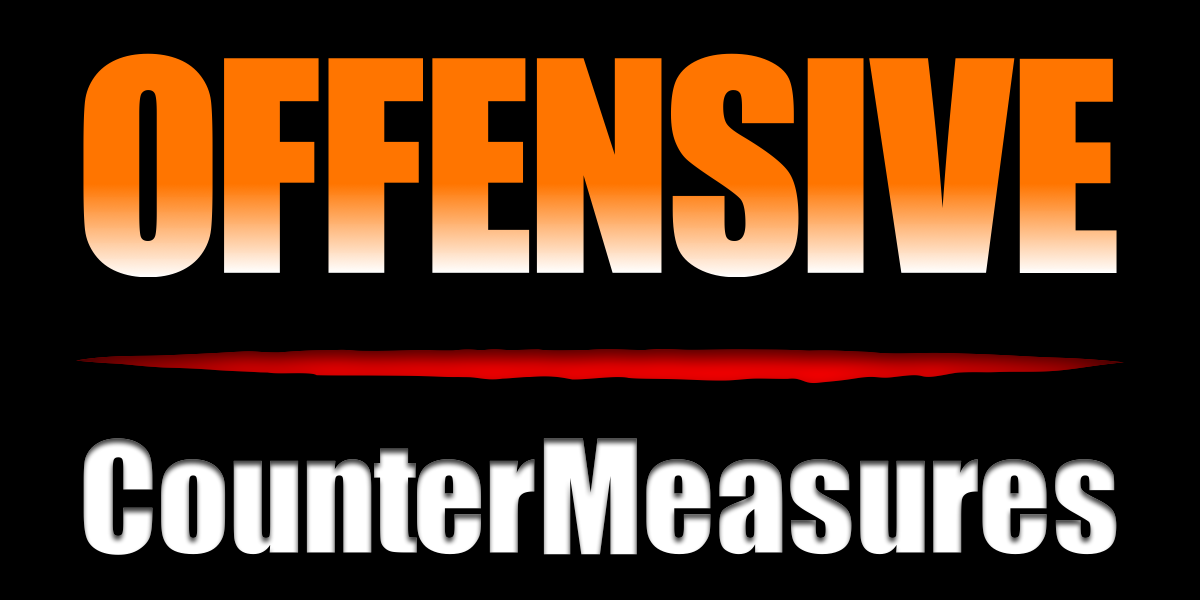 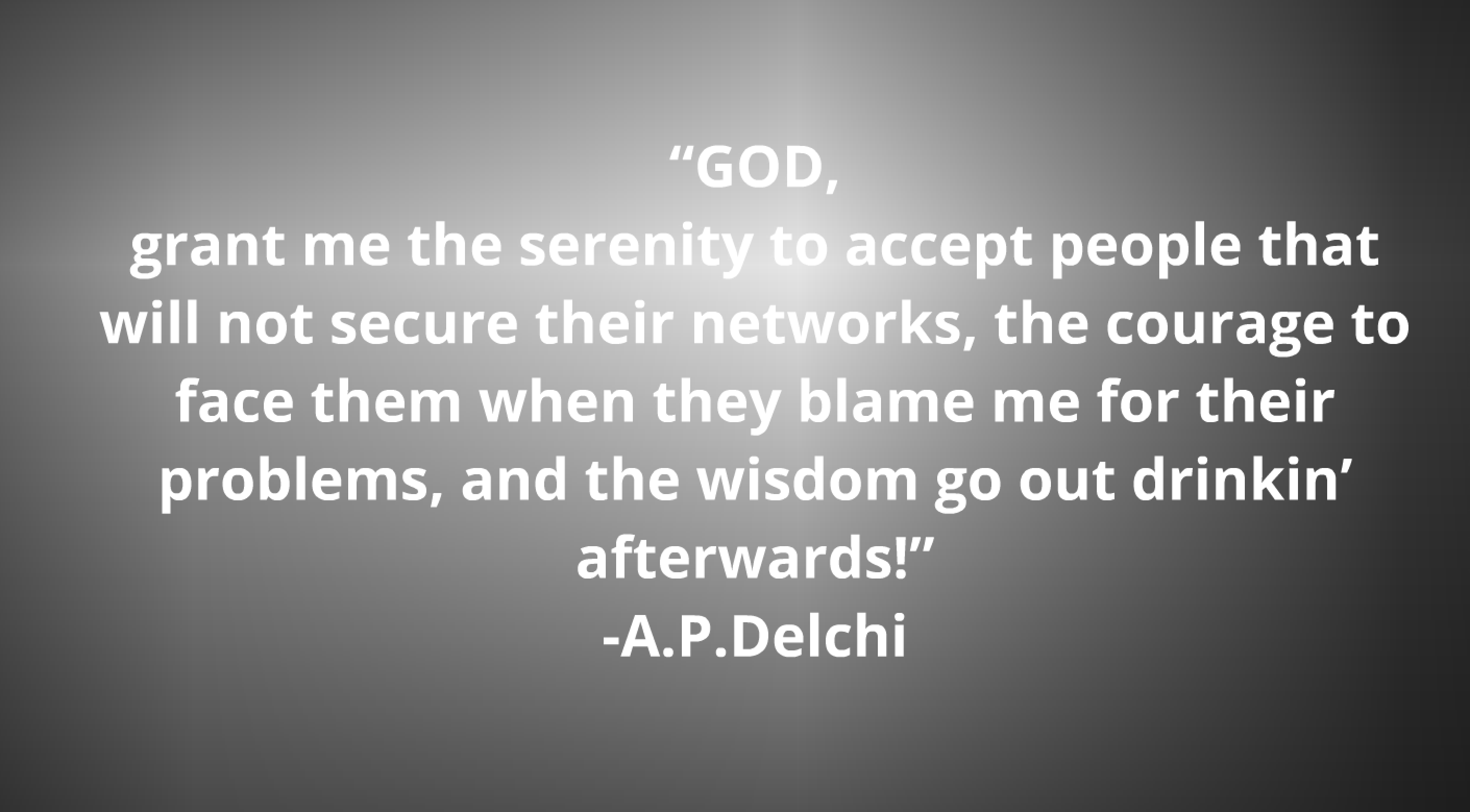 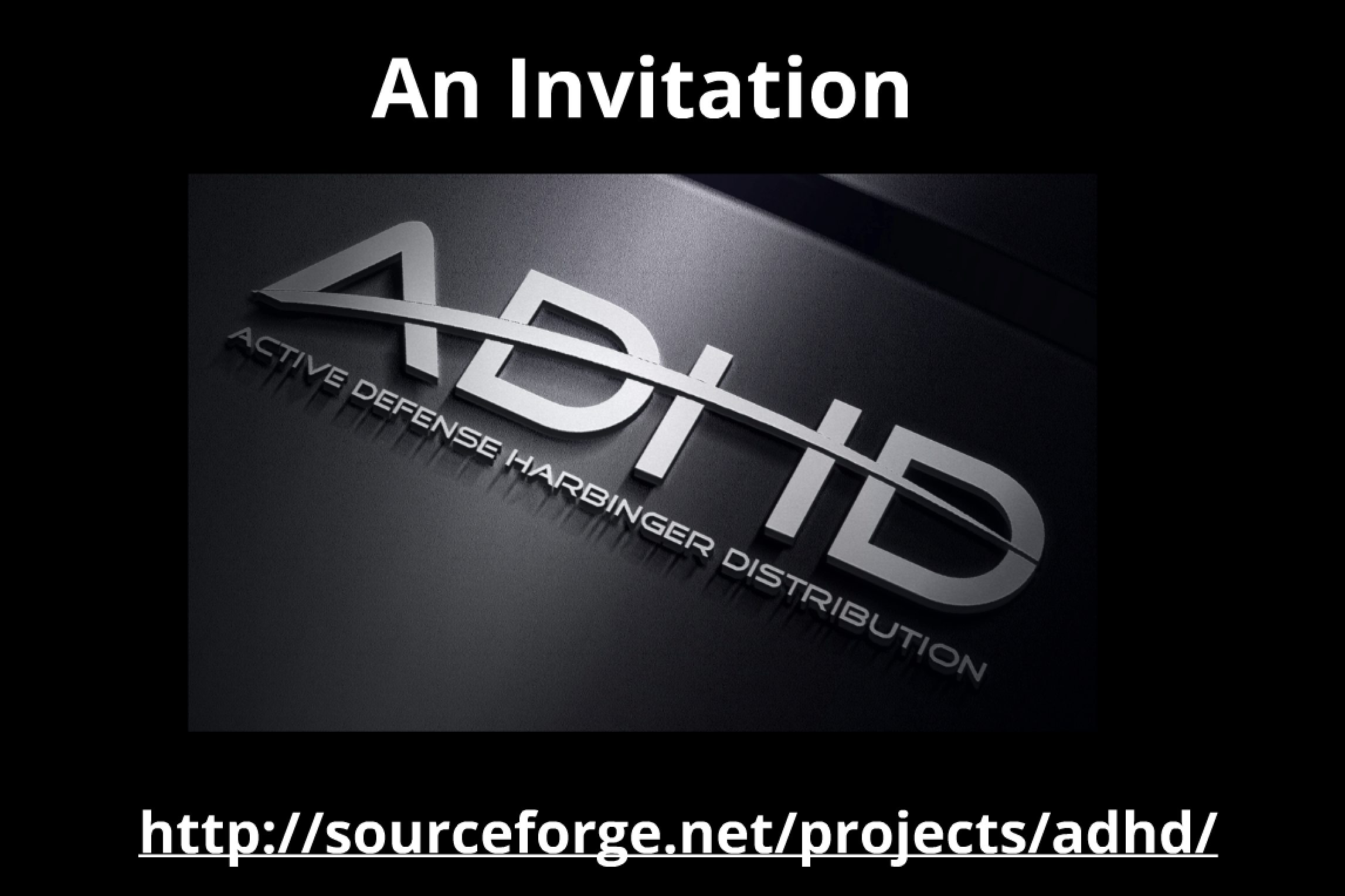 http://www.blackhillsinfosec.com/?page_id=4419
Thank you!!!
John Strand
www.blackhillsinfosec.com
www.offensivecountermeasures.com
@strandjs
+1 303-710-1171
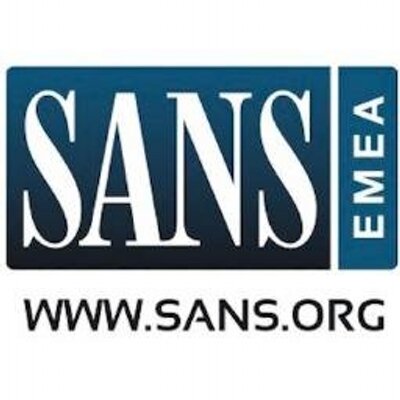 Oh…  One more thing…
We will be releasing a OWA Two Factor Bypass attack next week…
Register here..
http://eepurl.com/ZhFfn
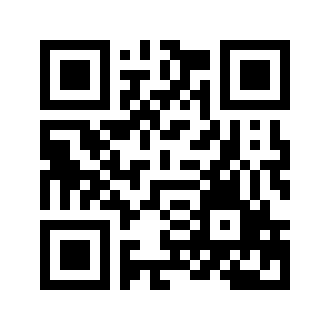 Because we trust QR Codes - >